Přílohy    výroční    zprávy
Školní rok 2021 - 2022
Zpracovala: Mgr. Dita Kabelková
zástupce ředitele školy
Vítání „prvňáčků“  -  1. 9. 2021
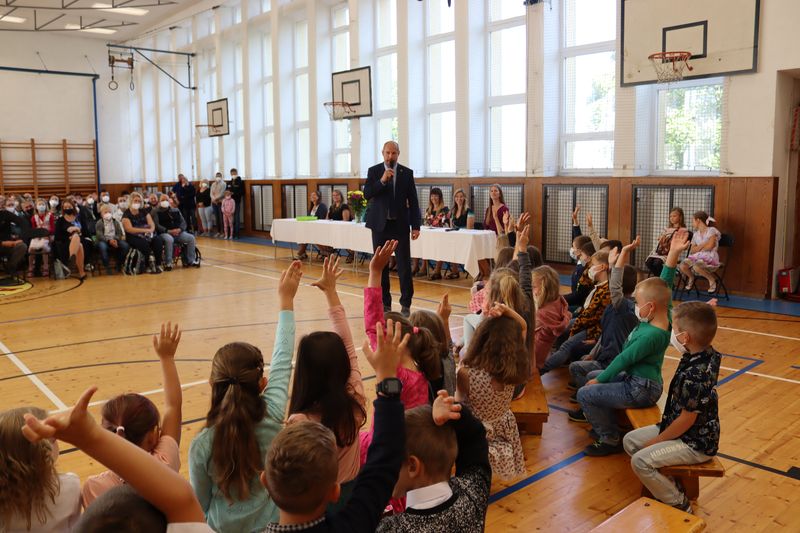 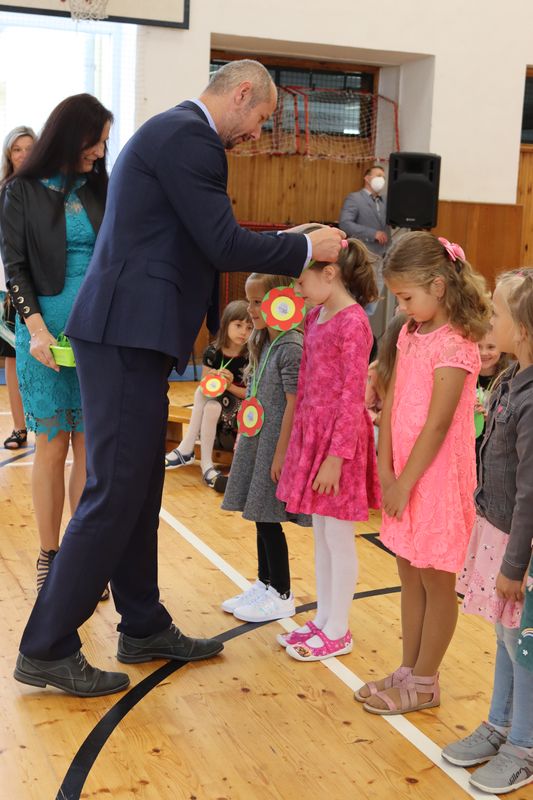 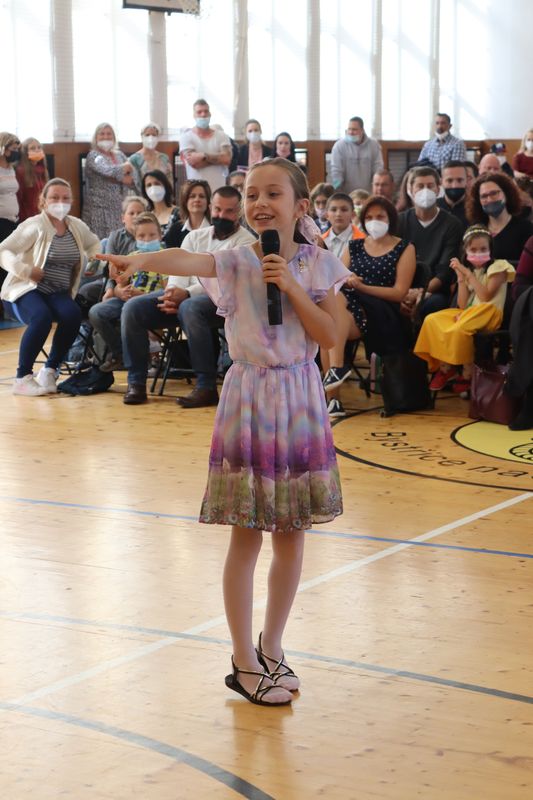 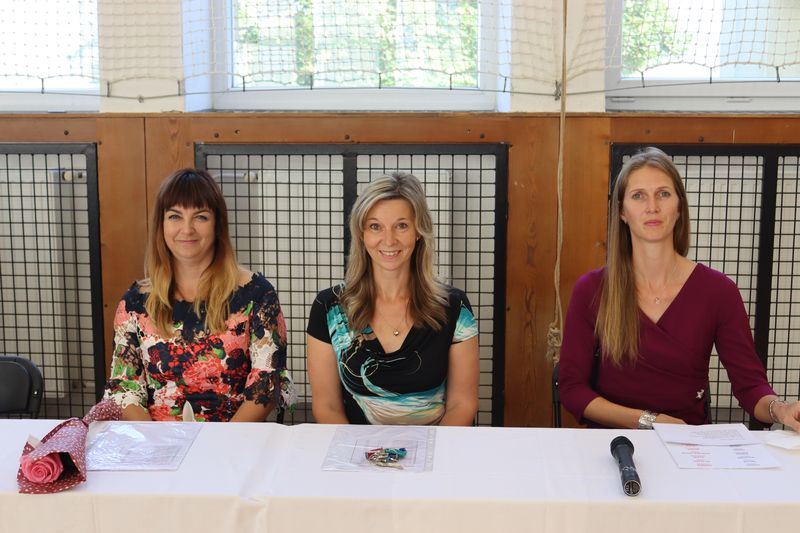 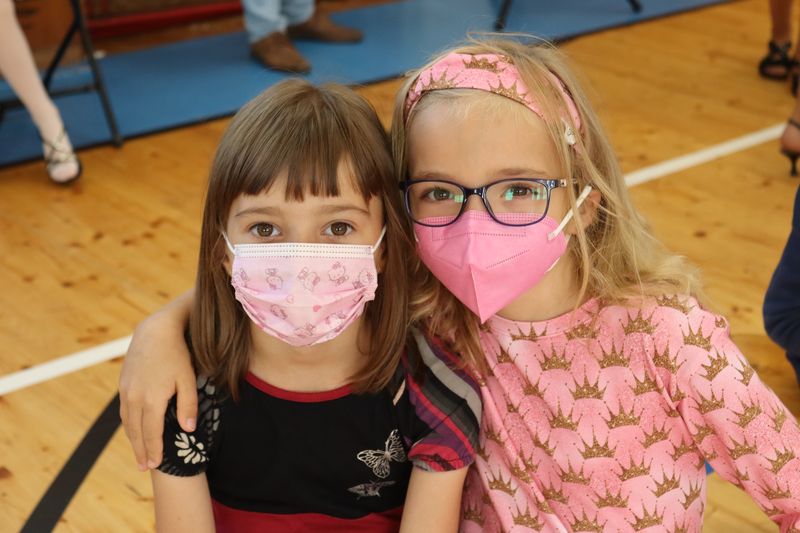 Bloky primární prevence 6.A - 6. a 7. 9. 2021
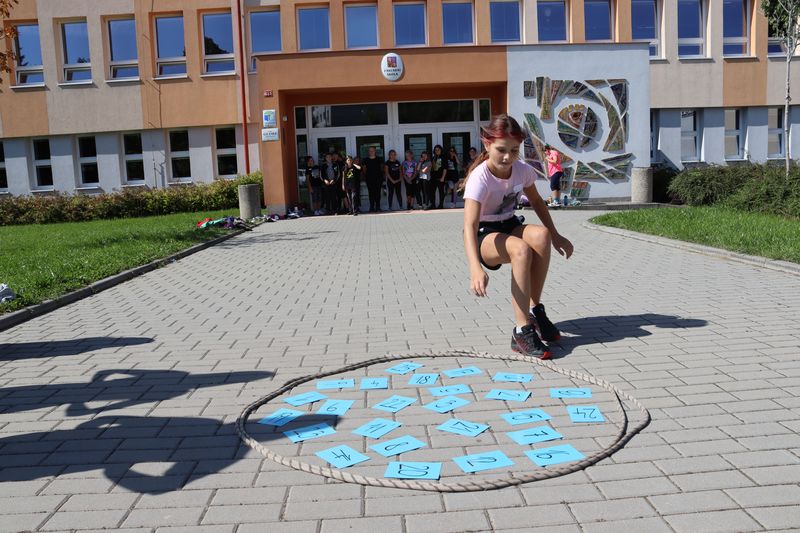 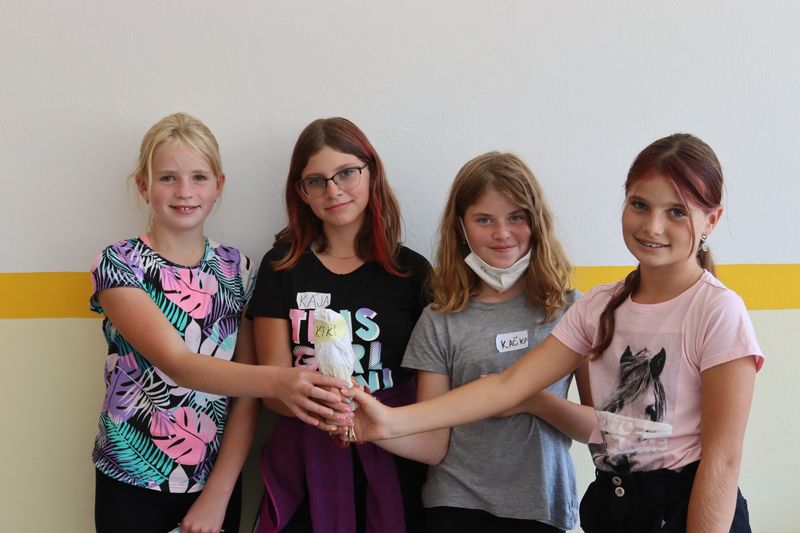 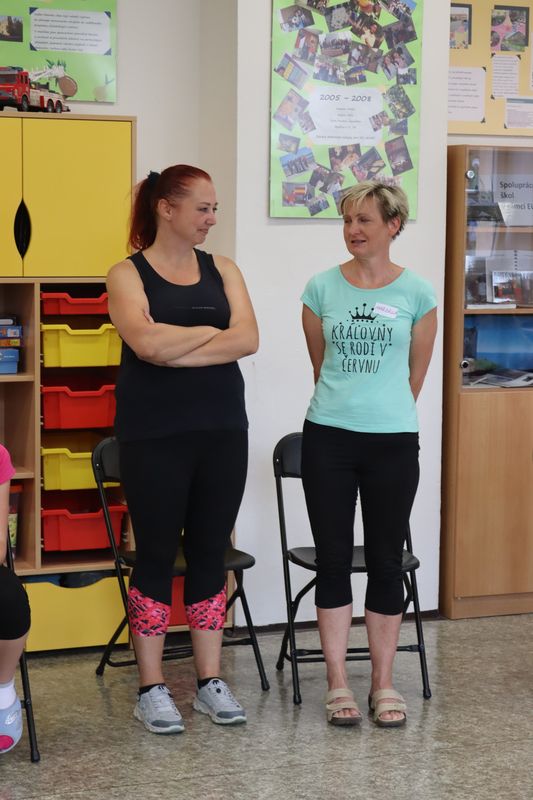 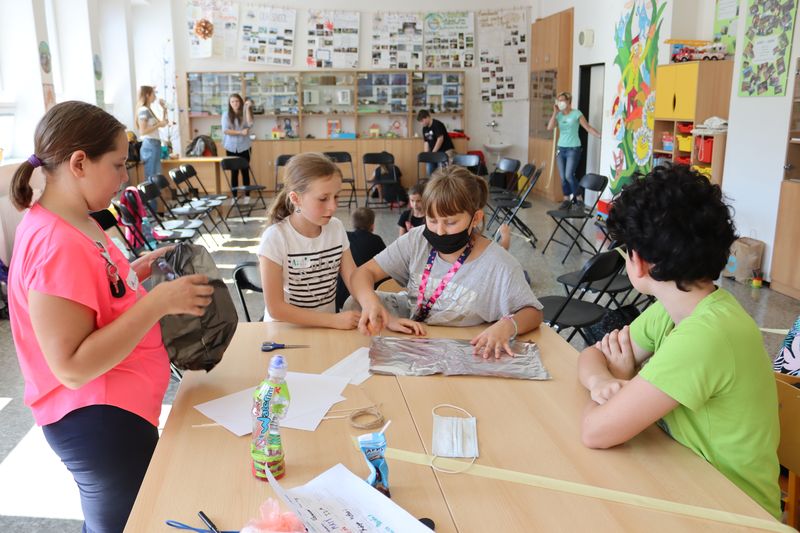 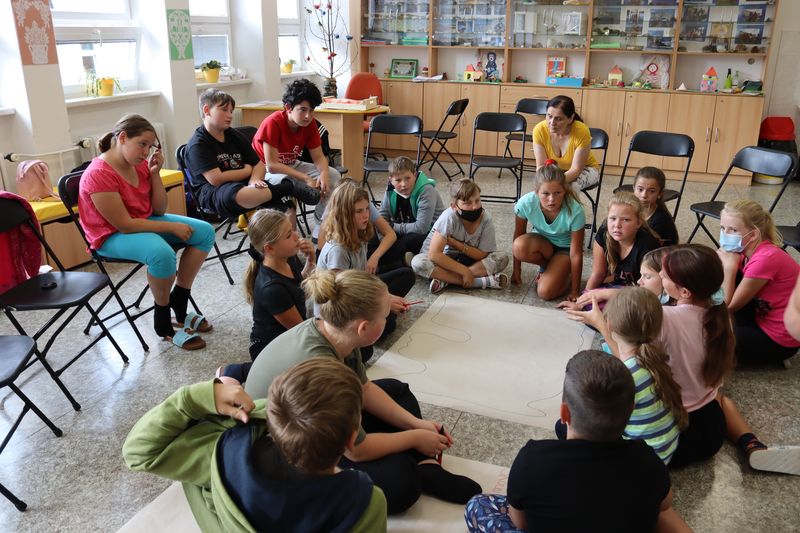 Bloky primární prevence6.B - 8. a 9. 9. 2021
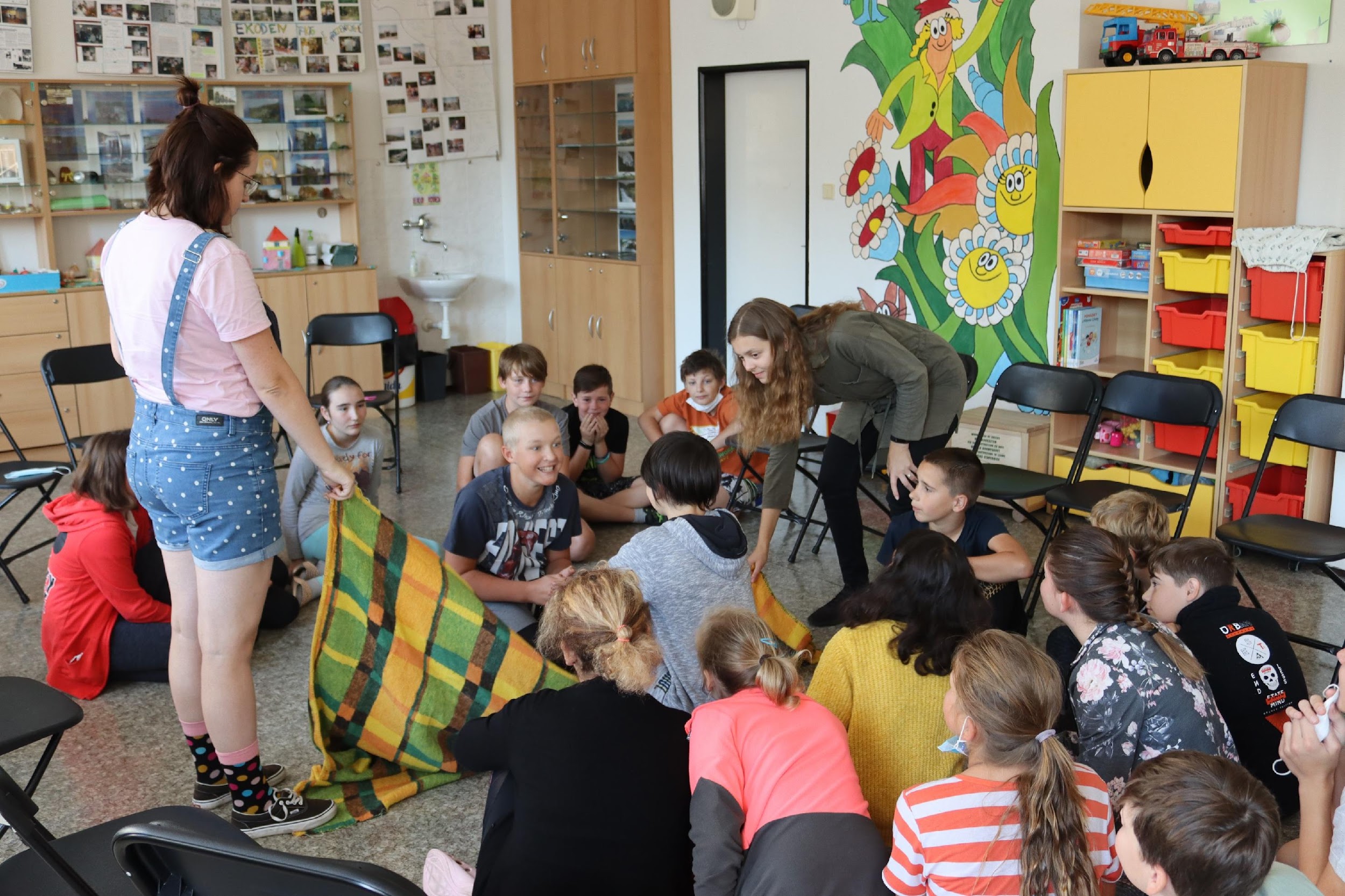 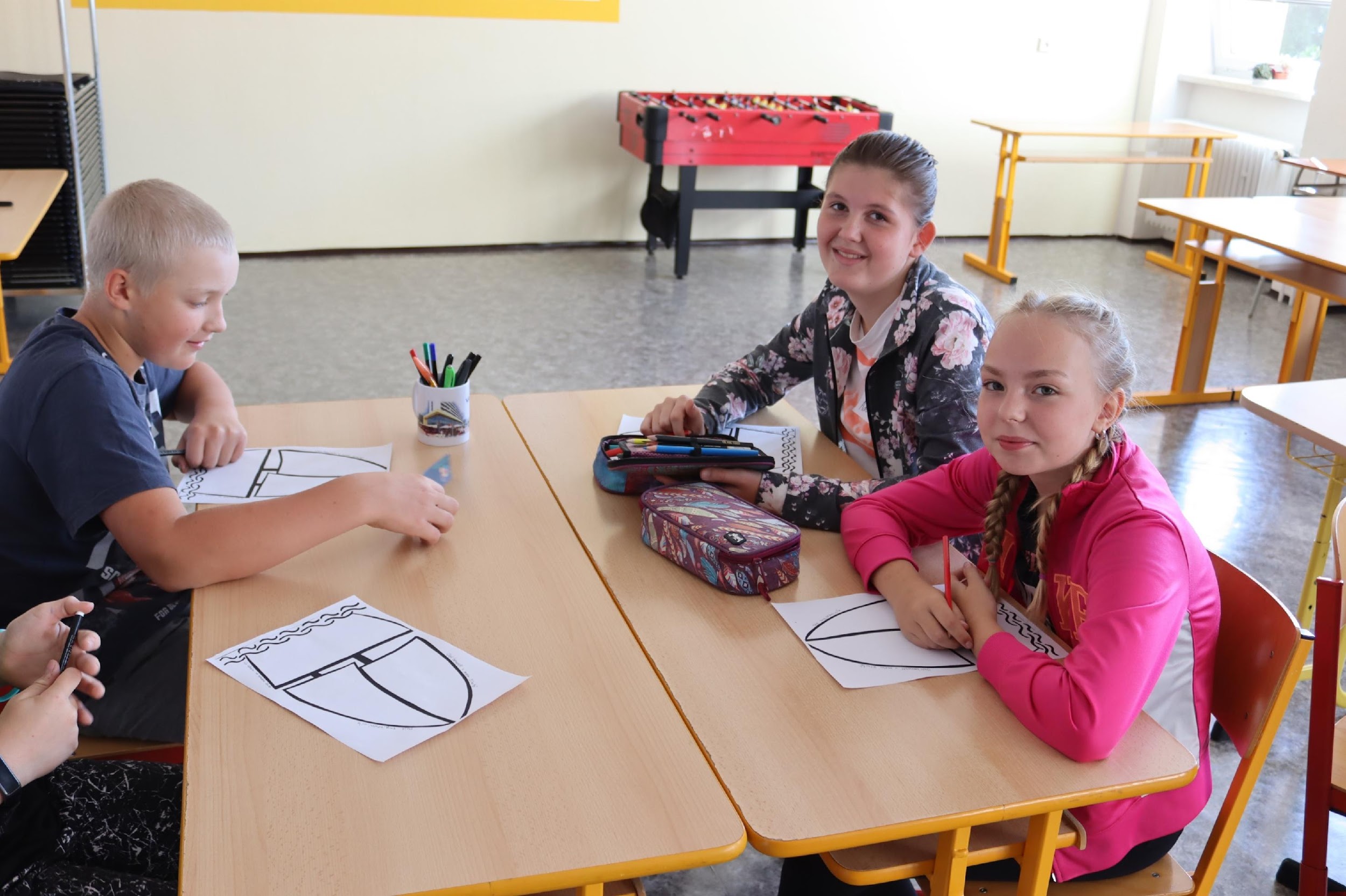 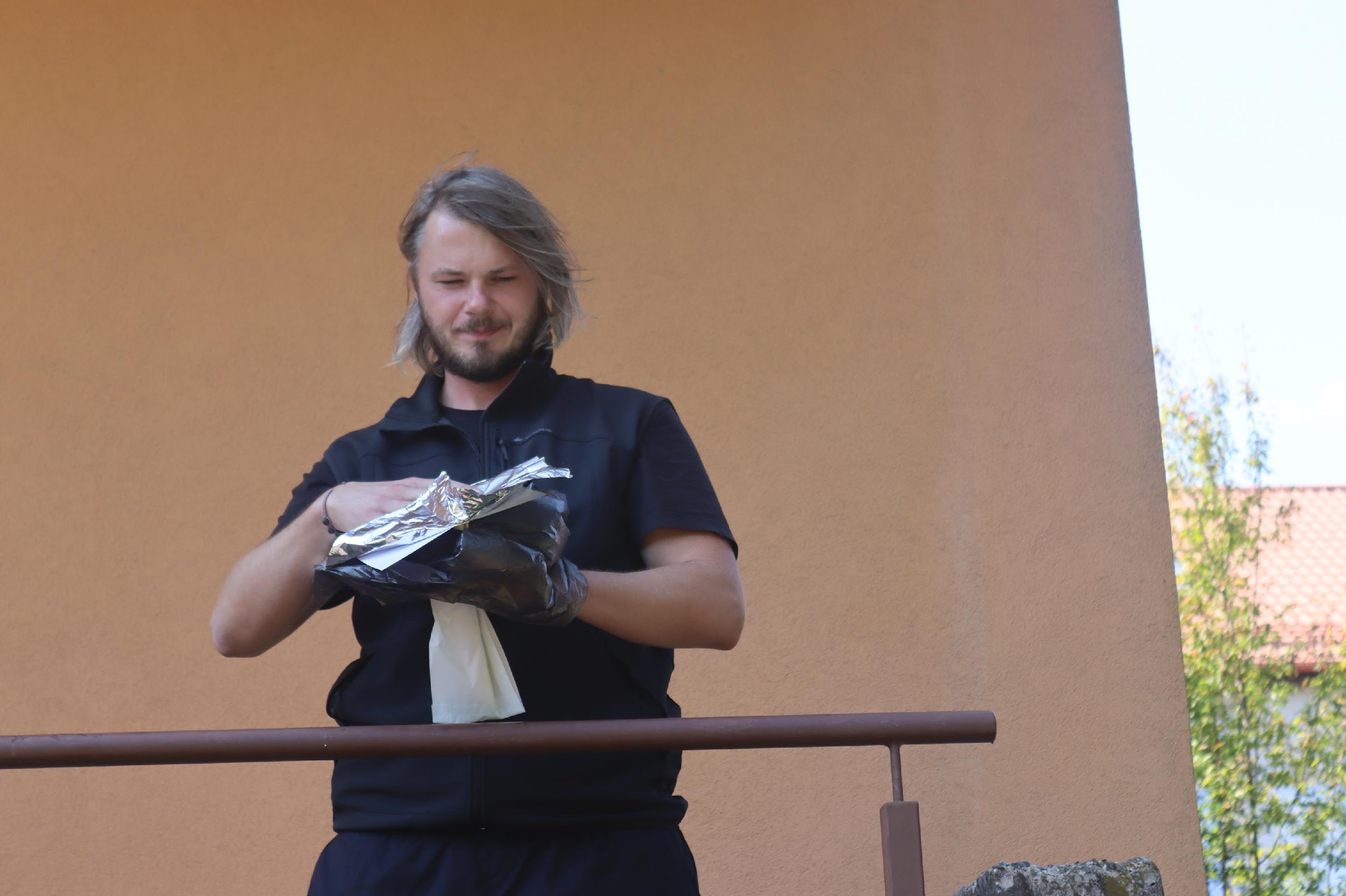 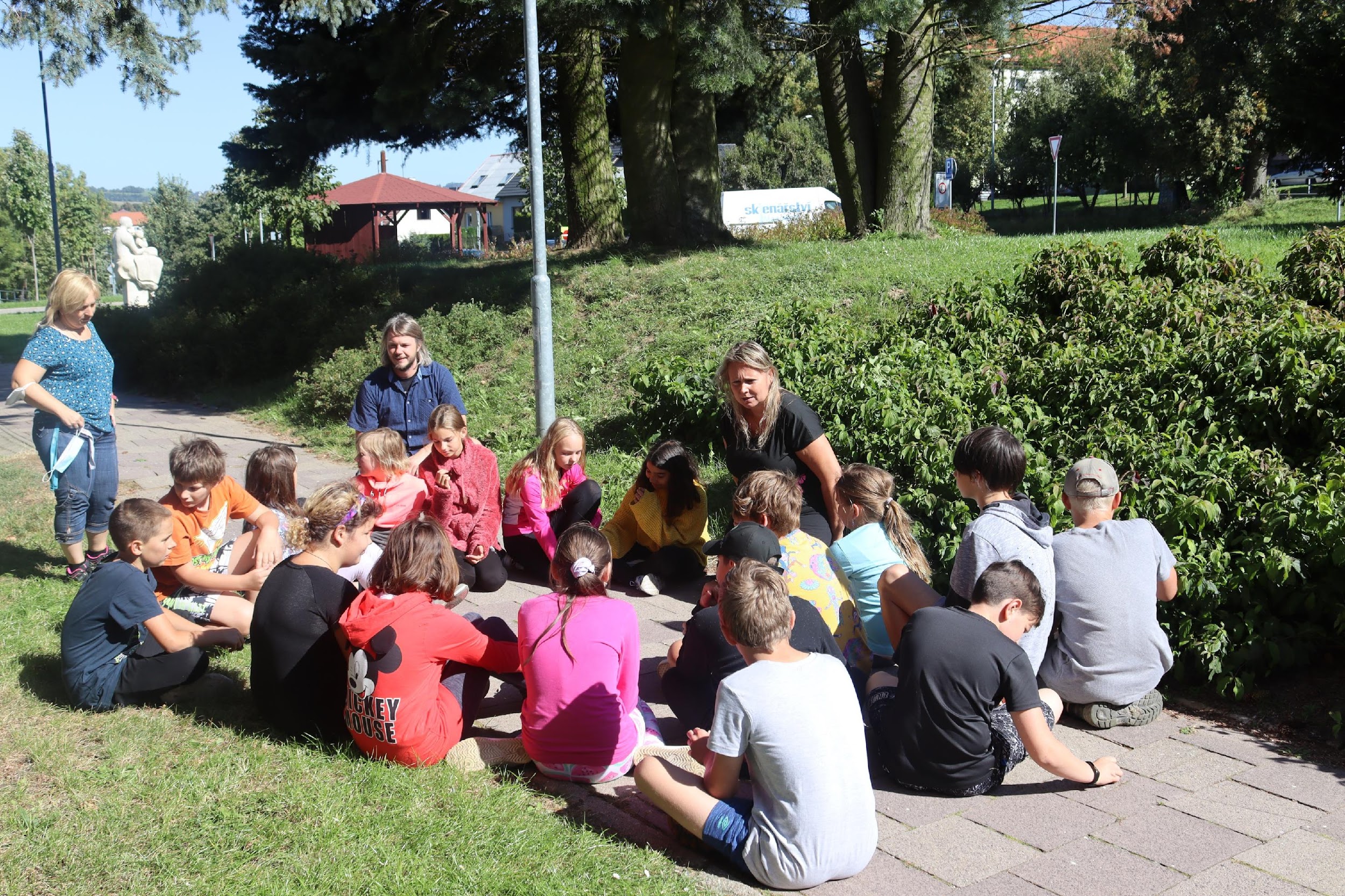 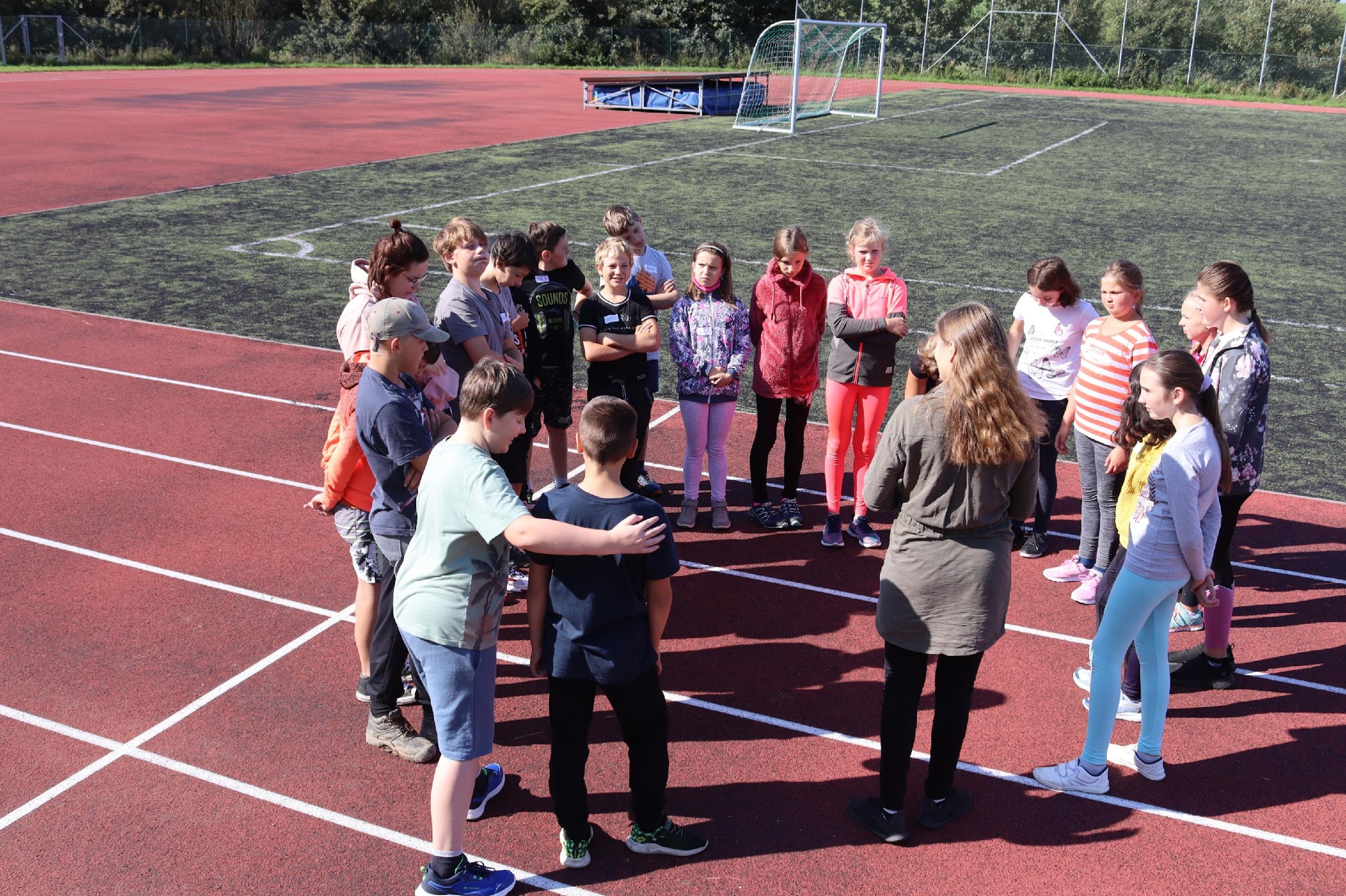 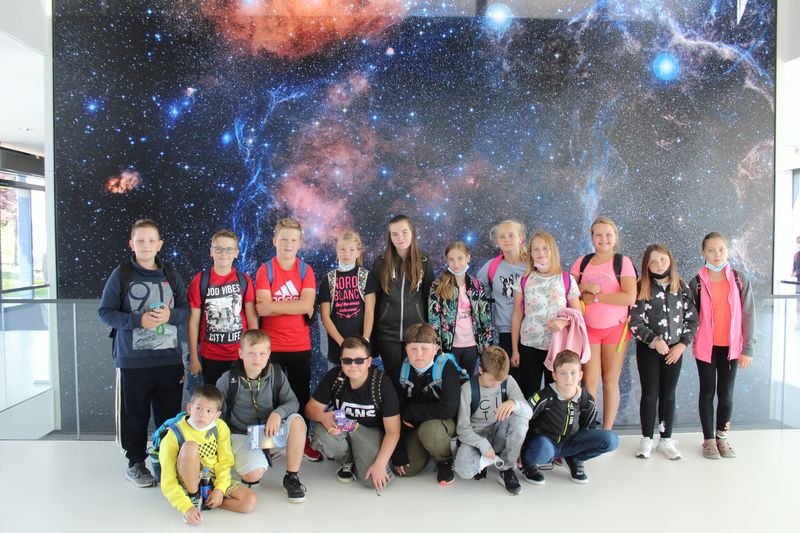 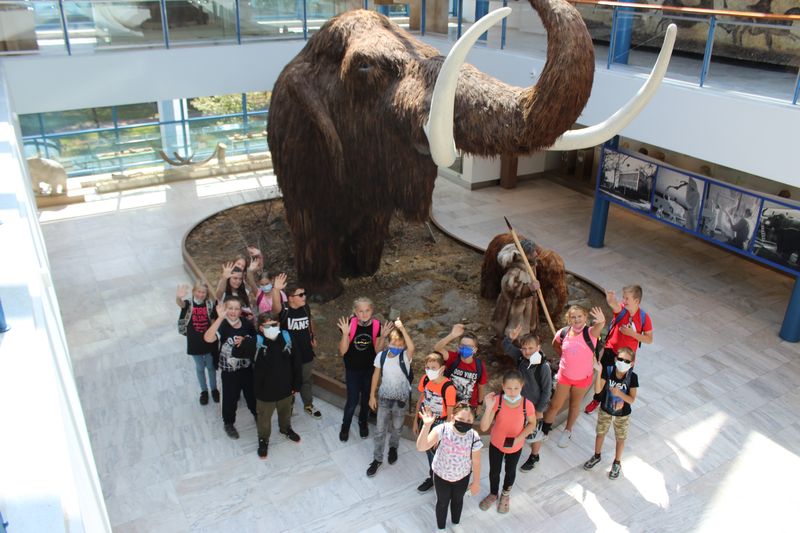 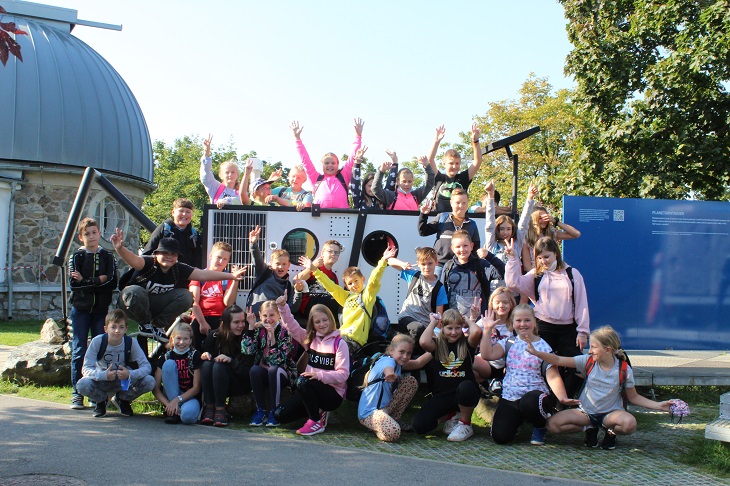 Hvězdárna, planetárium a Anthropos Brno 5. ročník - 8. 9. 2021
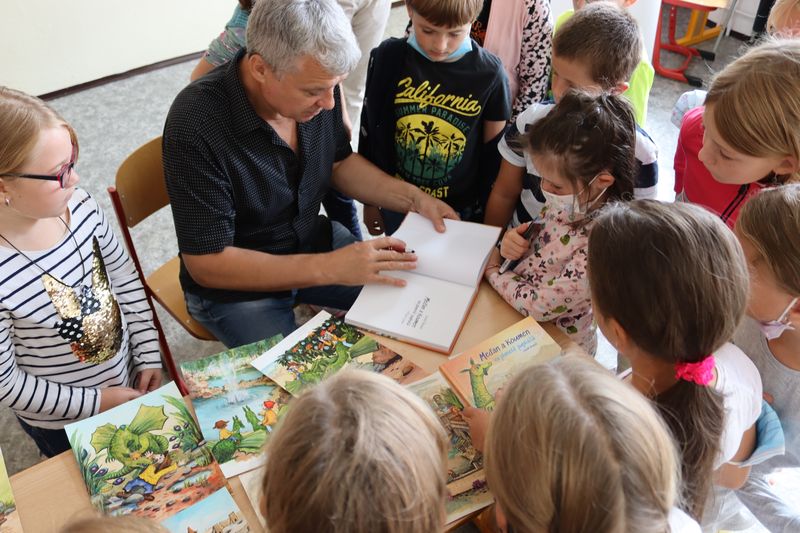 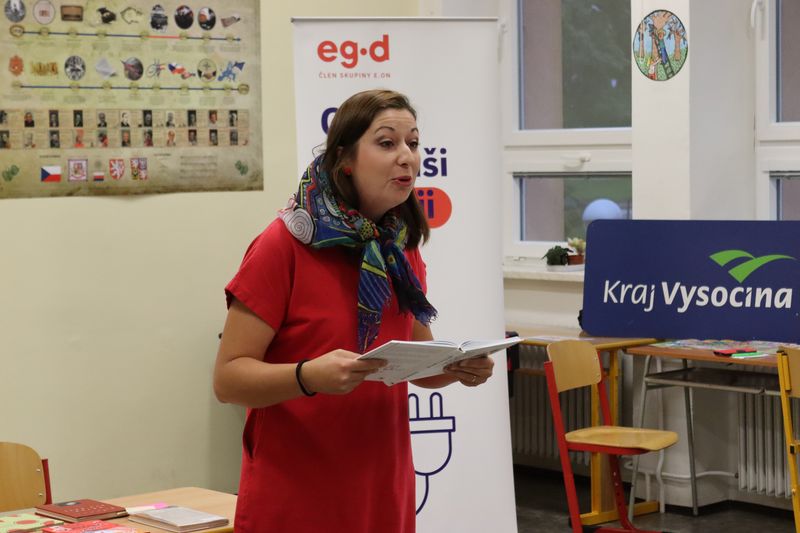 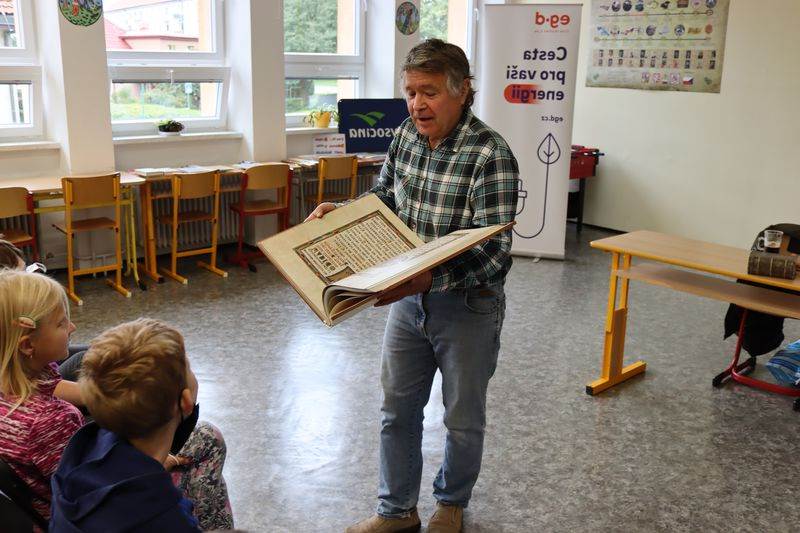 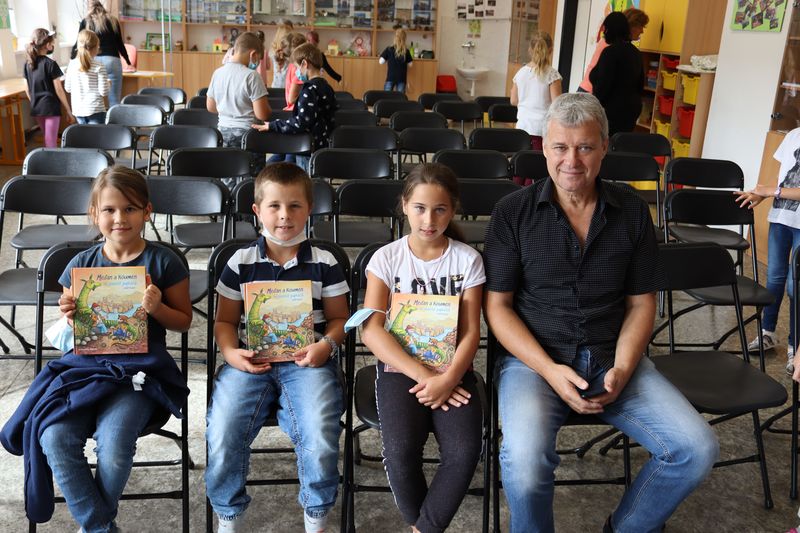 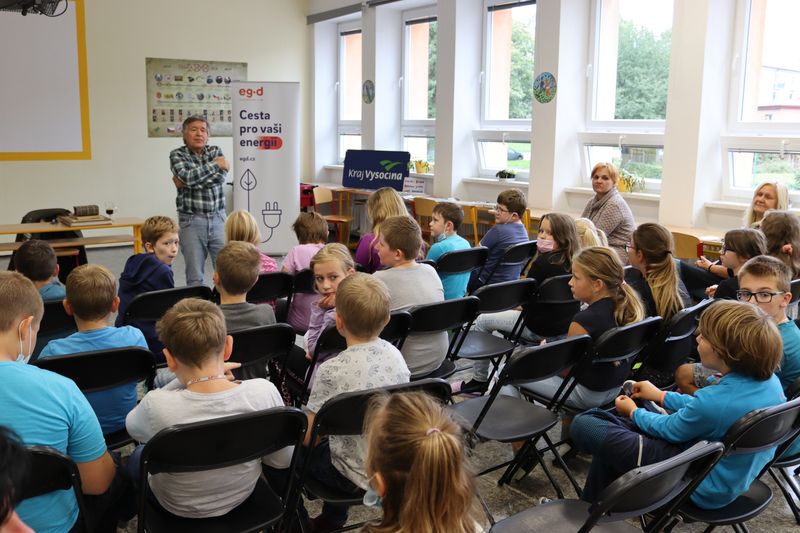 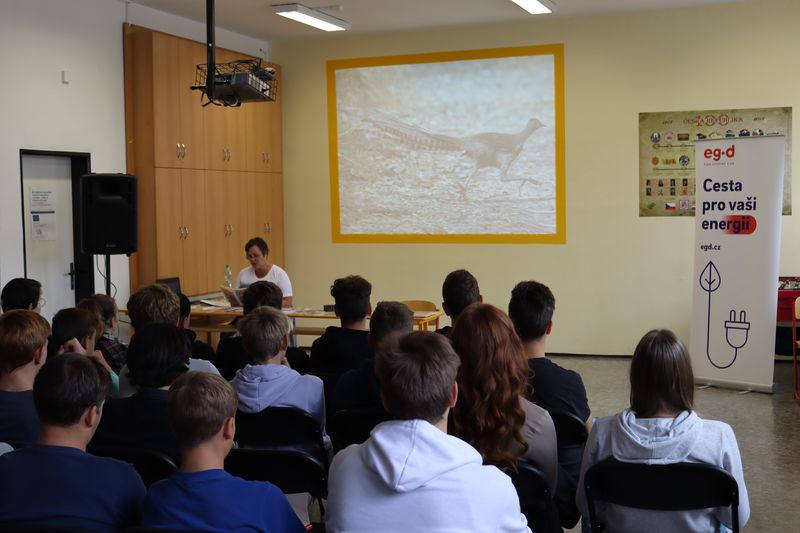 Bystřicko čte dětem 20., 21. a 22. 9. 2021
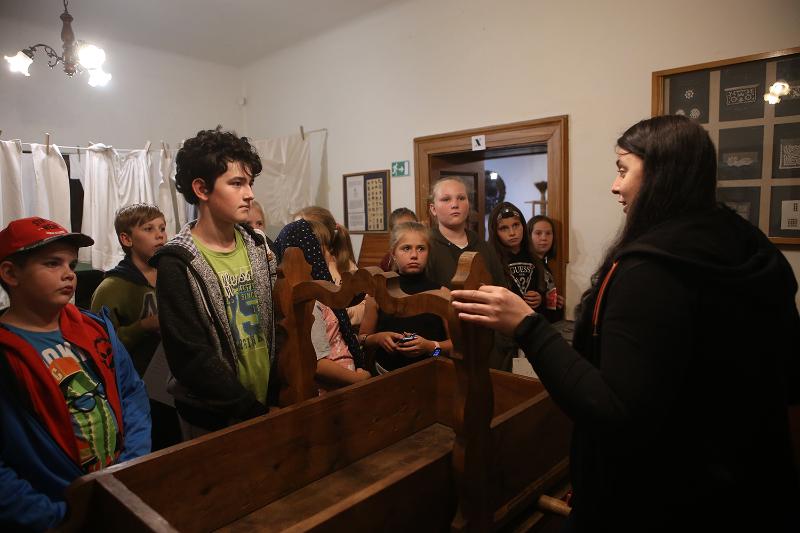 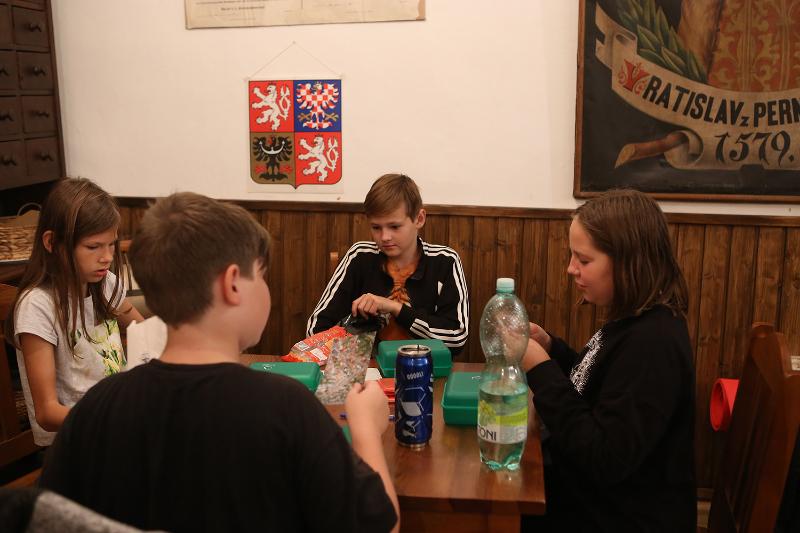 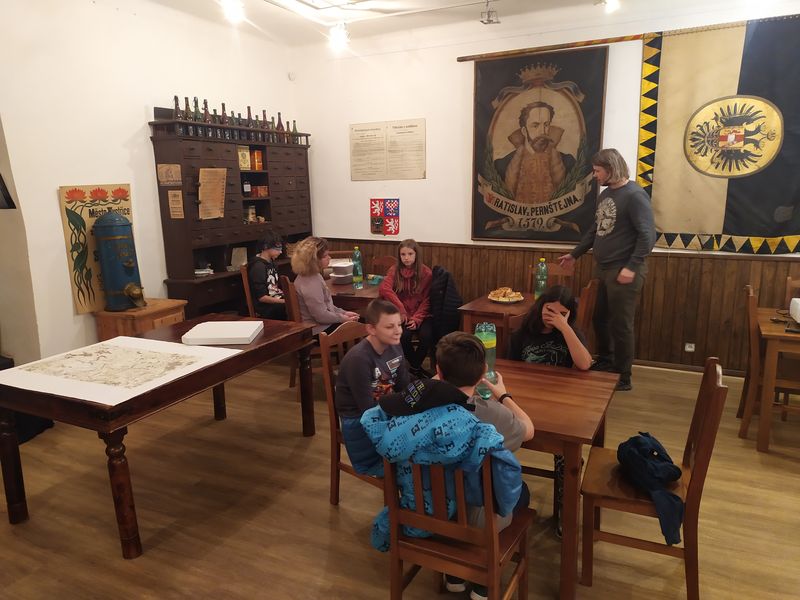 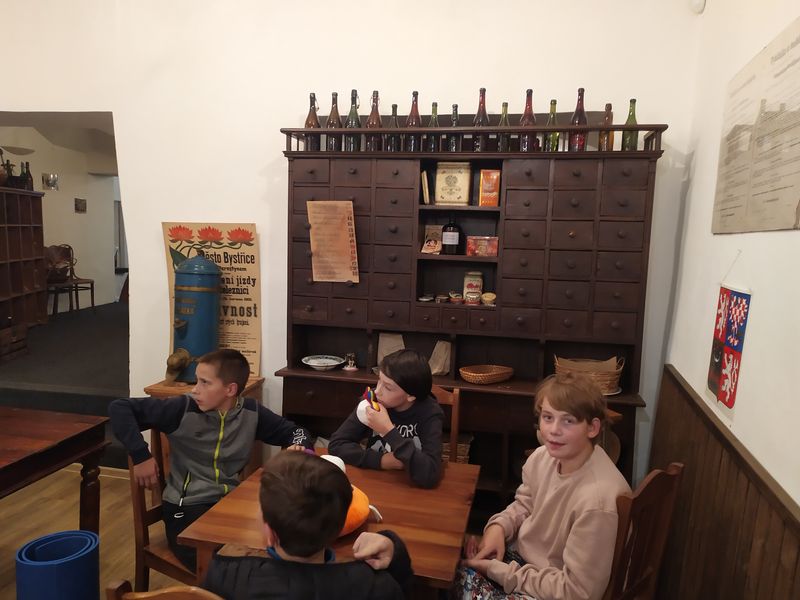 Spaní v Muzeum Bystřice n.P.		6.A – 17. 9. 2021, 6.B -  24. 9. 2021
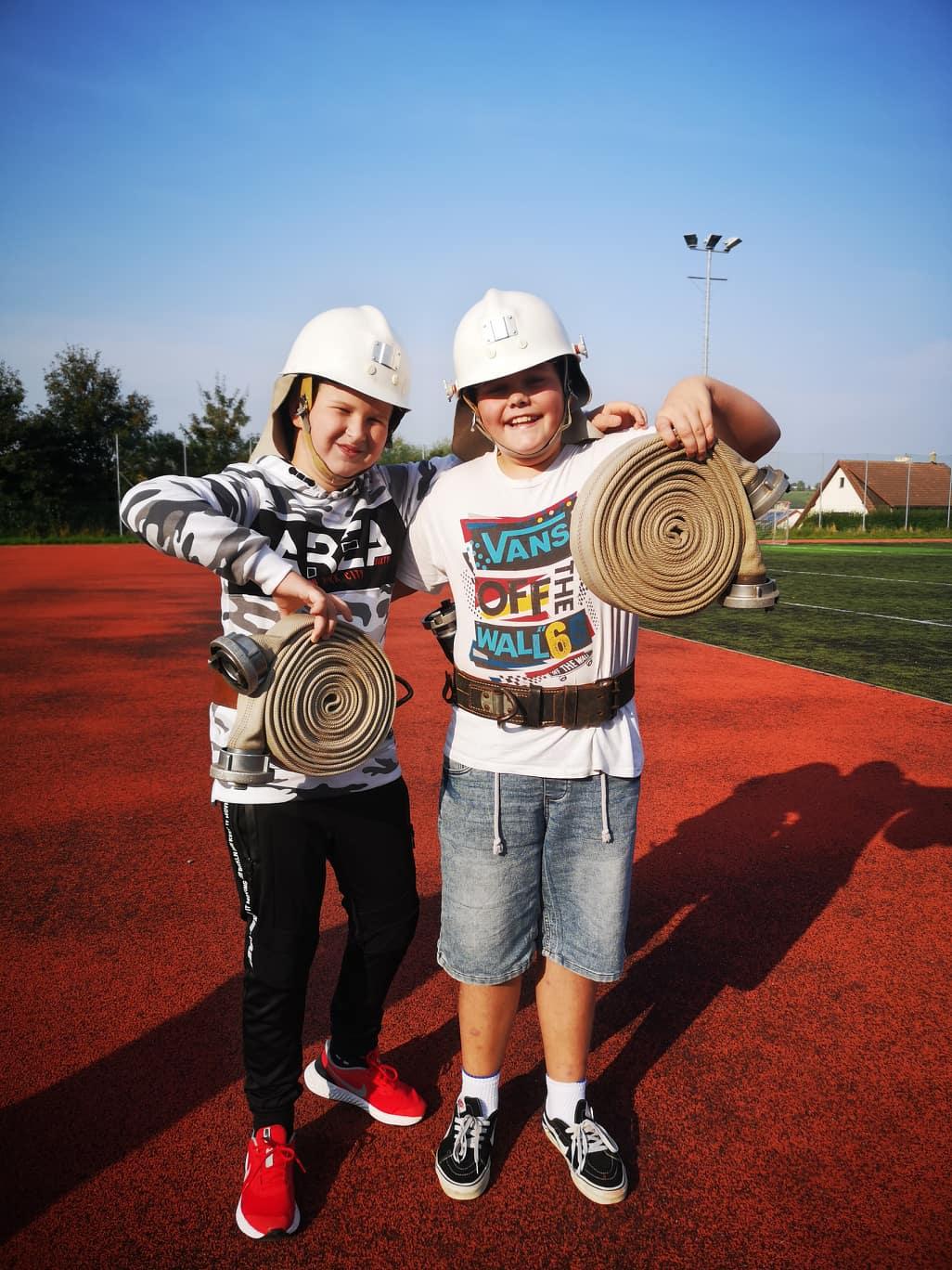 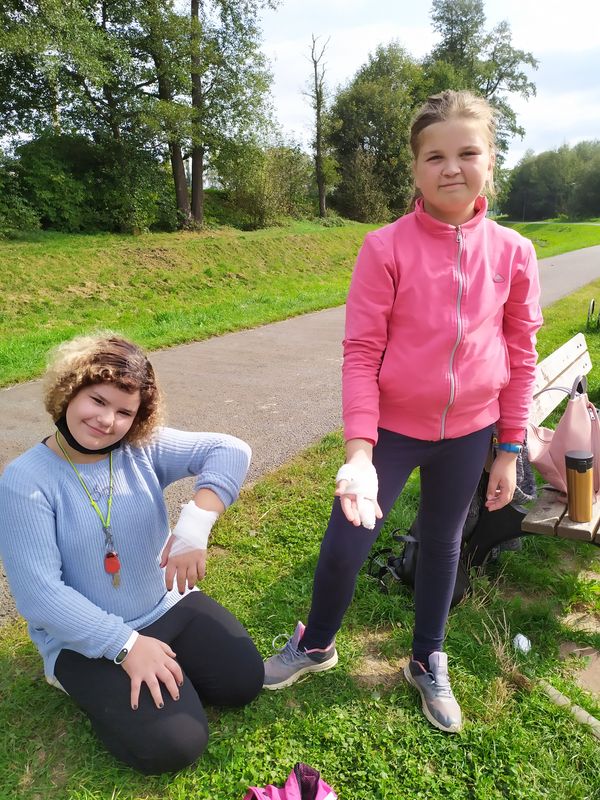 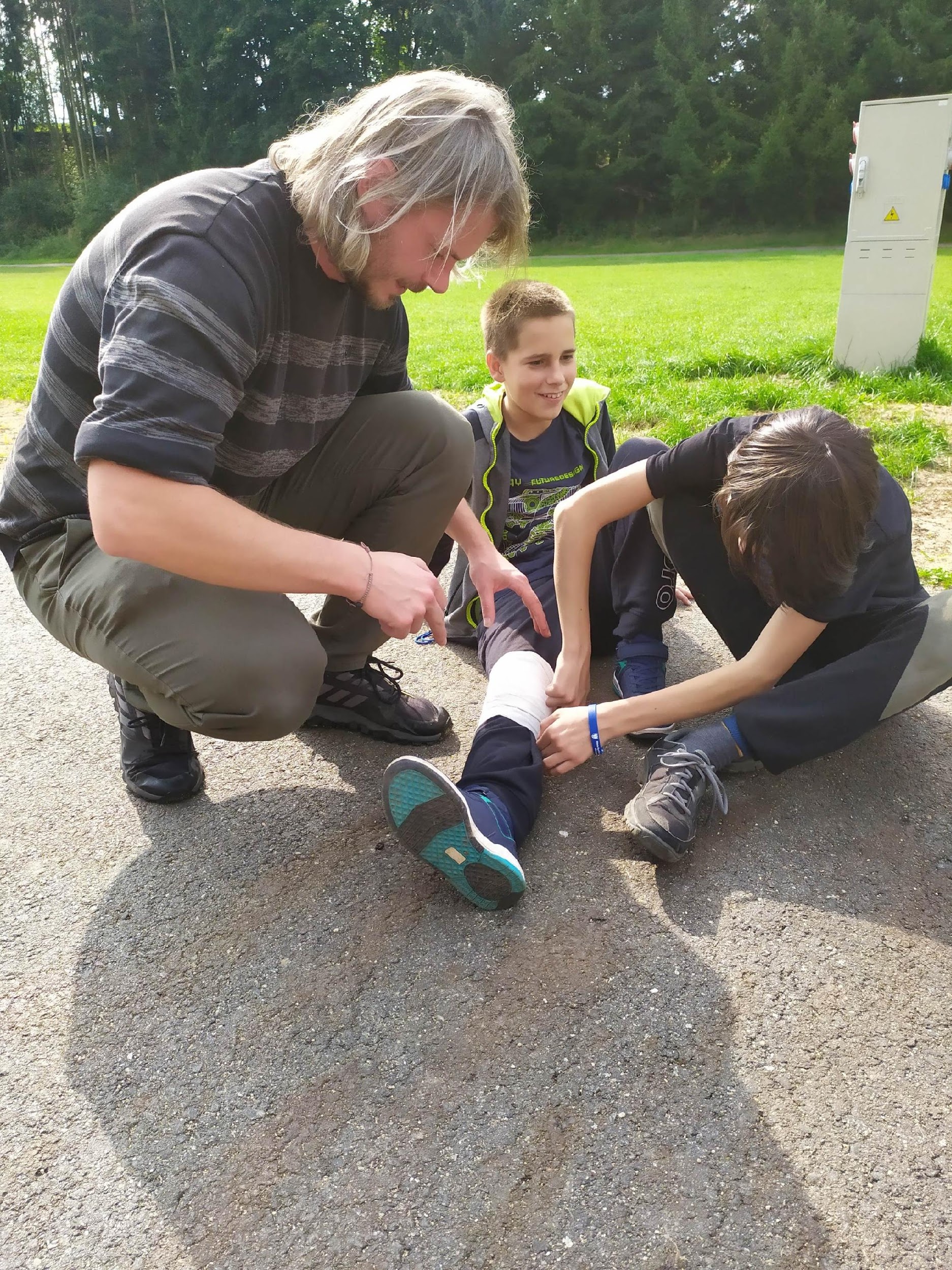 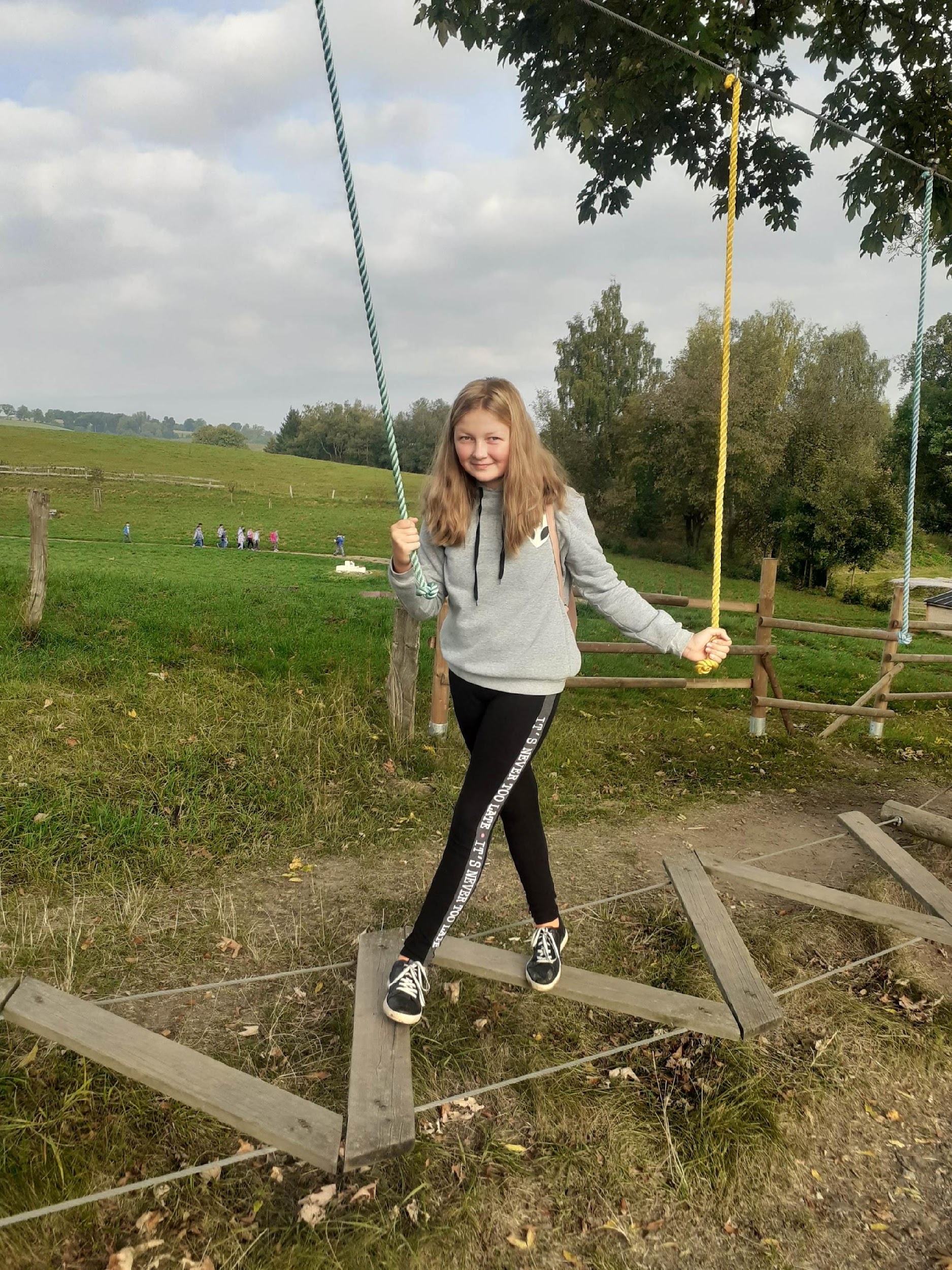 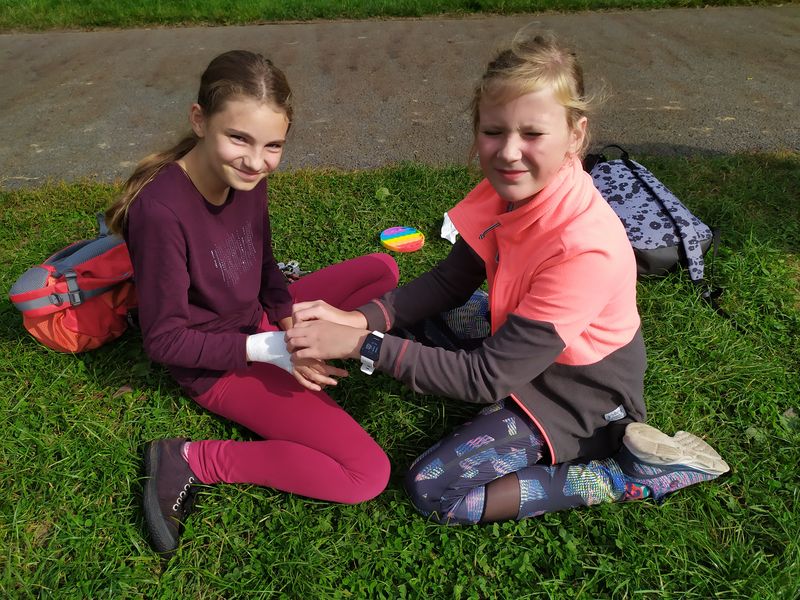 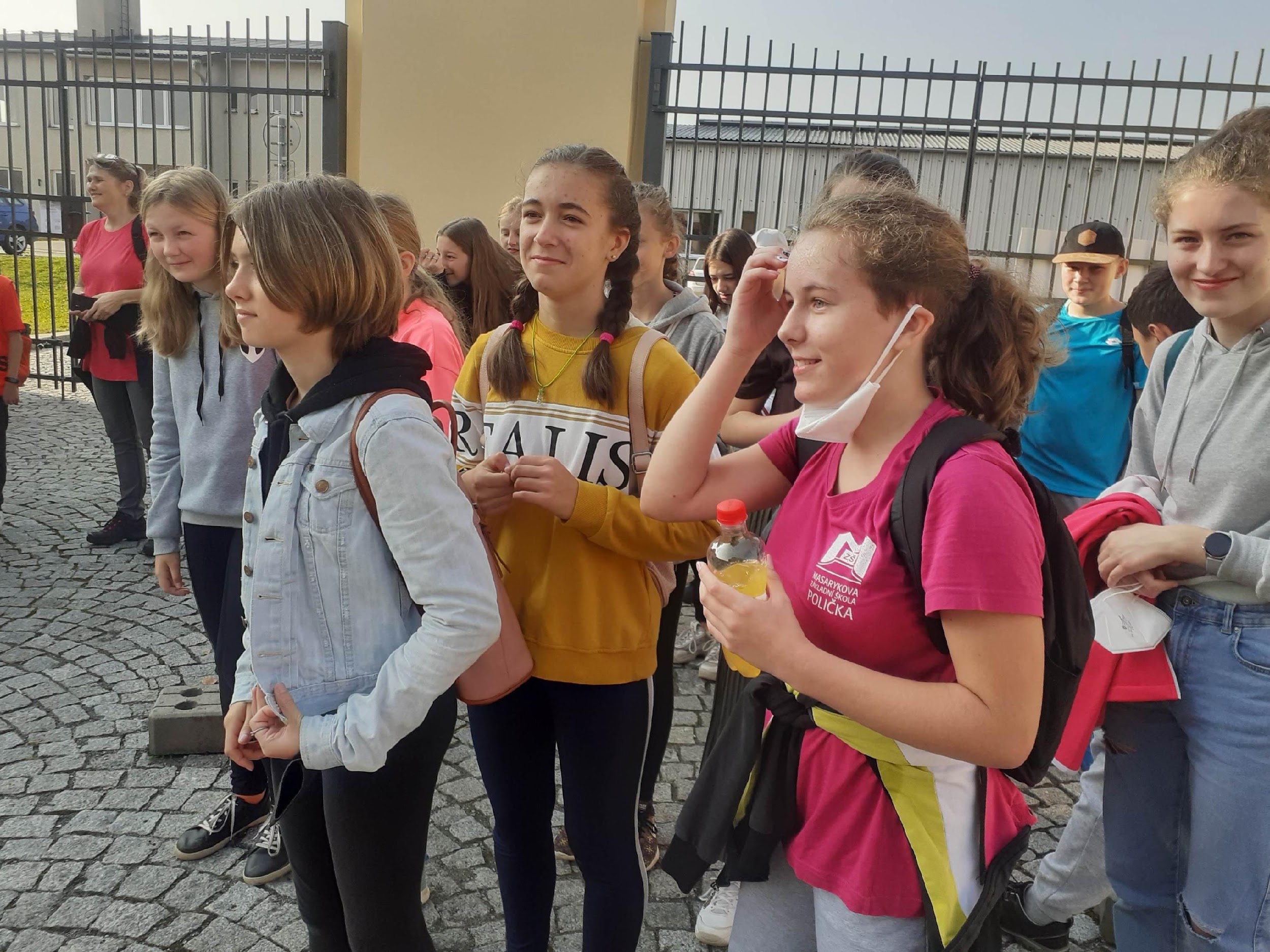 Branný den - 27. 9. 2021
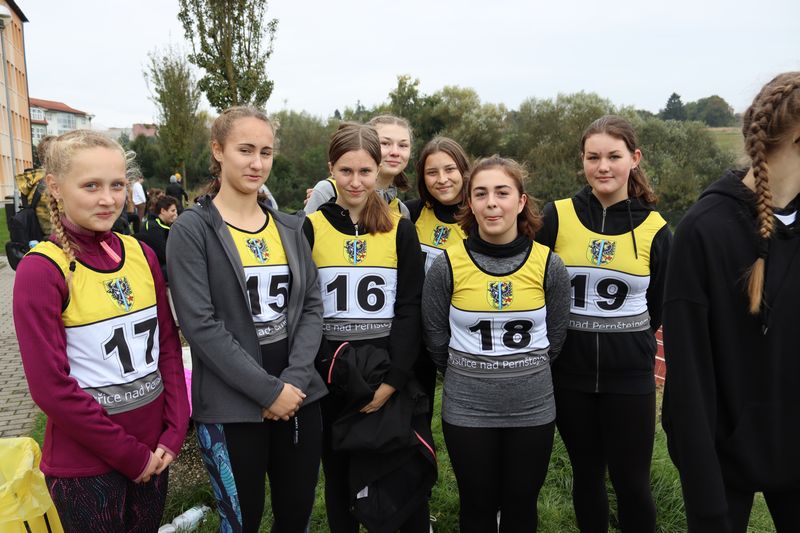 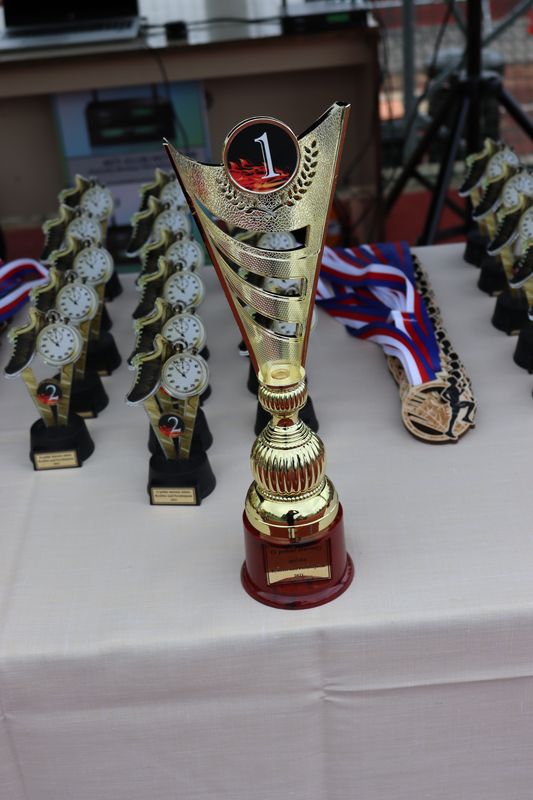 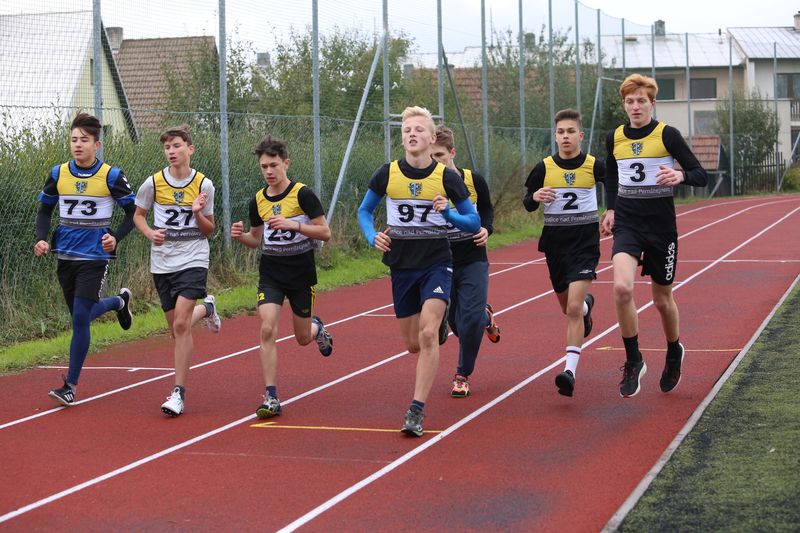 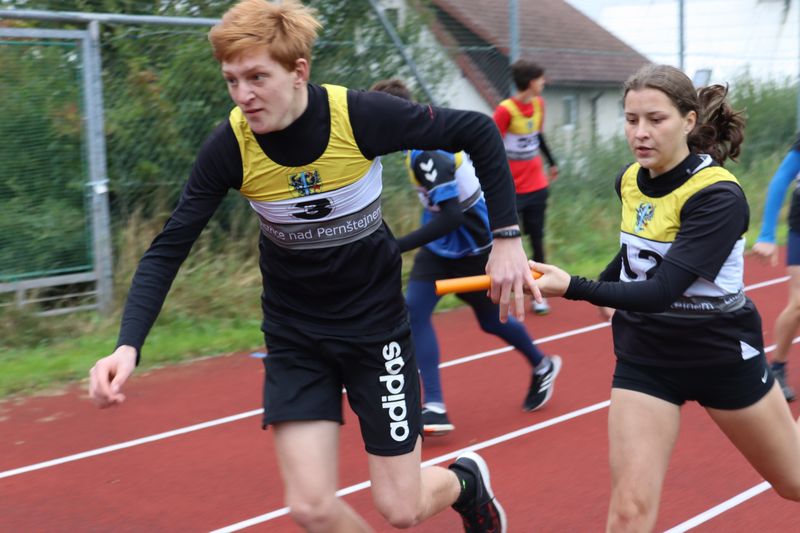 O pohár starosty – 7. 10. 2021
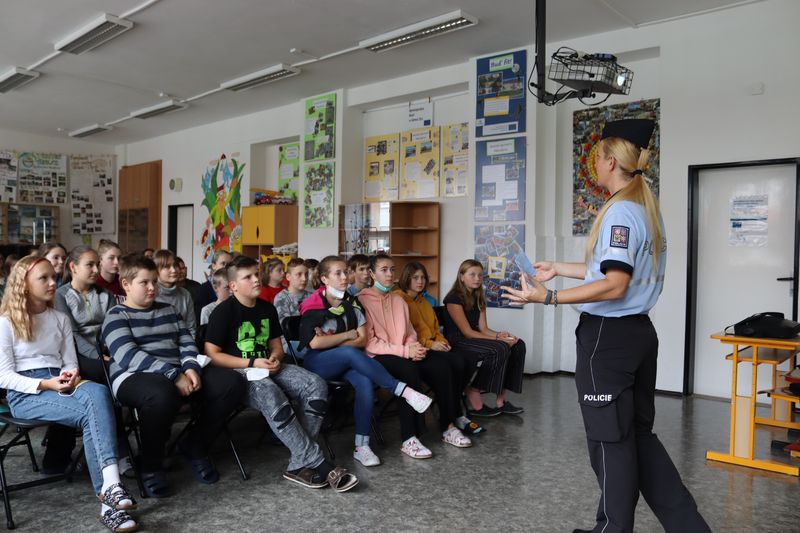 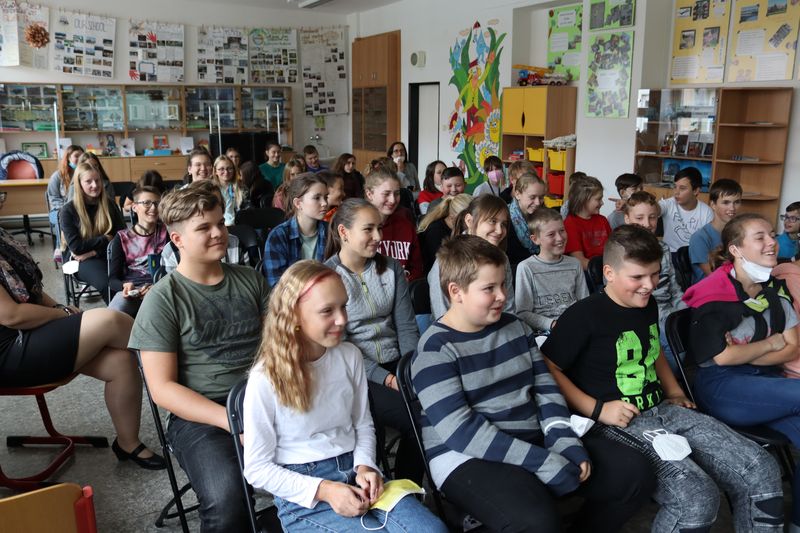 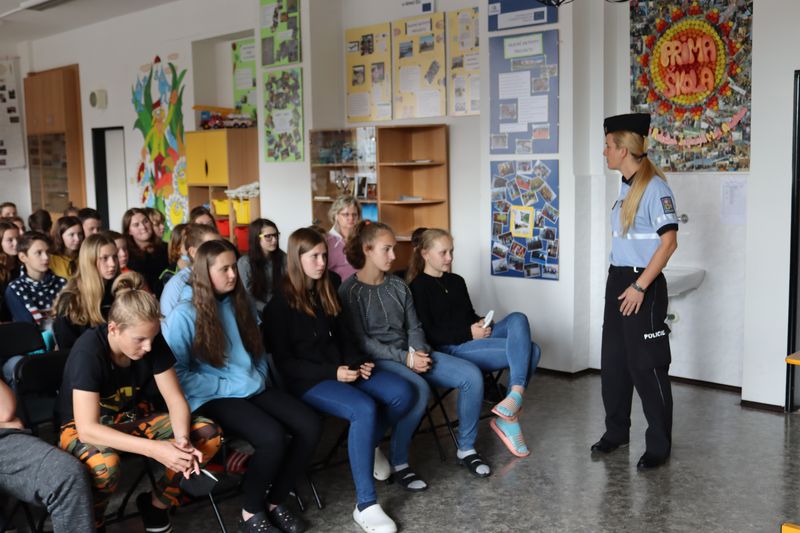 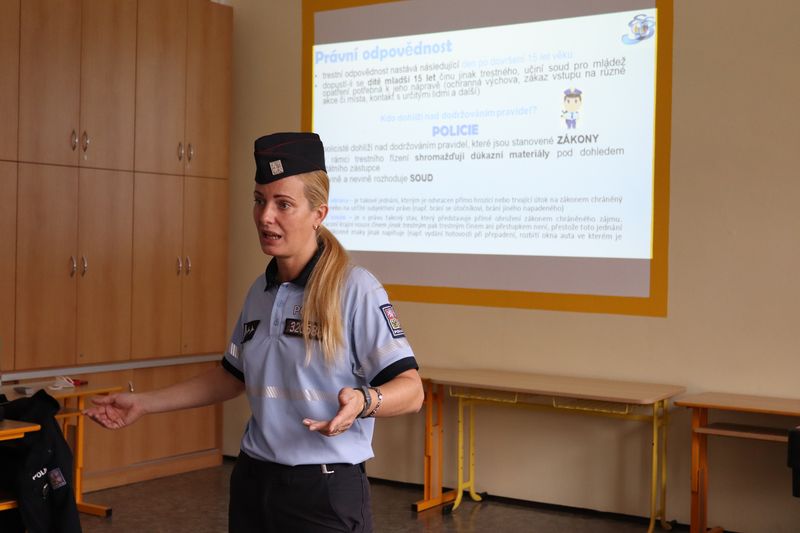 Drogy a právní vědomí z pohledu PČR12. 10. 2021 pro 7. a 8. ročník
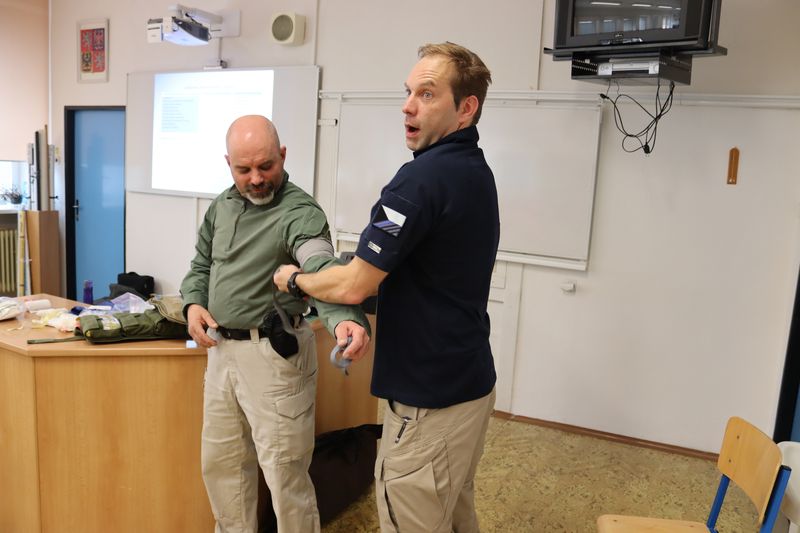 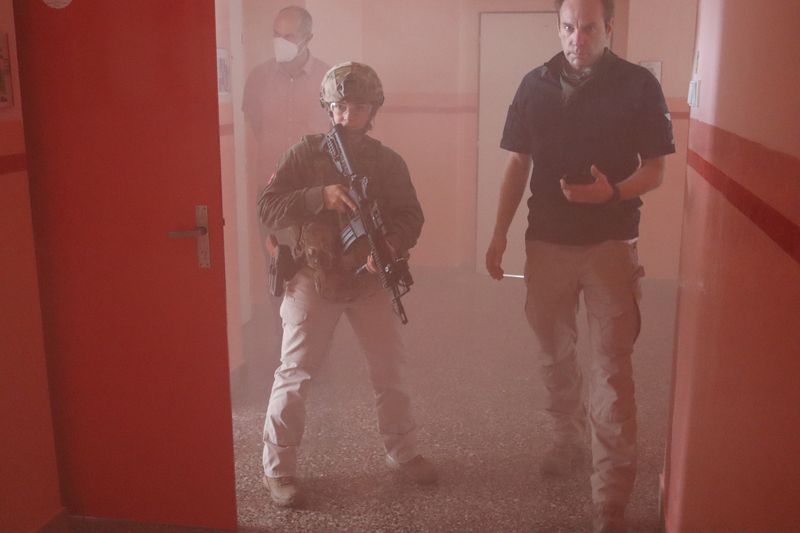 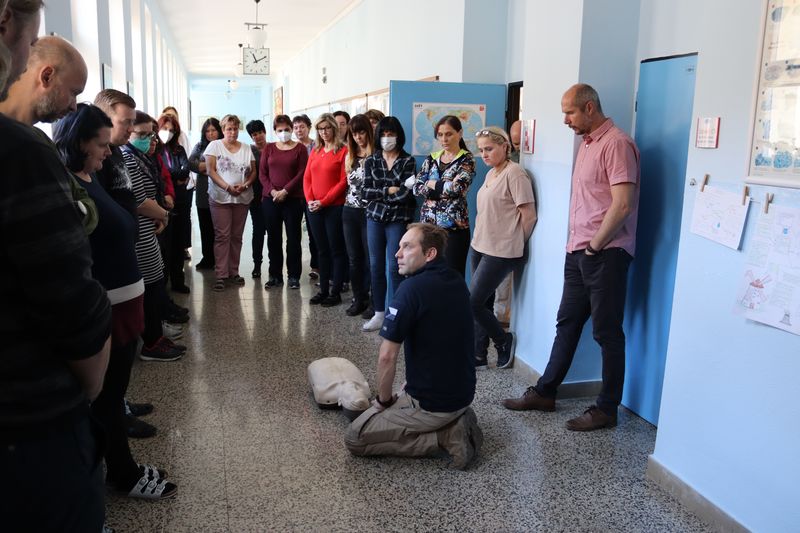 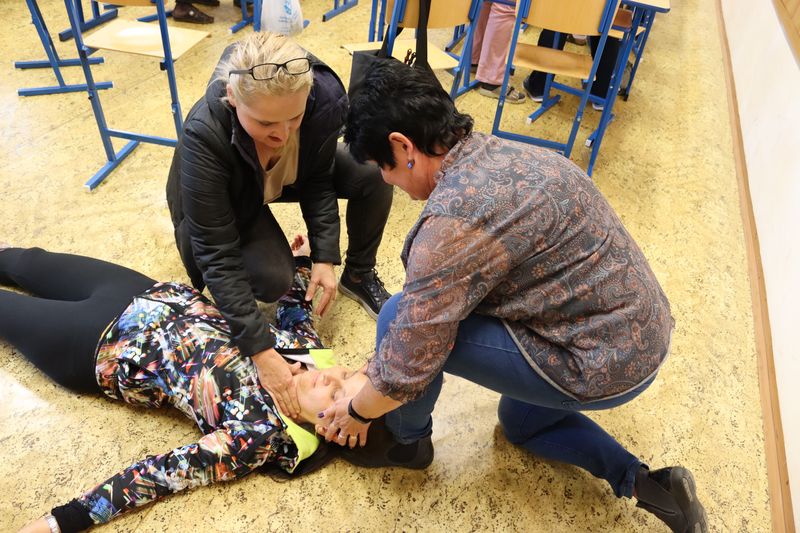 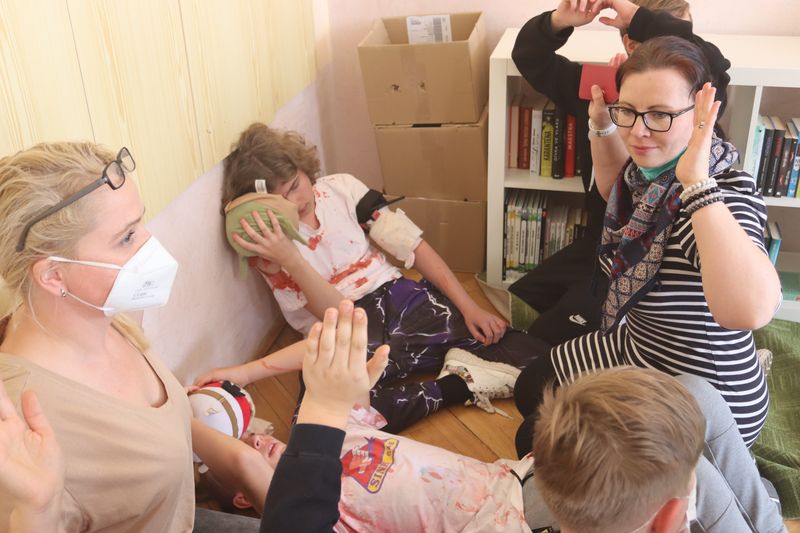 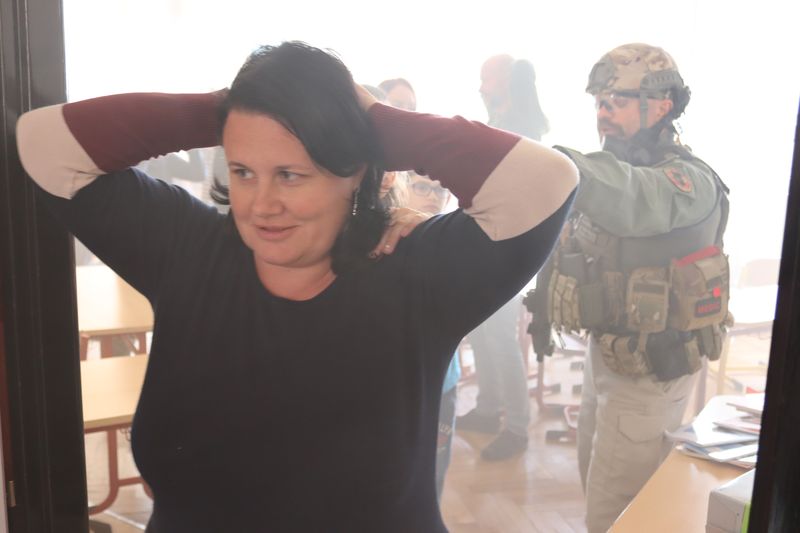 Mimořádné události 1. 11. 2021
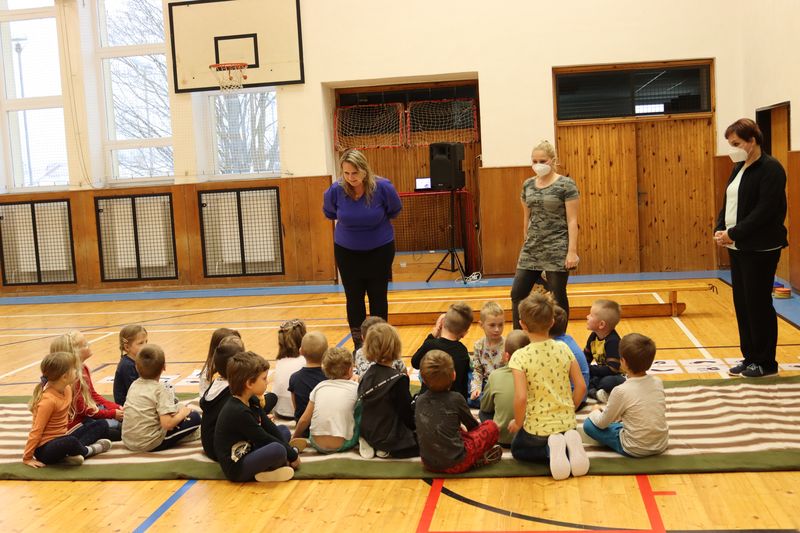 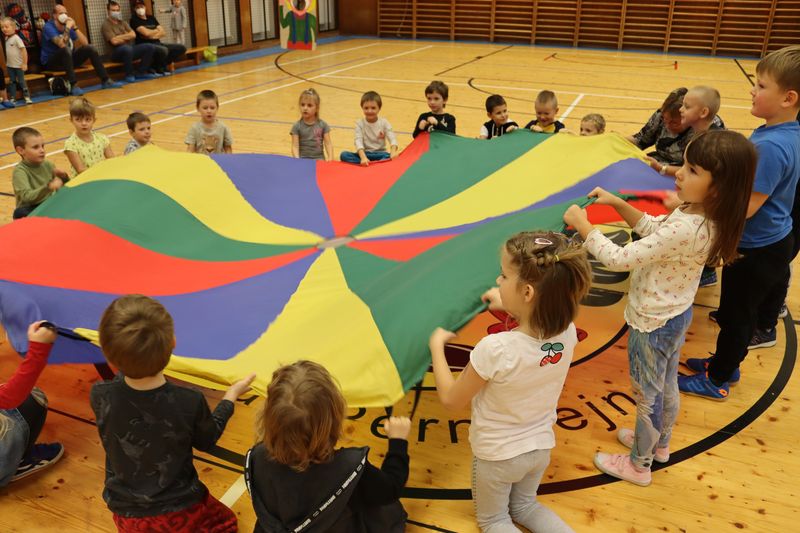 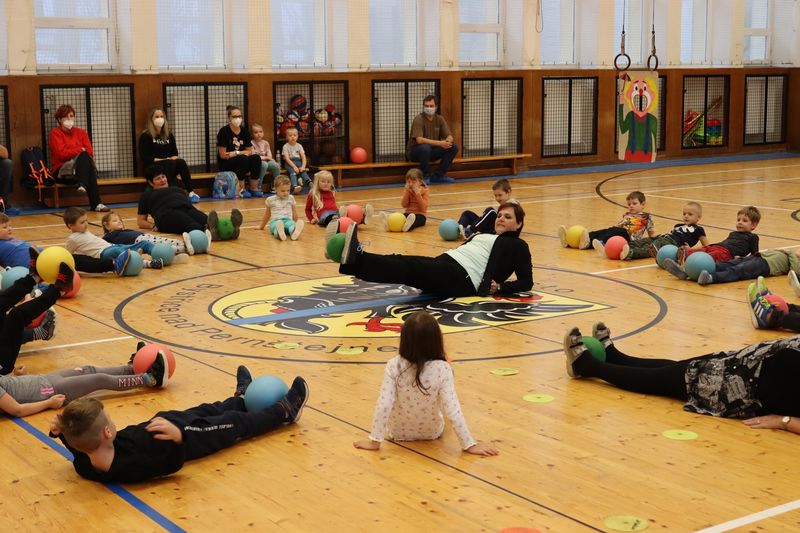 Předškoláčku, neboj se! 3. 11. 2021
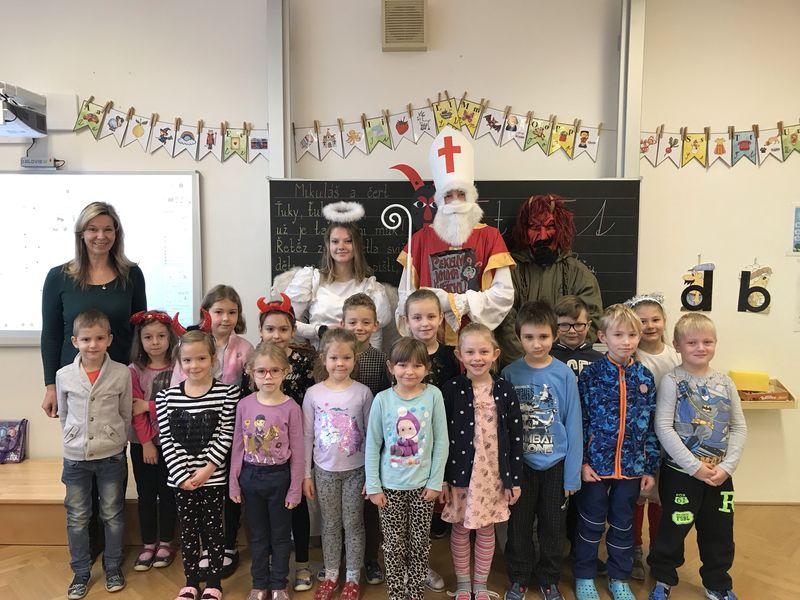 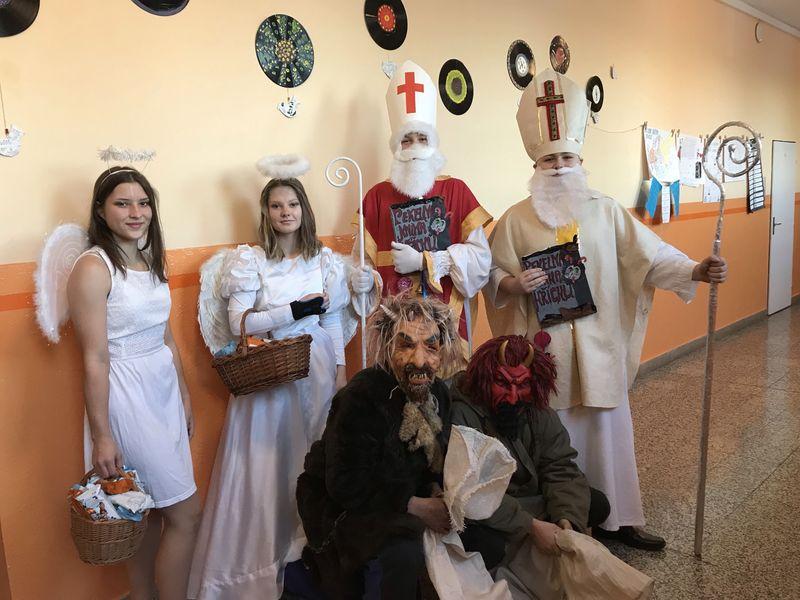 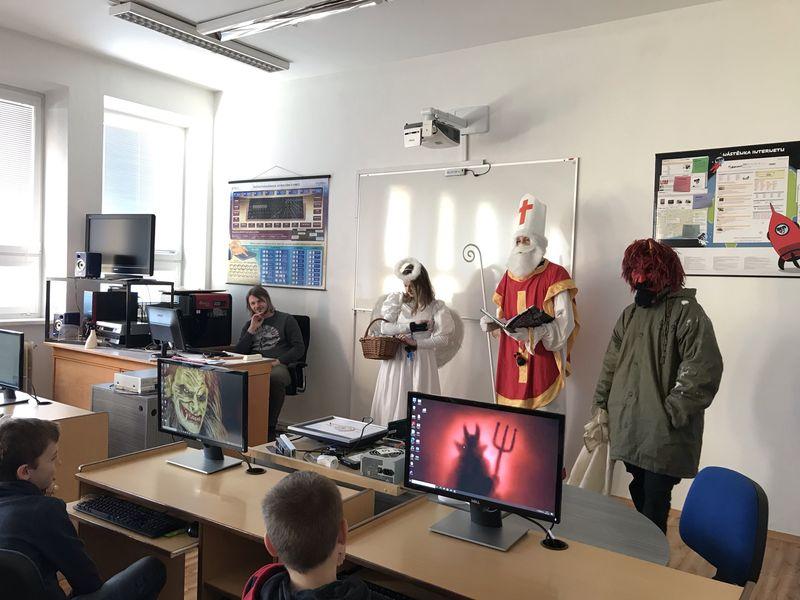 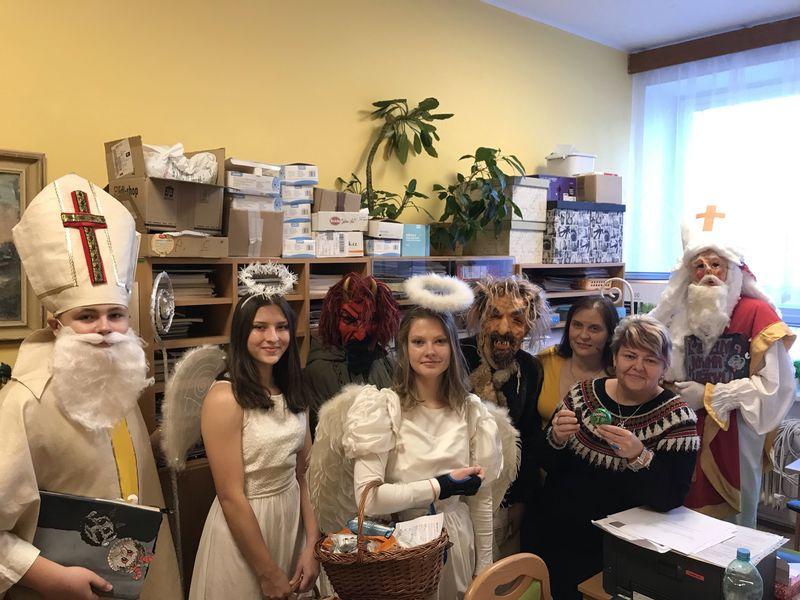 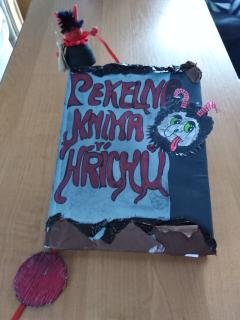 Tradice na škole - Mikuláš, anděl  a čerti 3. 12. 2021
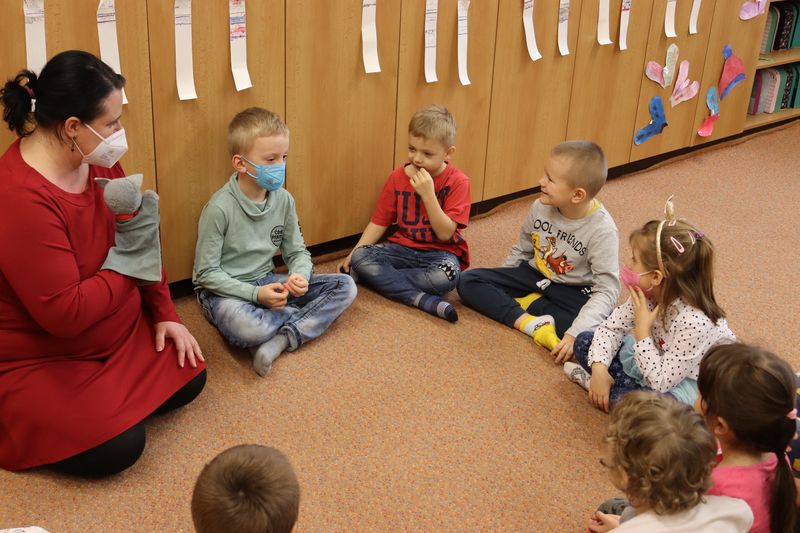 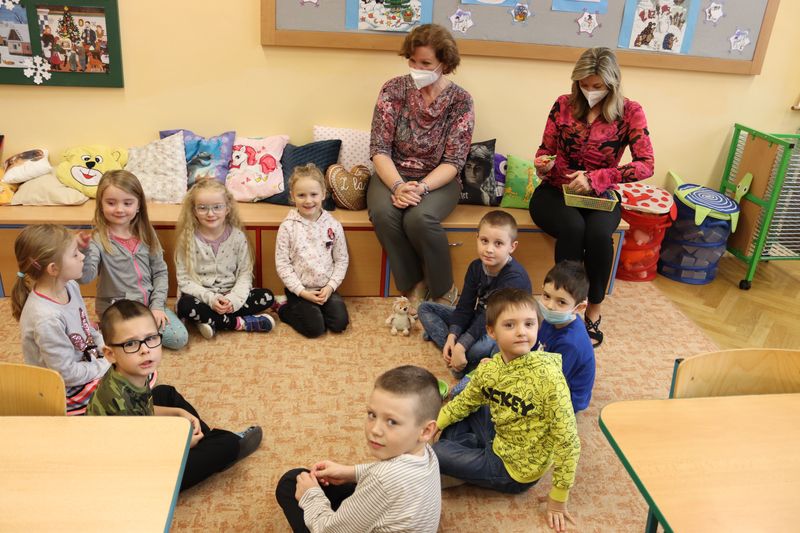 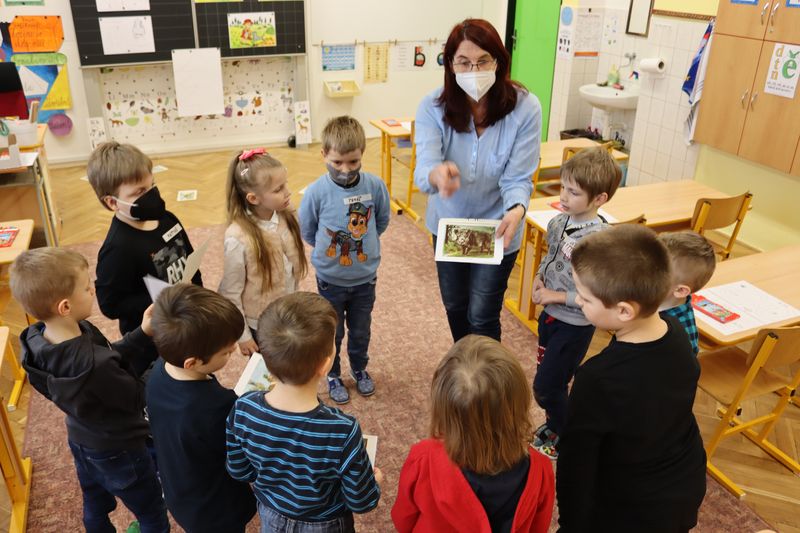 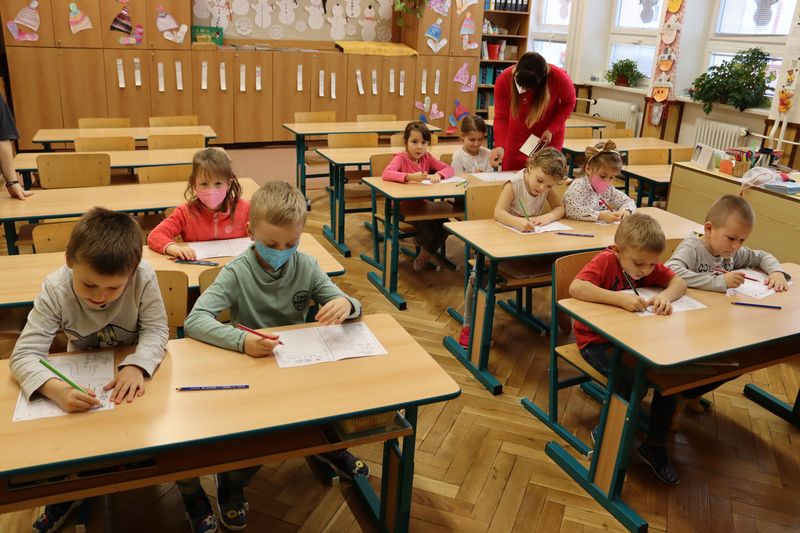 Předškoláčku, neboj se! 8. 2. 2022
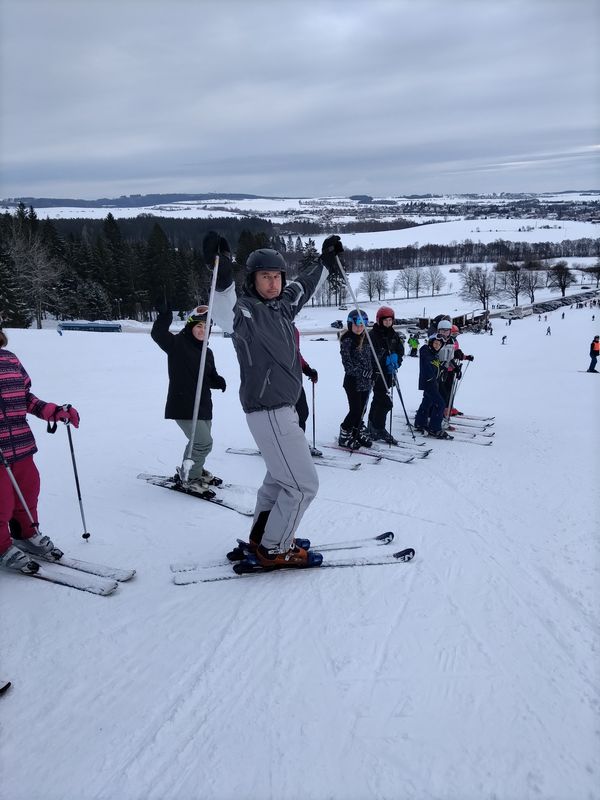 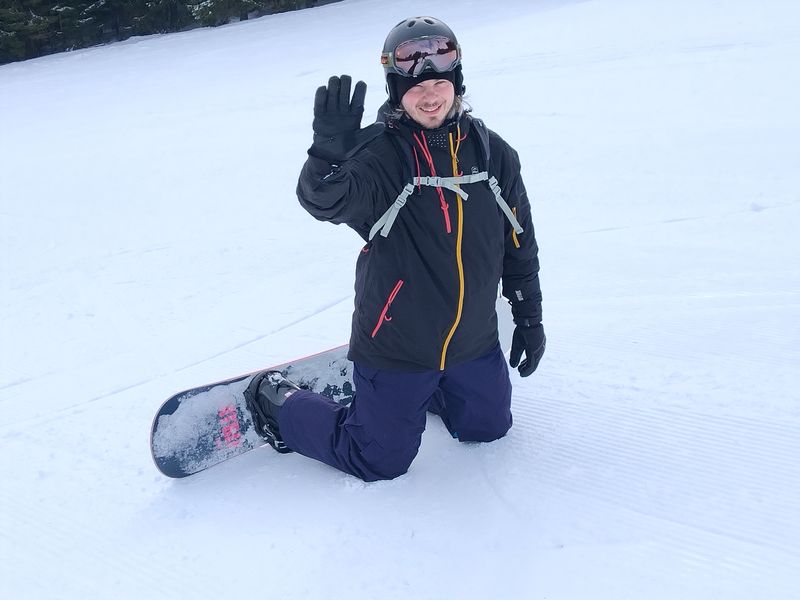 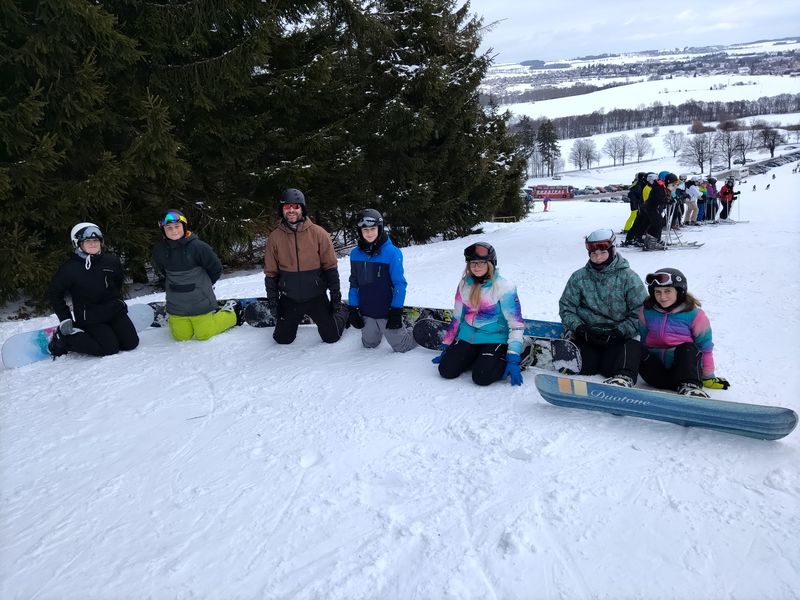 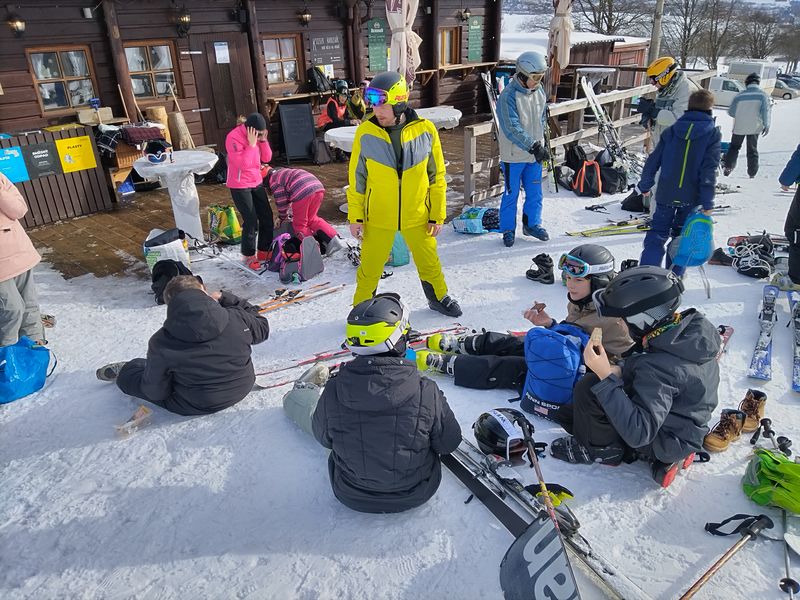 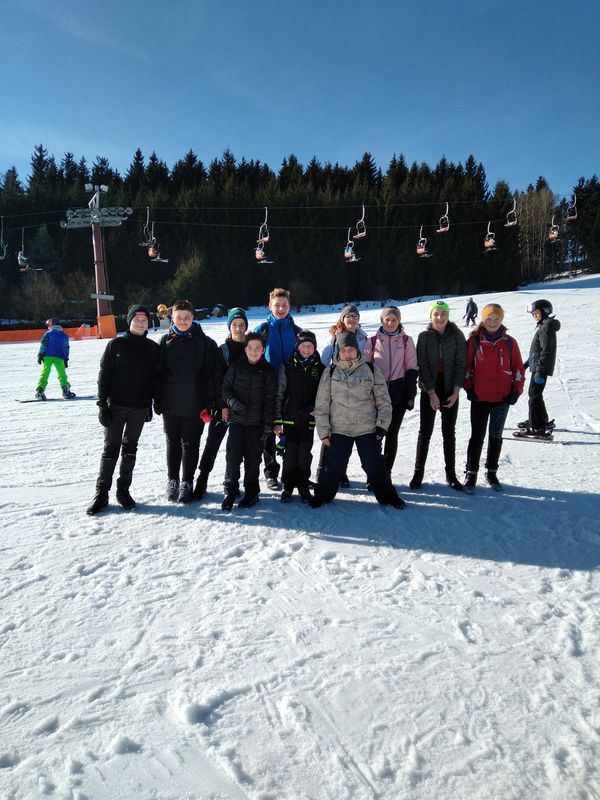 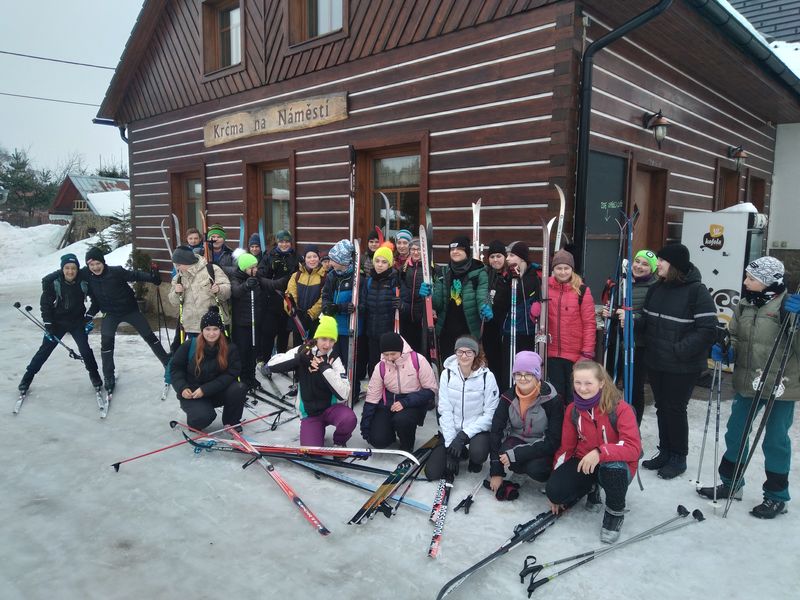 Lyžařský výcvik  od 7. 2. do 11. 2. 2022
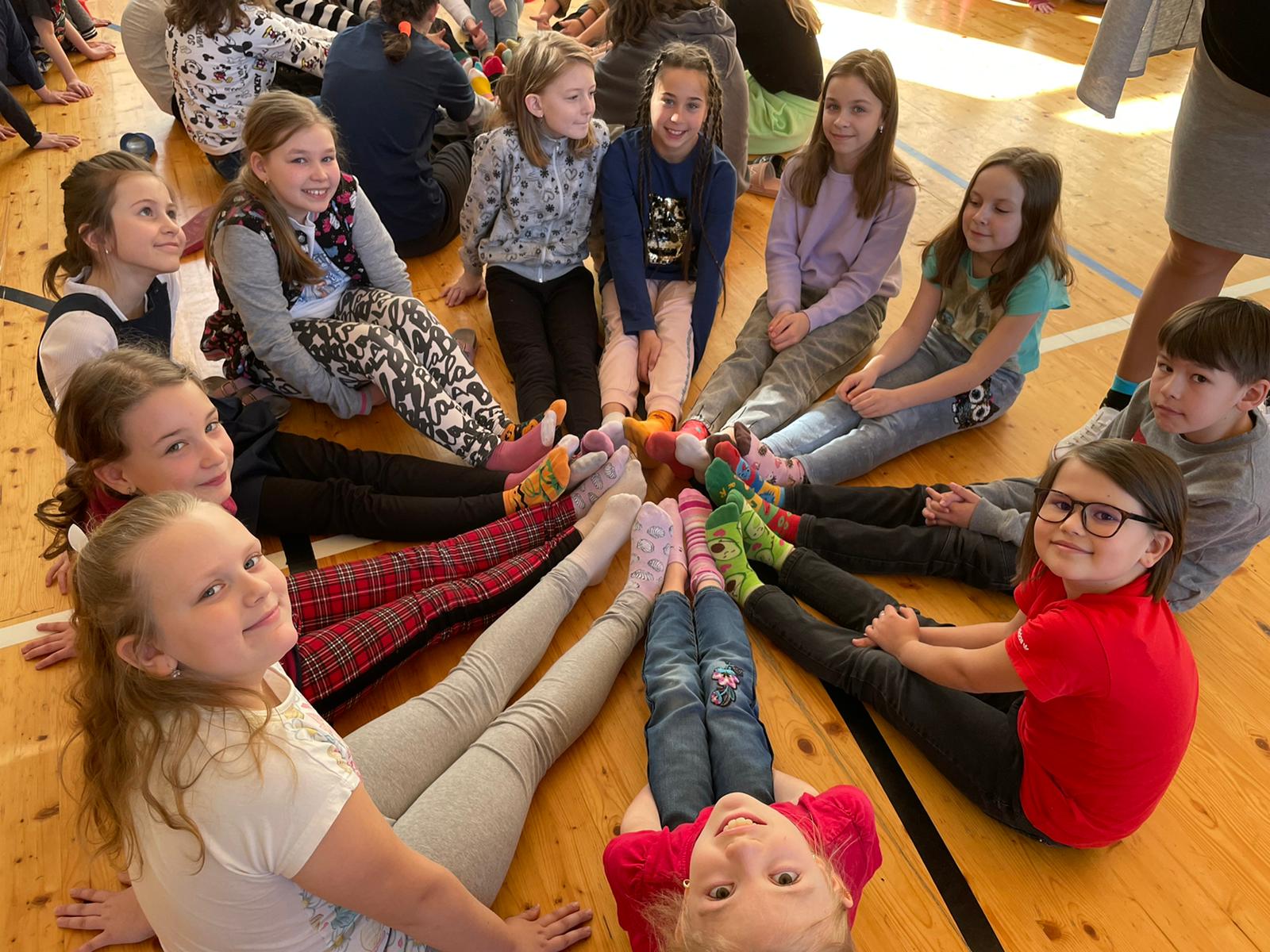 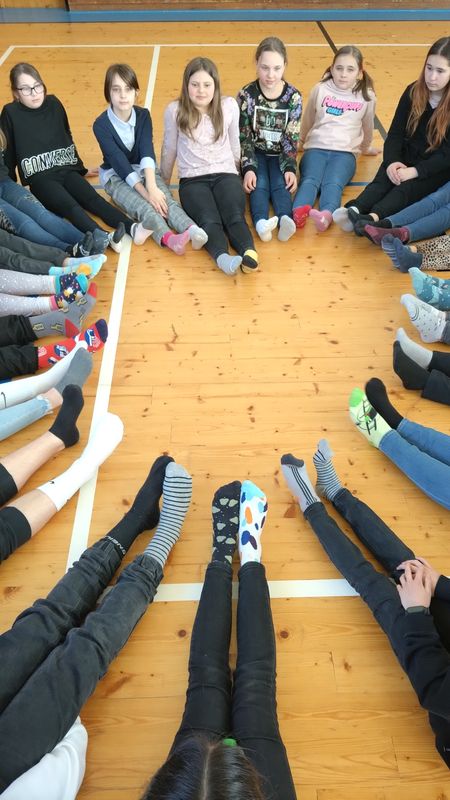 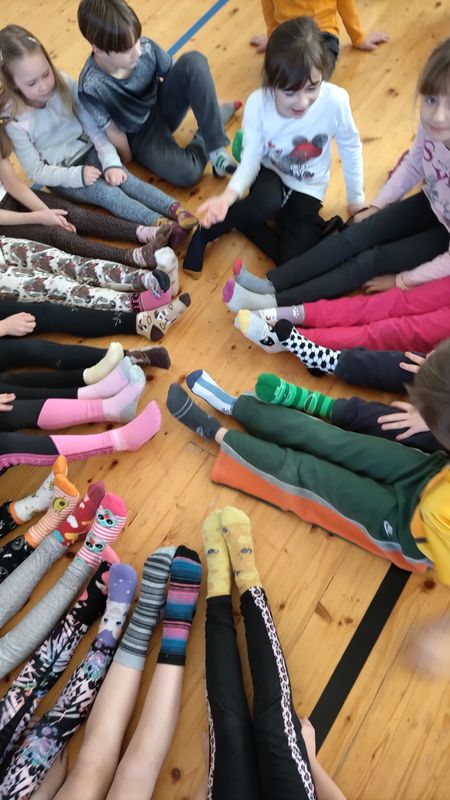 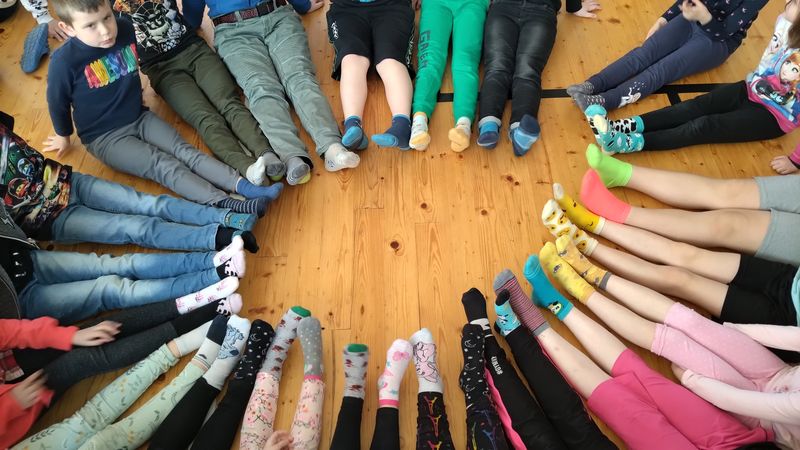 Ponožkový den 21. 3. 2022
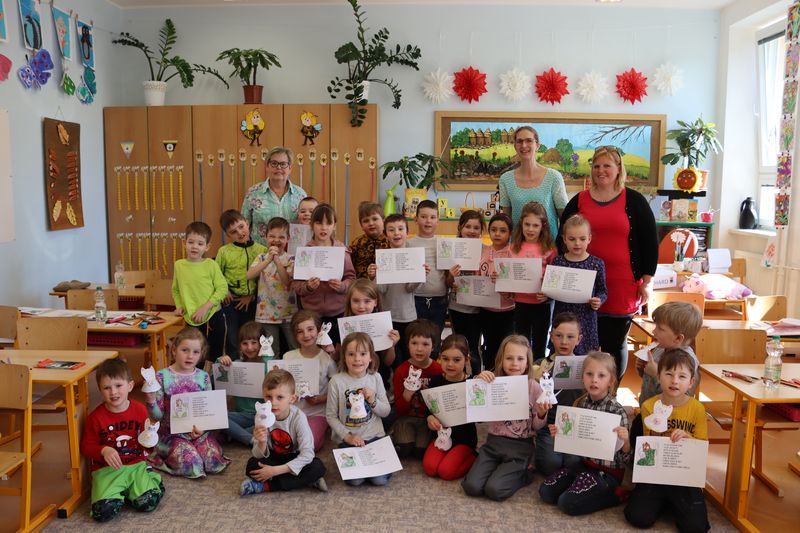 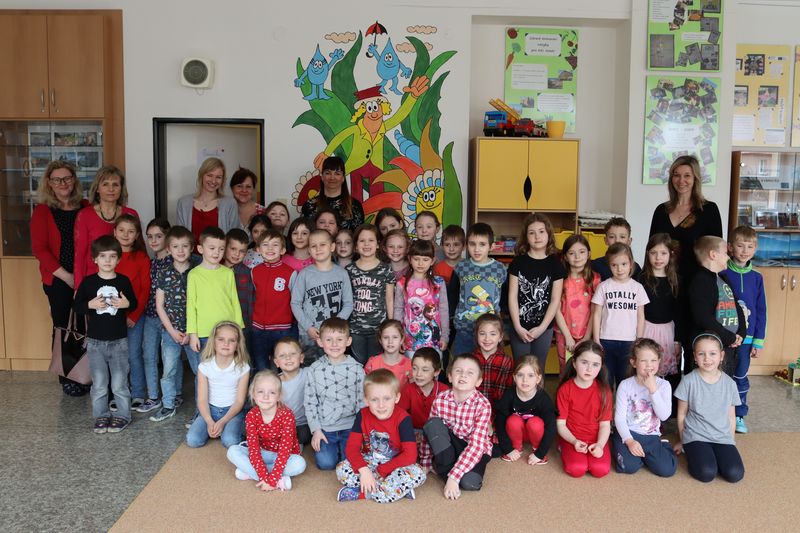 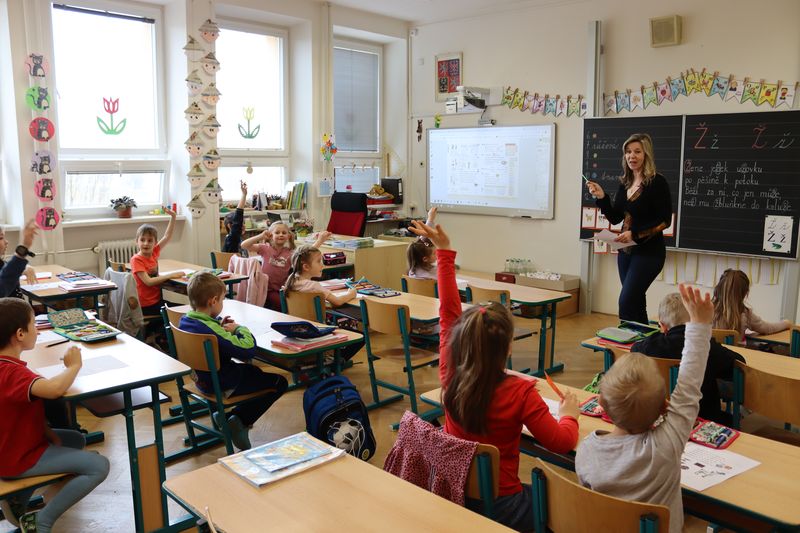 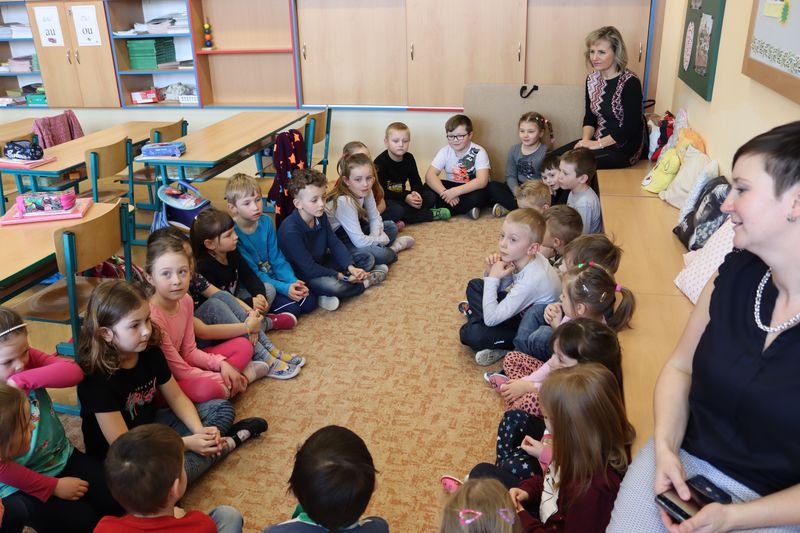 Návštěva MŠ v 1. třídách  15., 17. a 24. 3. 2022
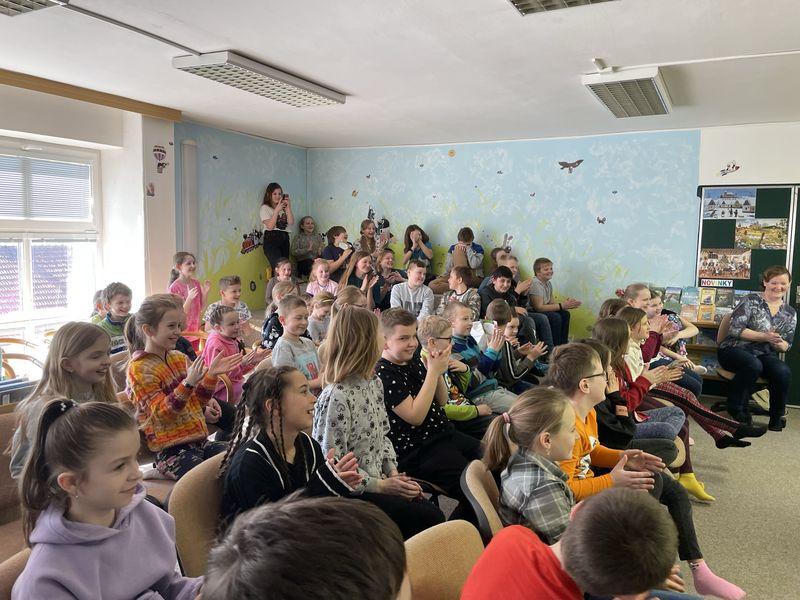 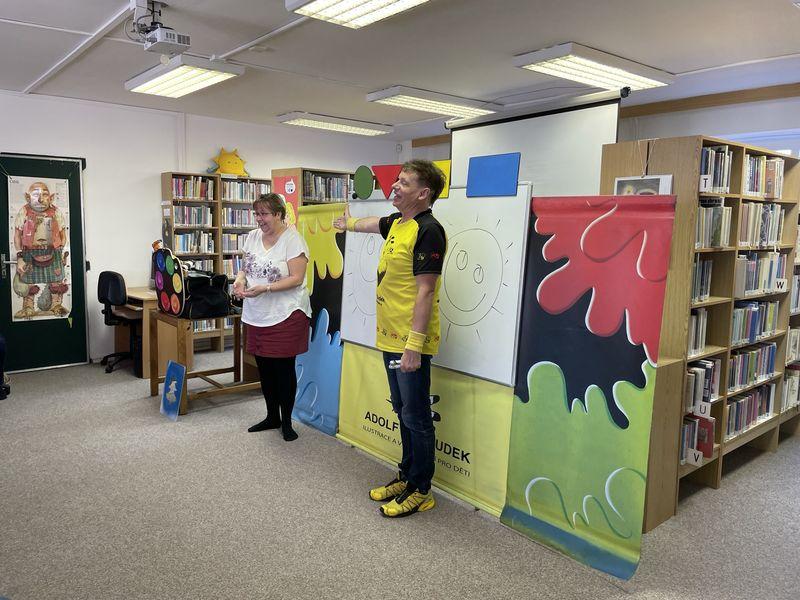 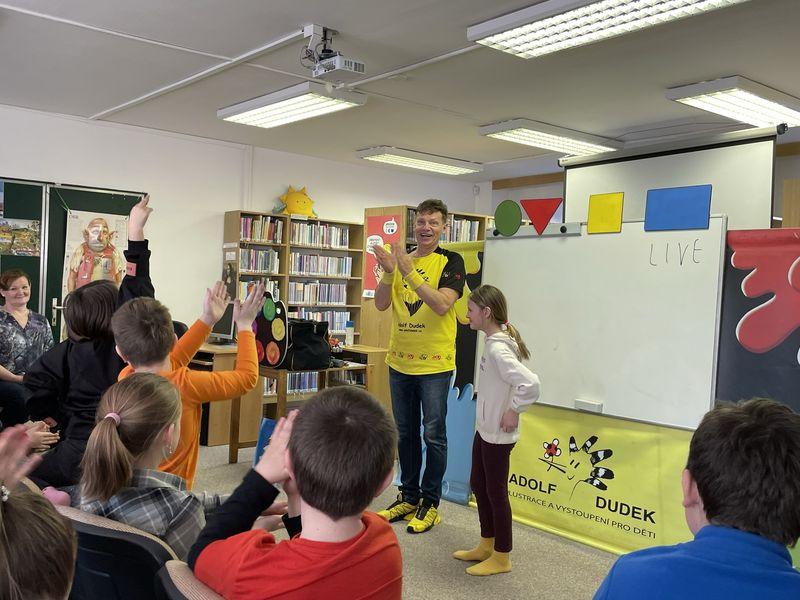 Malování s A. Dudkem23. 3. 2022
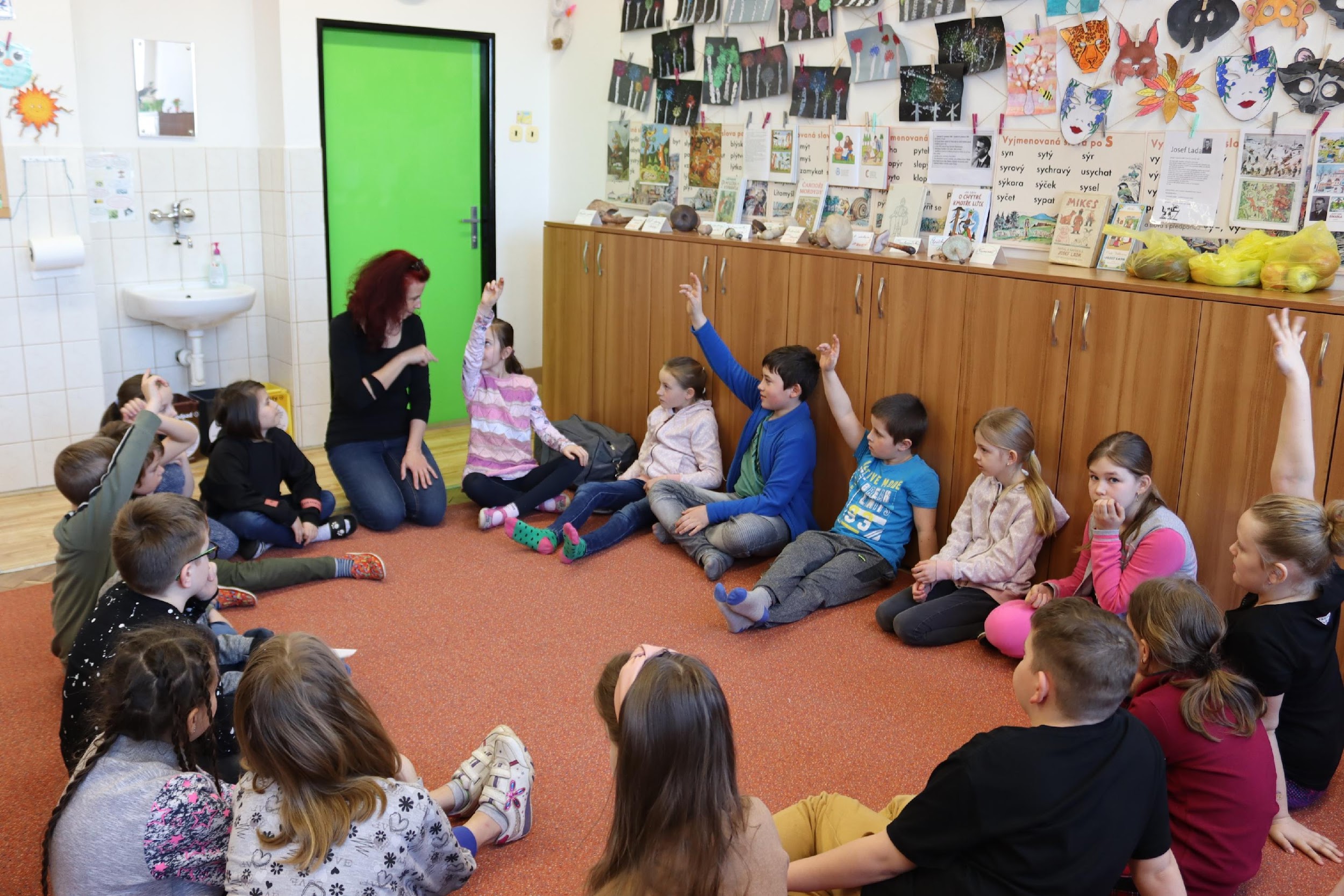 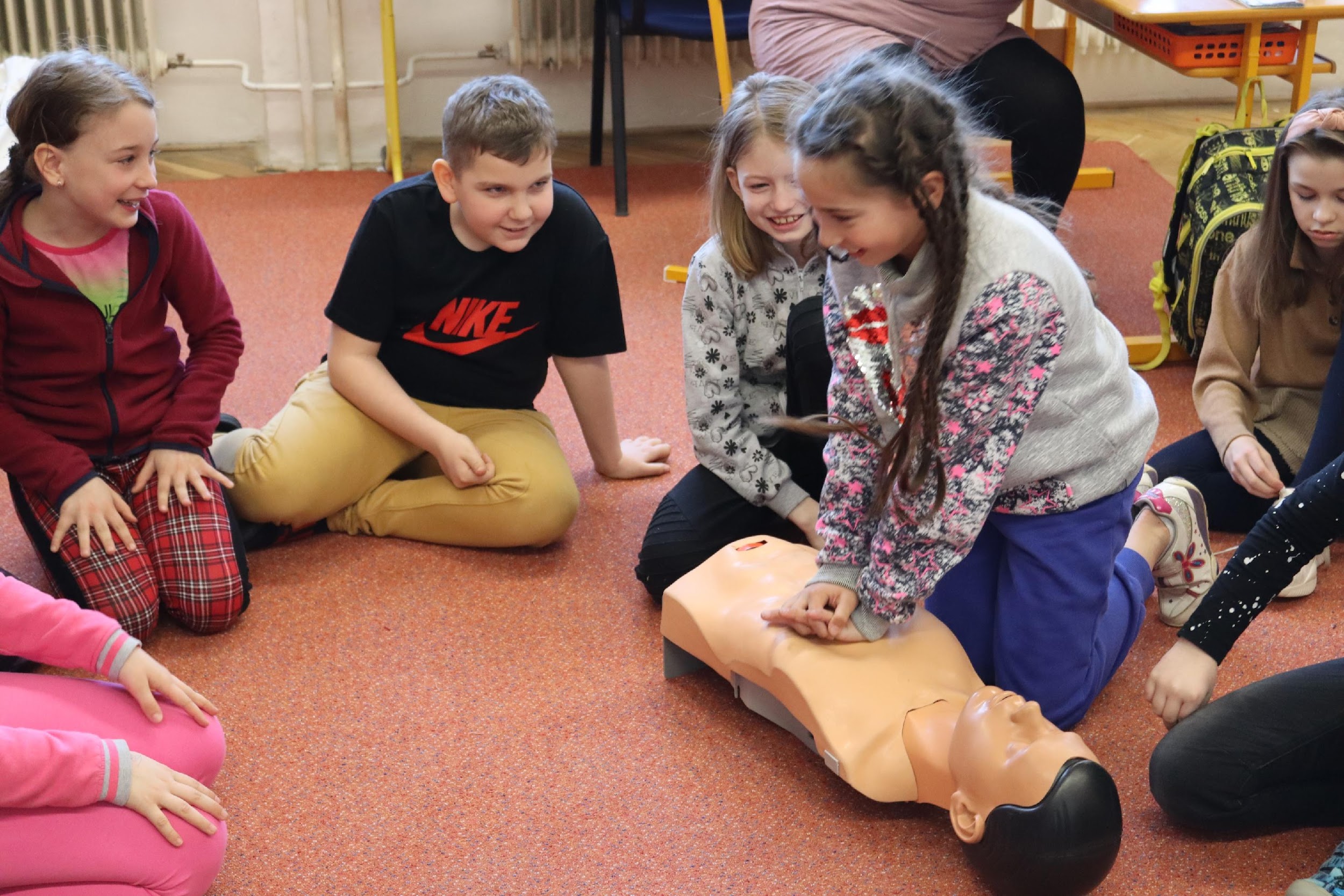 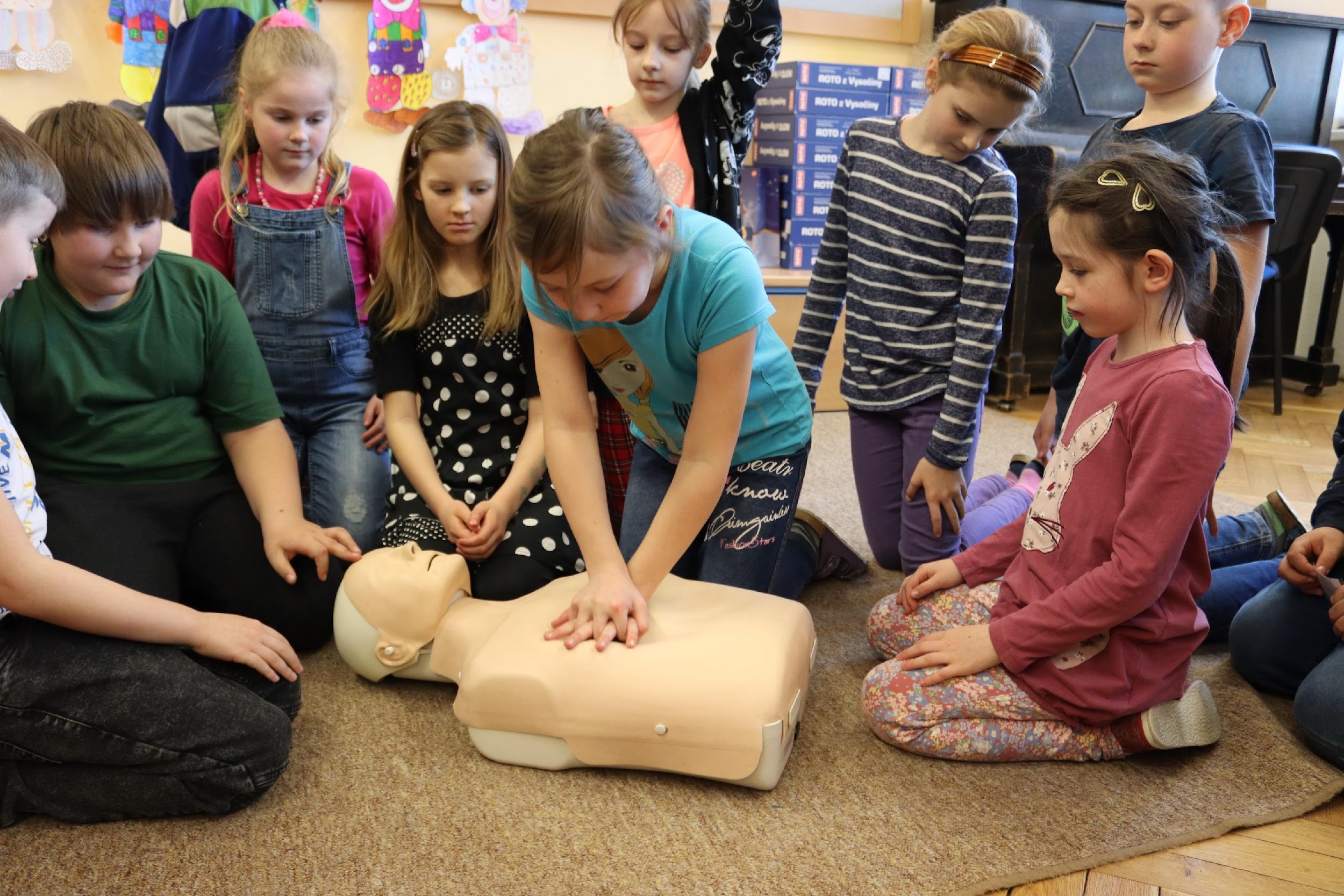 Prevence dětských úrazůpro 3. ročník - 24. 3. 2022
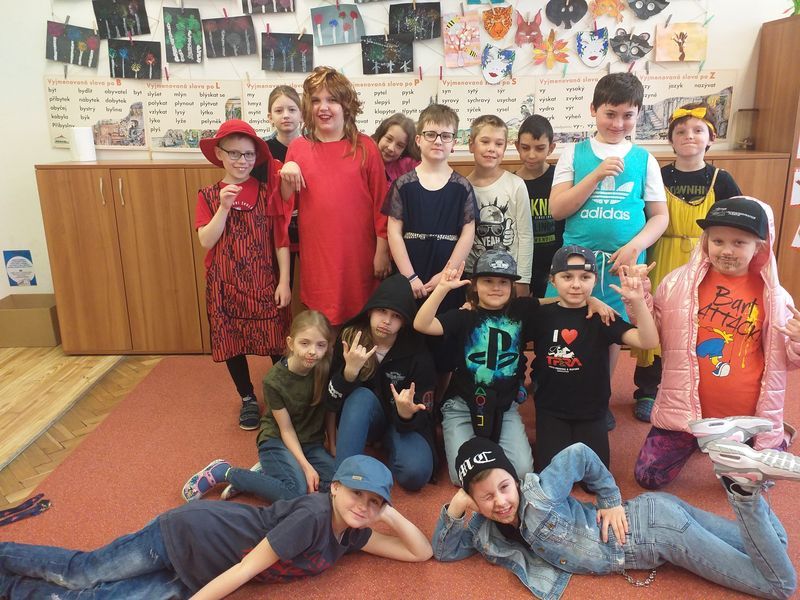 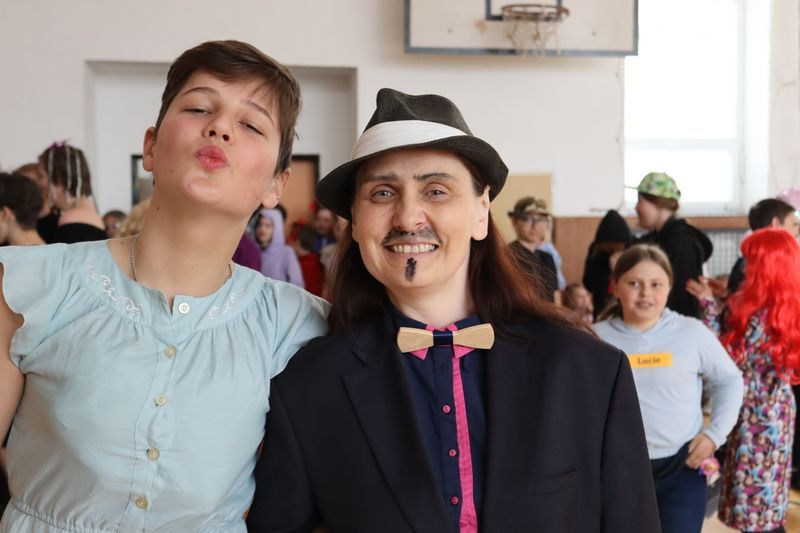 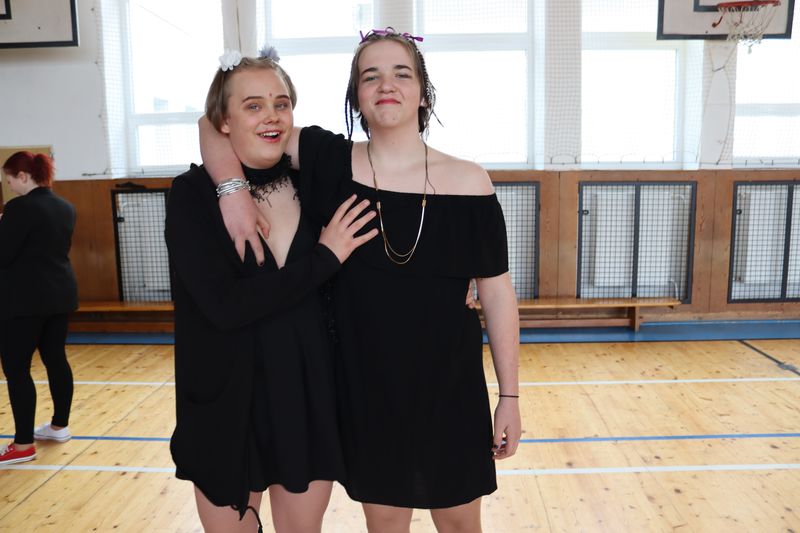 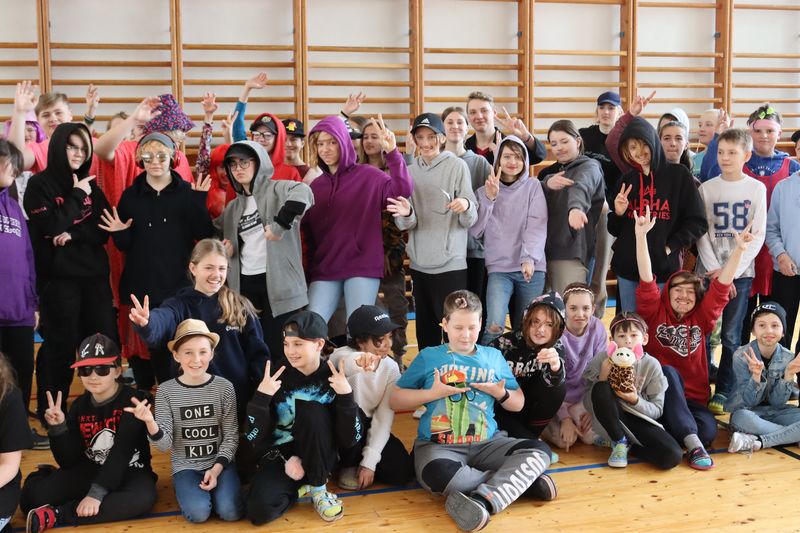 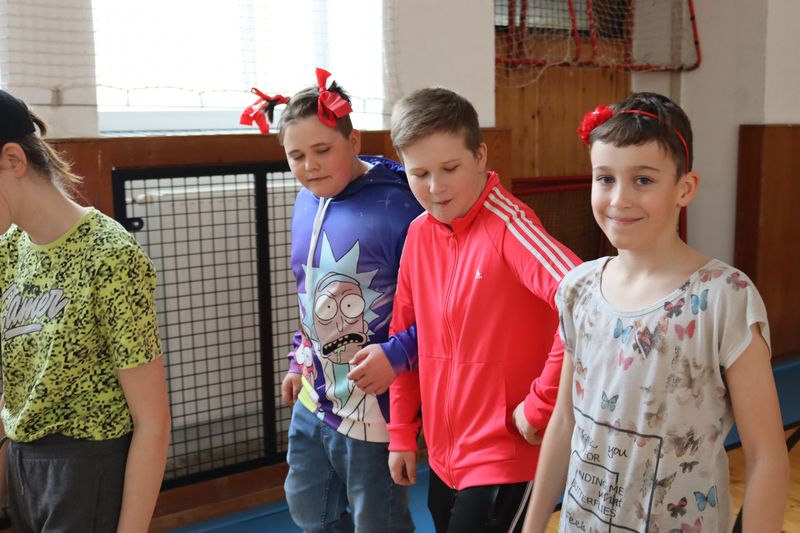 Den „naruby“ – 1.4.2022
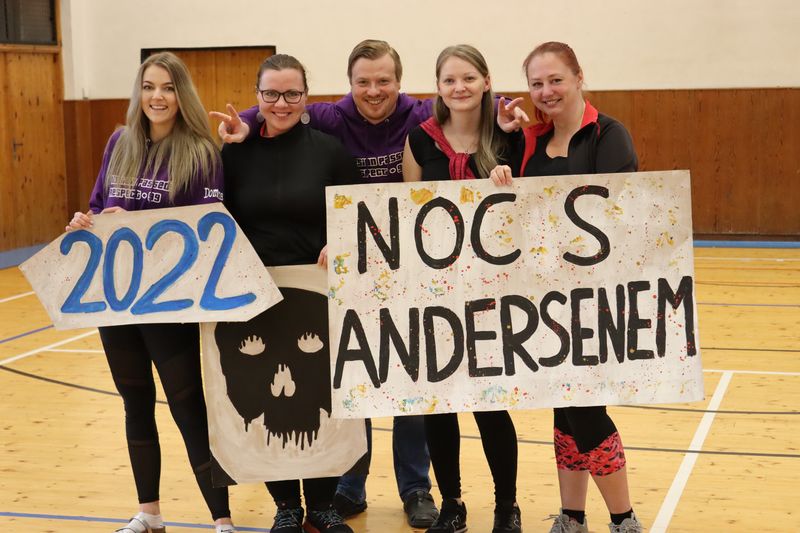 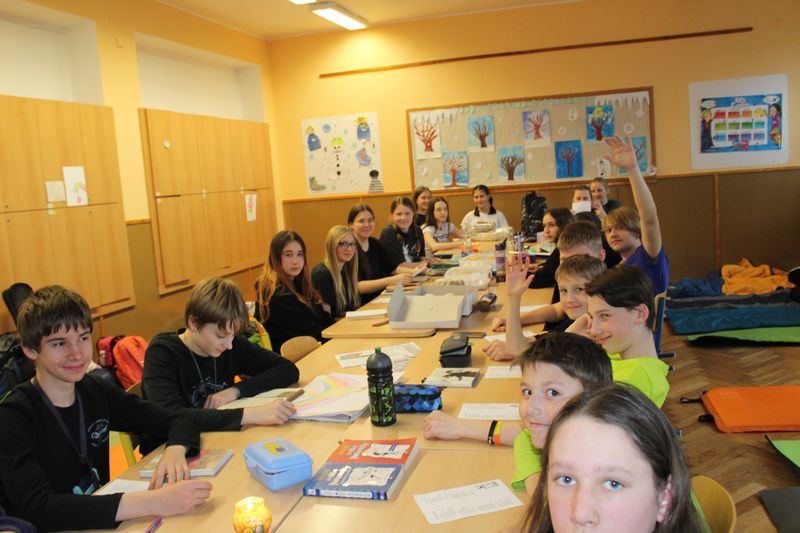 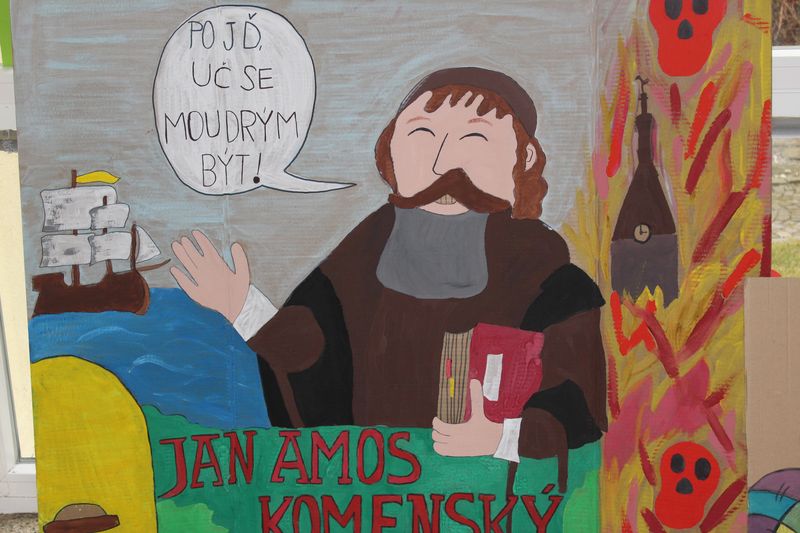 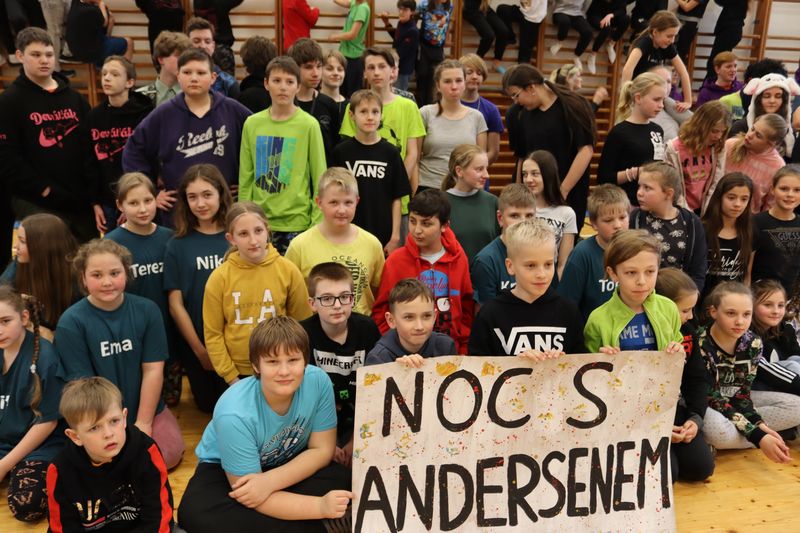 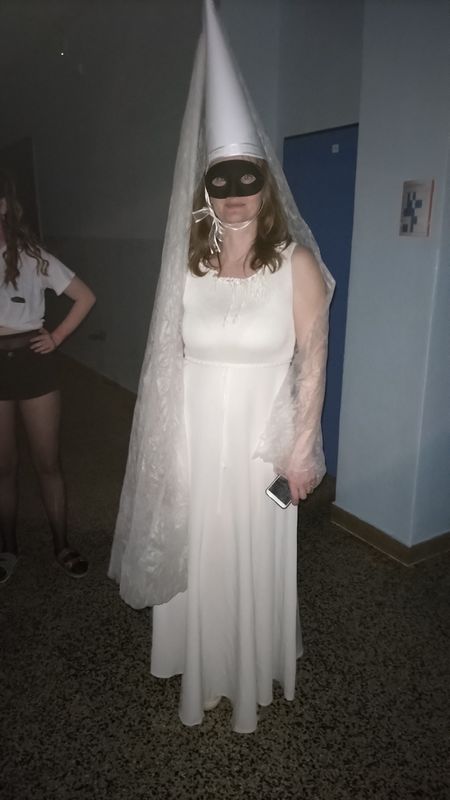 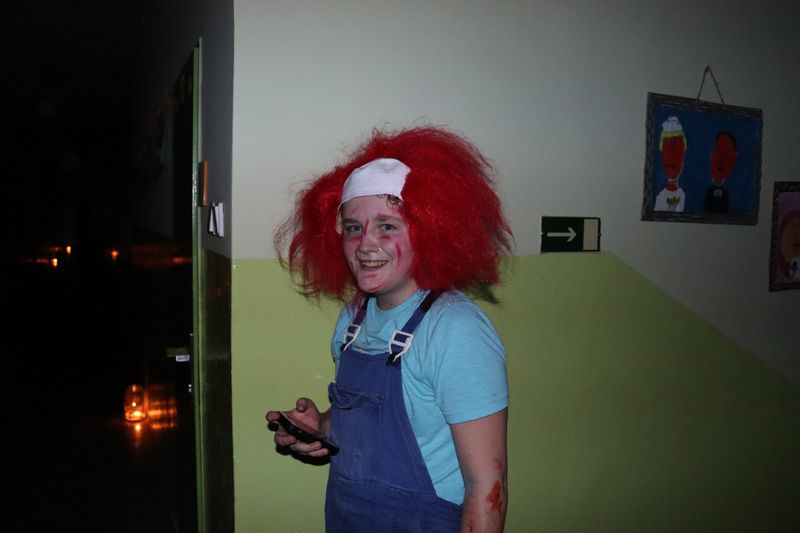 Noc s Andersenem - 1.4.2022
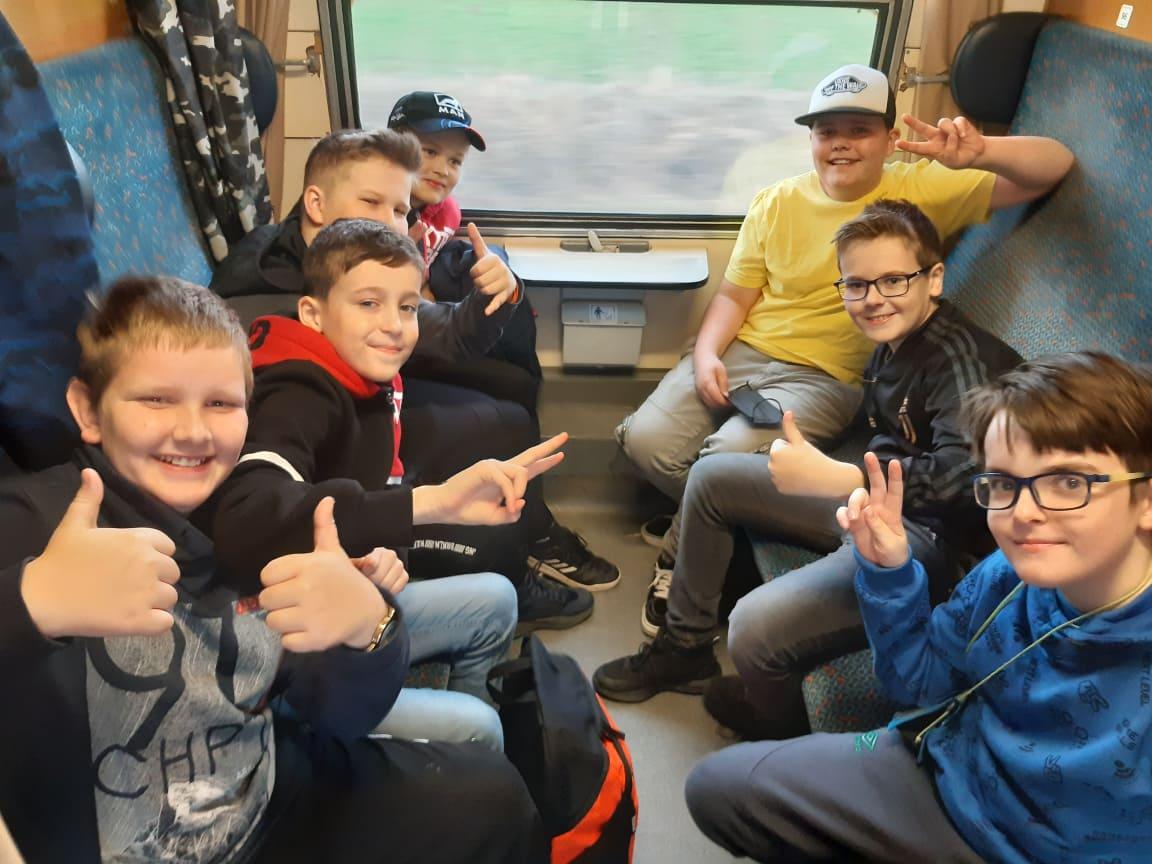 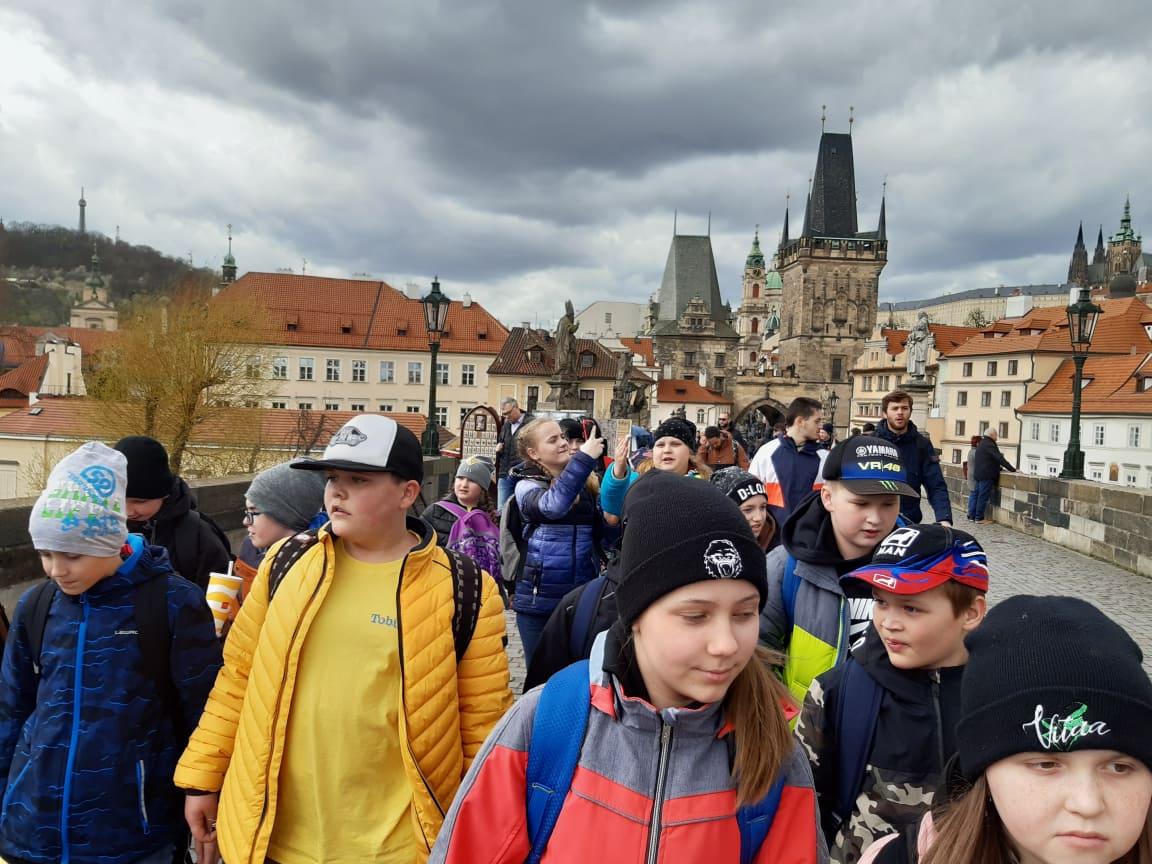 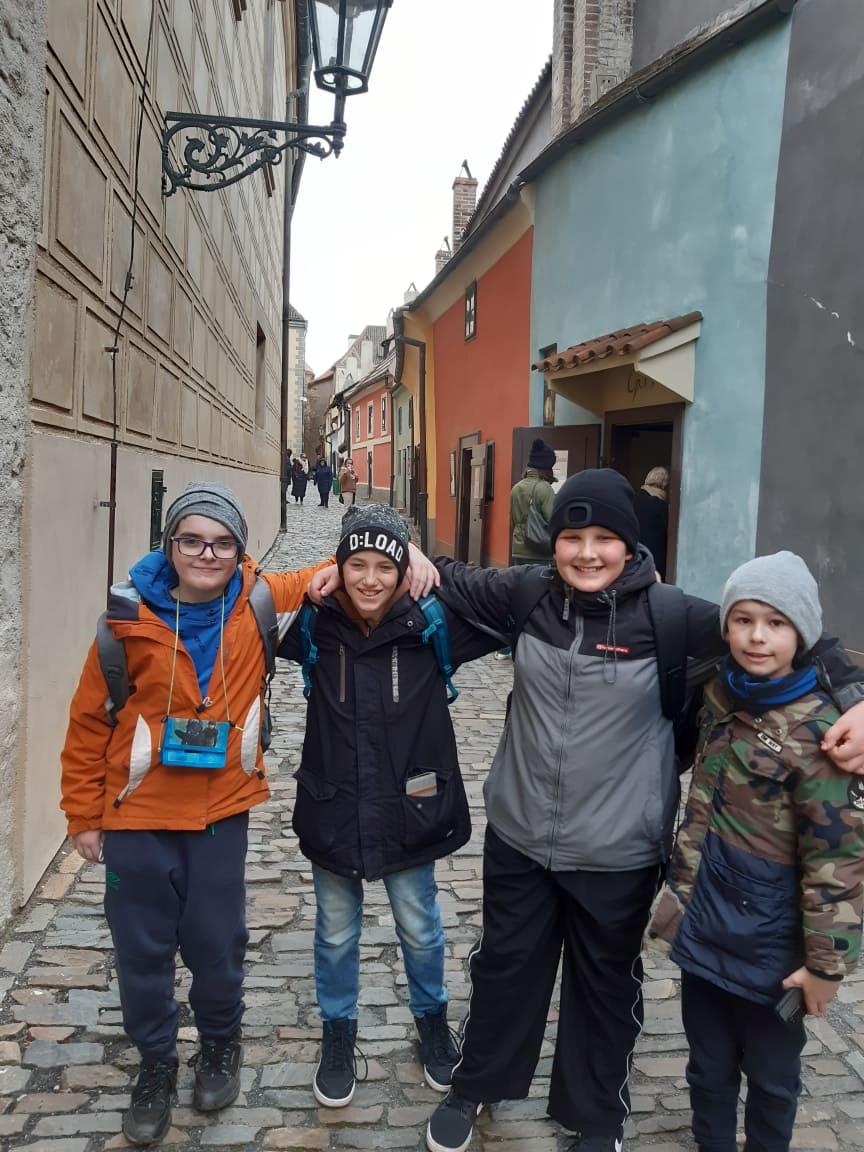 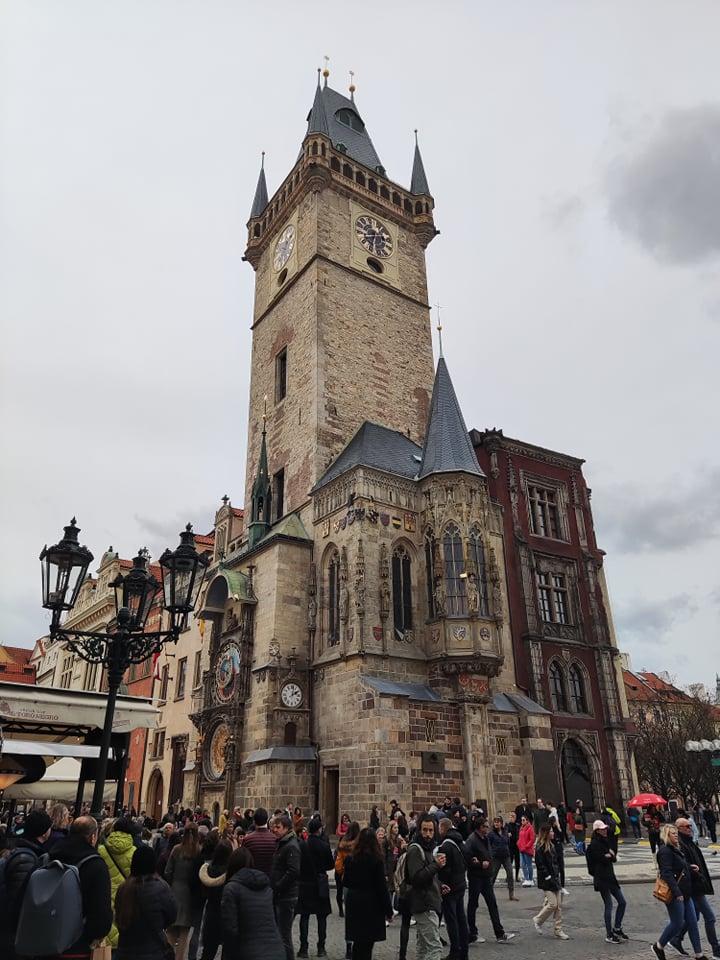 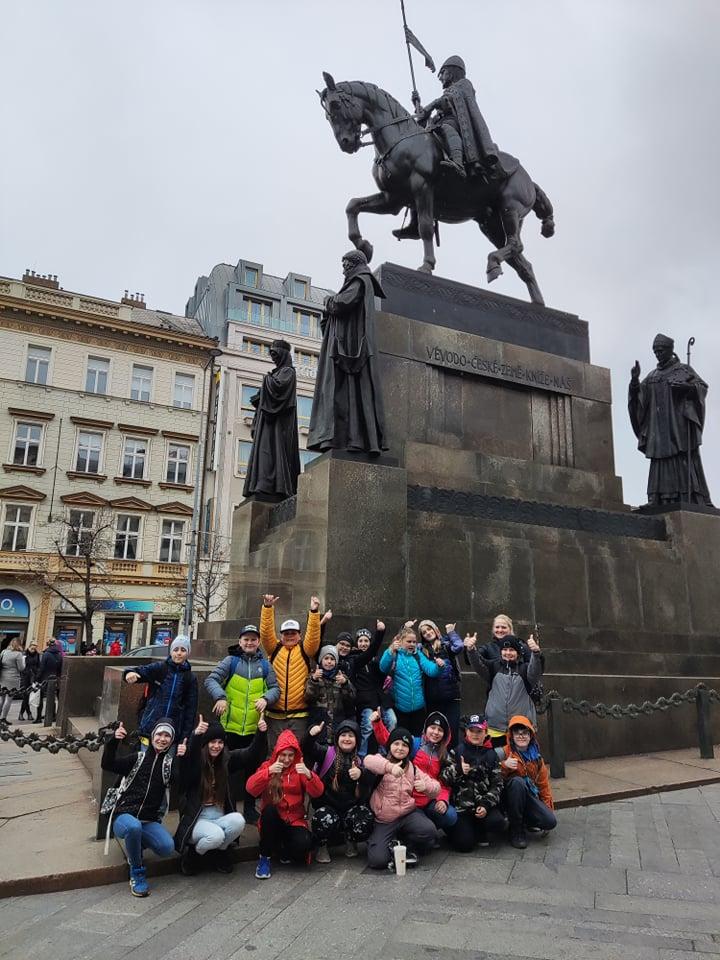 Exkurze 5.B do Prahy 8. 4. 2022
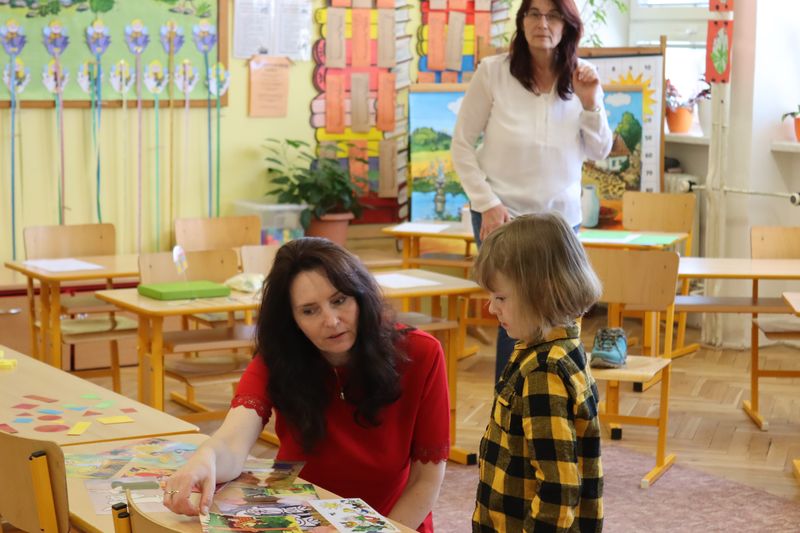 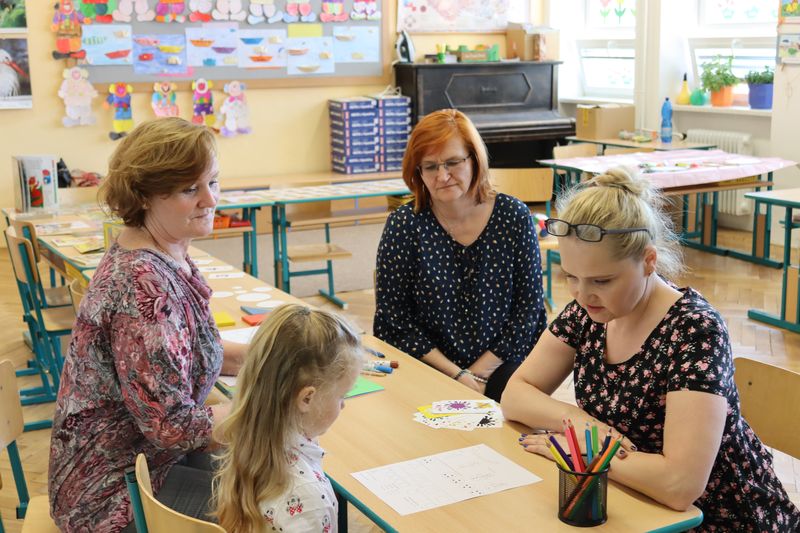 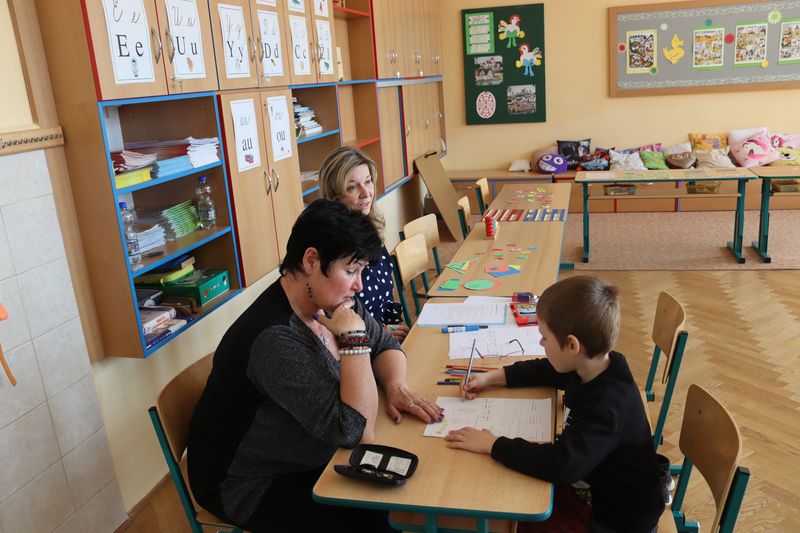 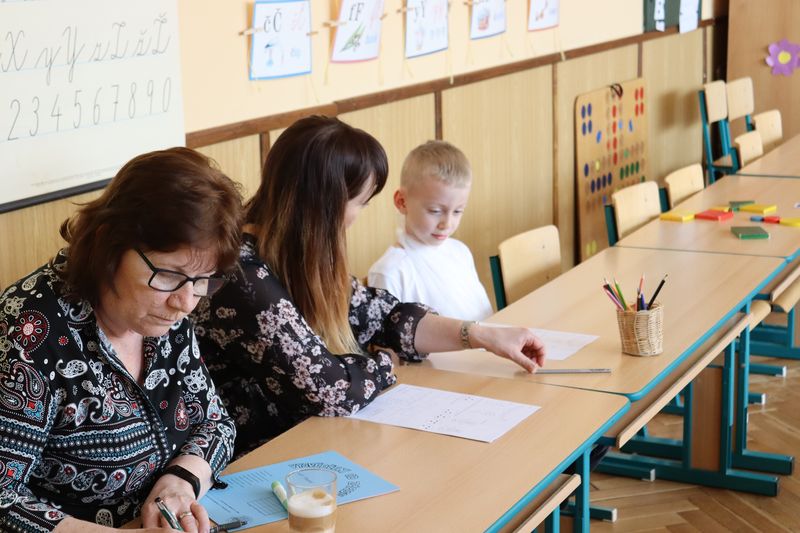 Zápis do 1. tříd -  13. 4. 2022
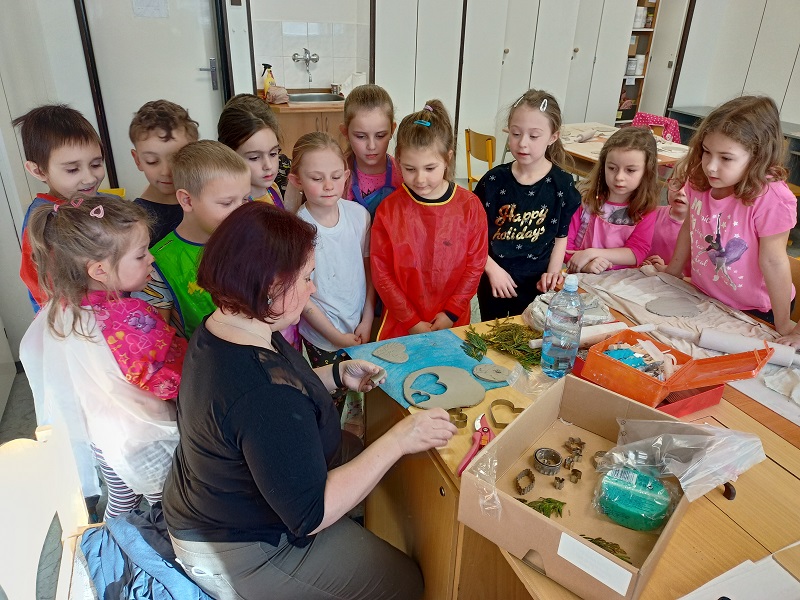 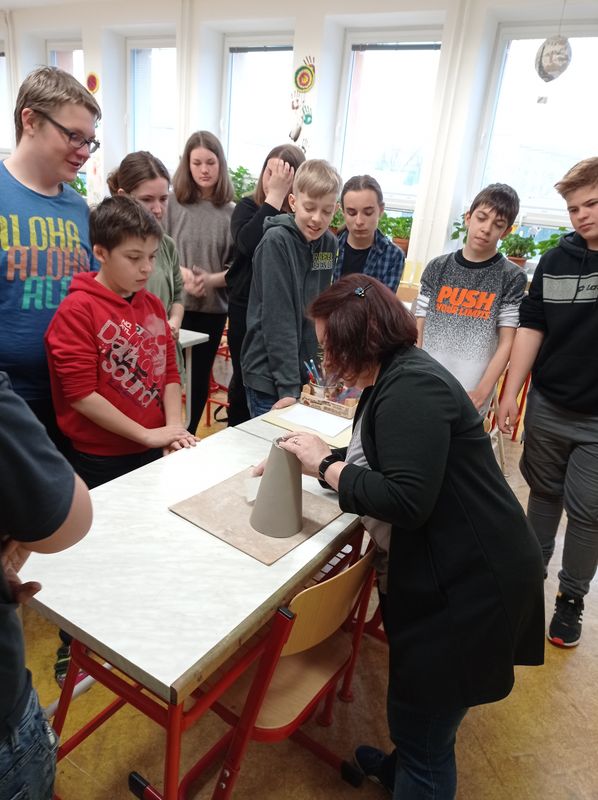 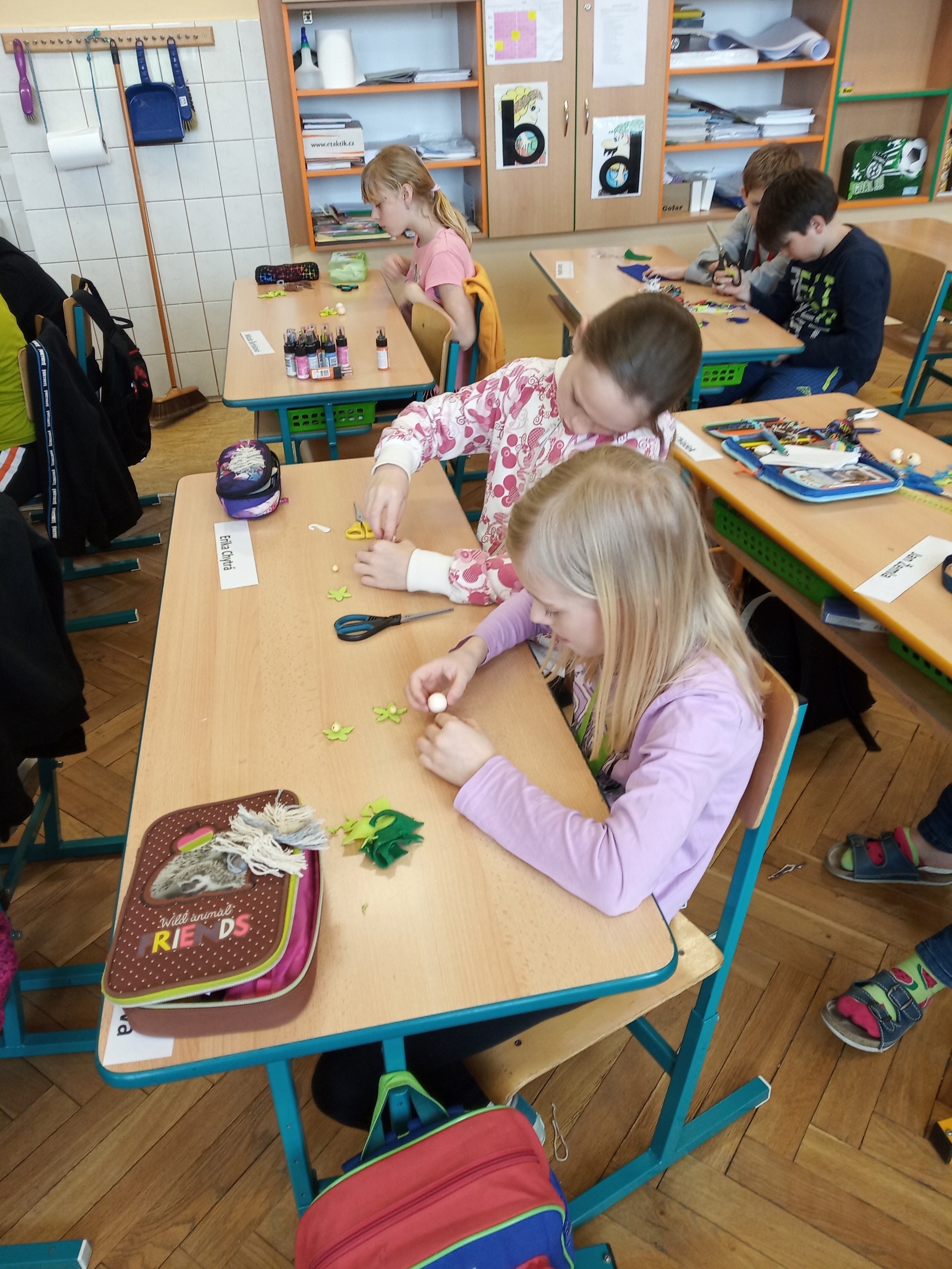 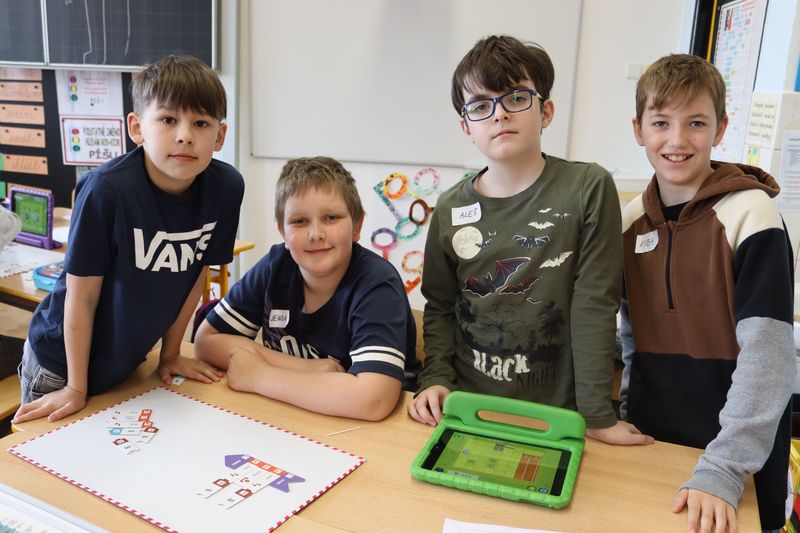 Projektové dny na 1. i 2. stupni
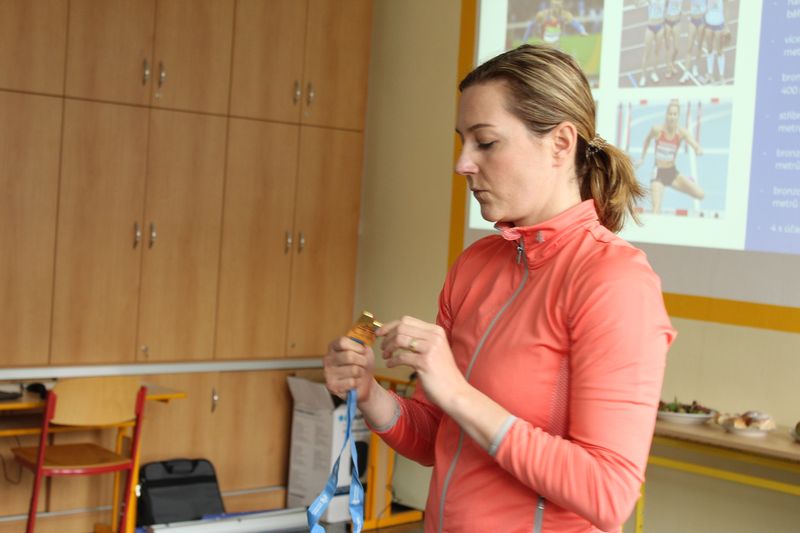 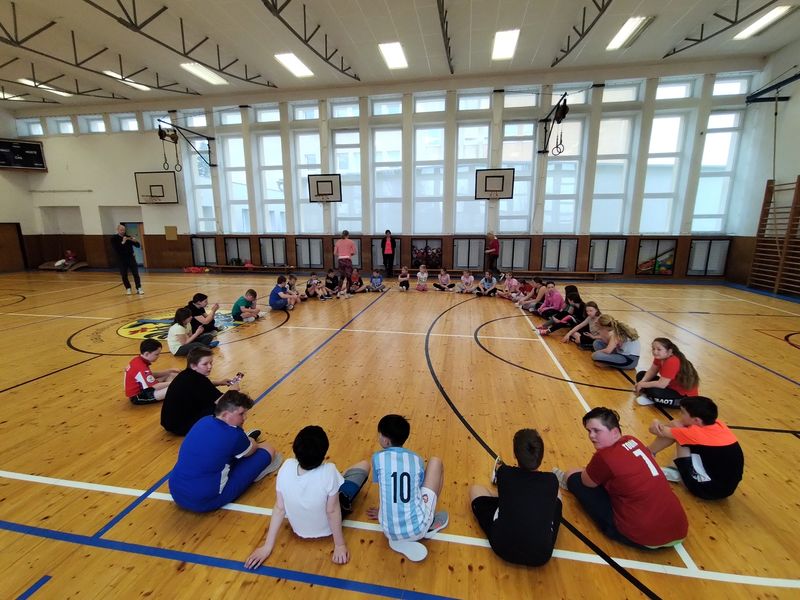 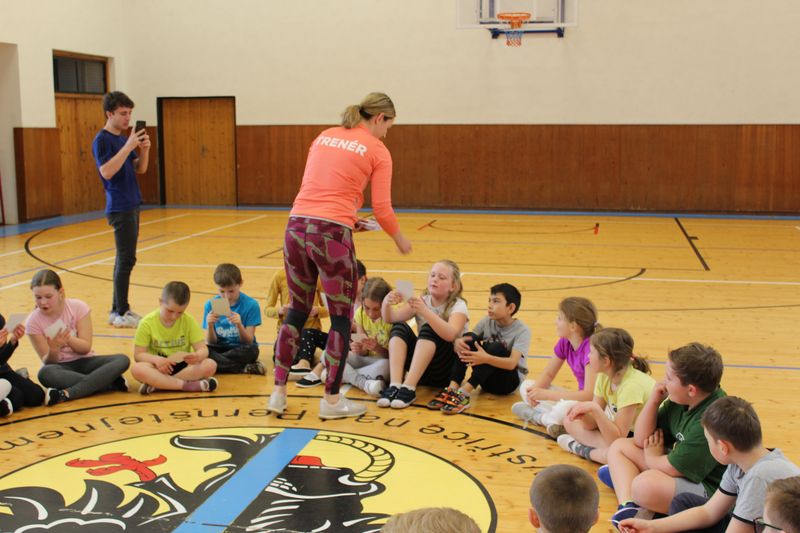 Beseda a cvičení s olympioničkou D. Helceletovou22. 4. 2022
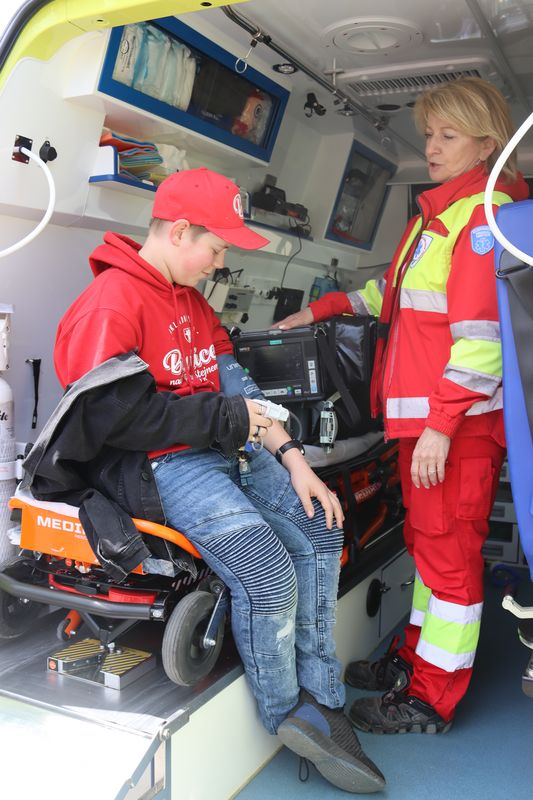 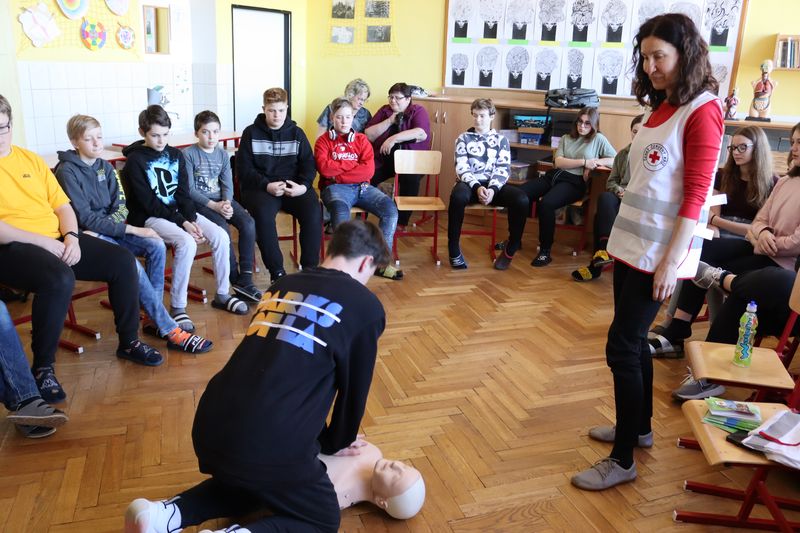 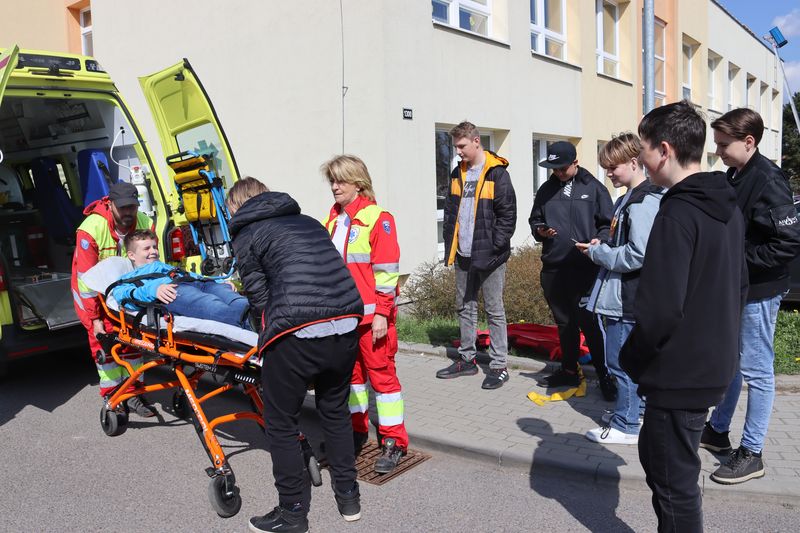 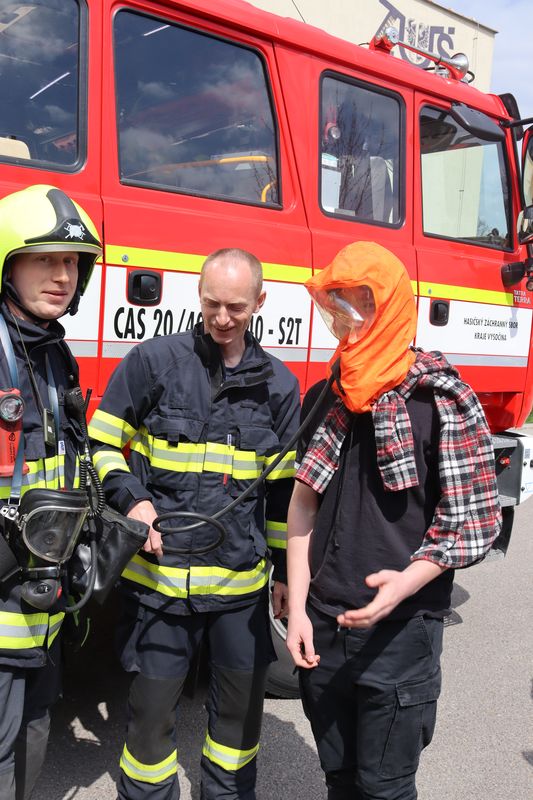 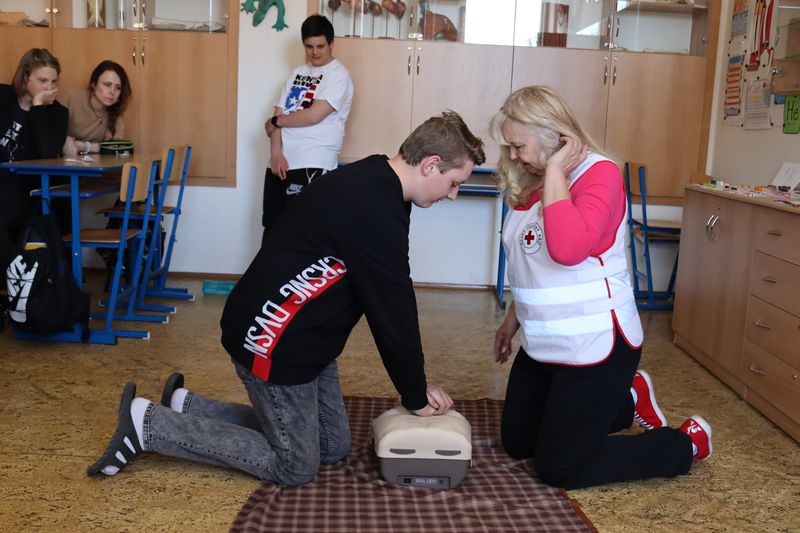 První pomoc do škol pro žáky 8. ročníku12., 21., 28. a 29. 4. 2022
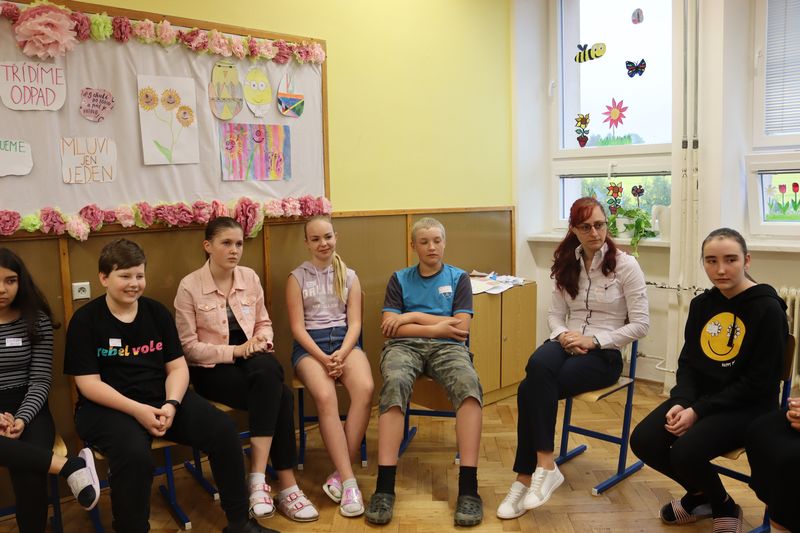 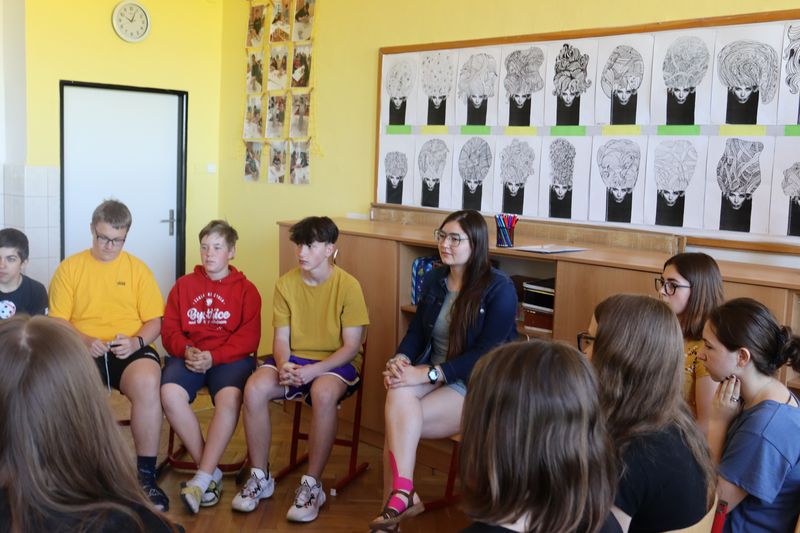 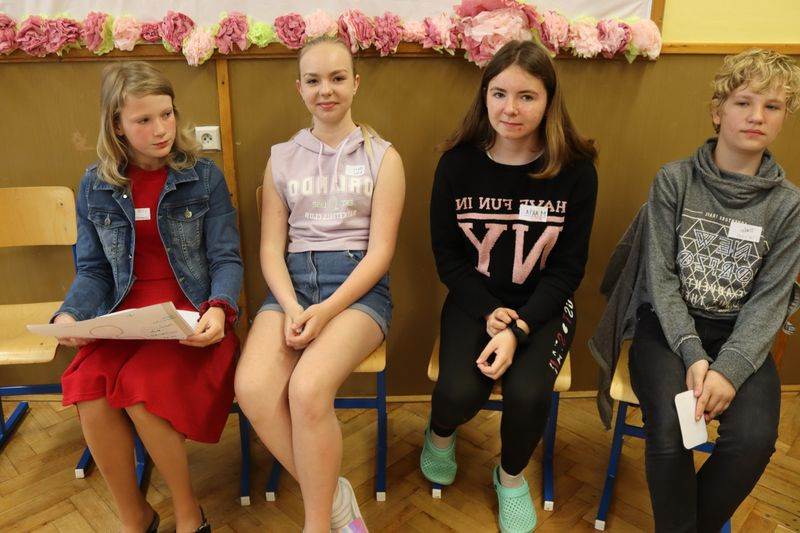 Preventivní programy pro žáky 6., 7. a 8. ročníků - 16., 17., 18. a 19. 5. 2022
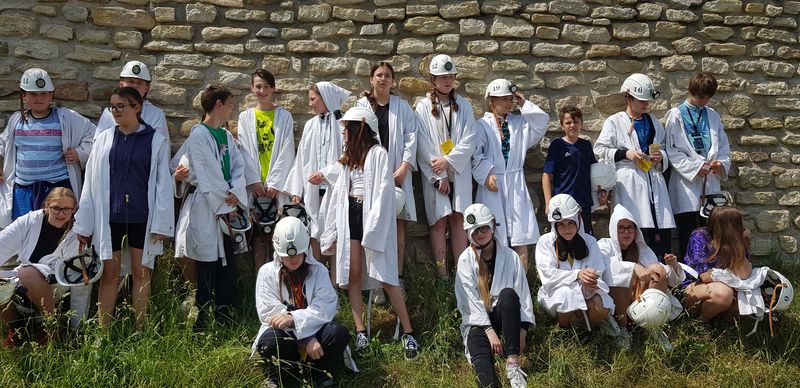 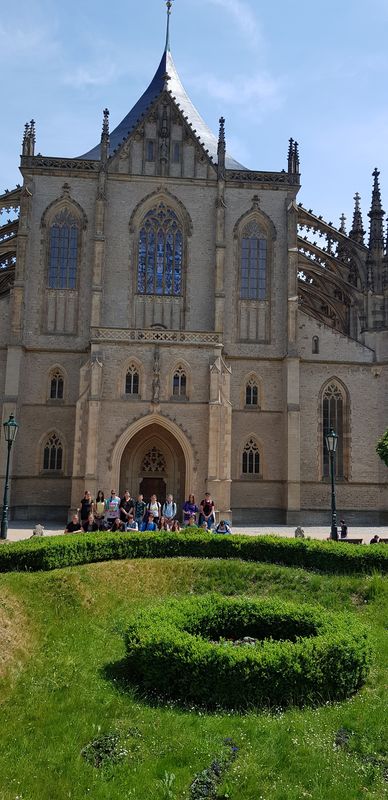 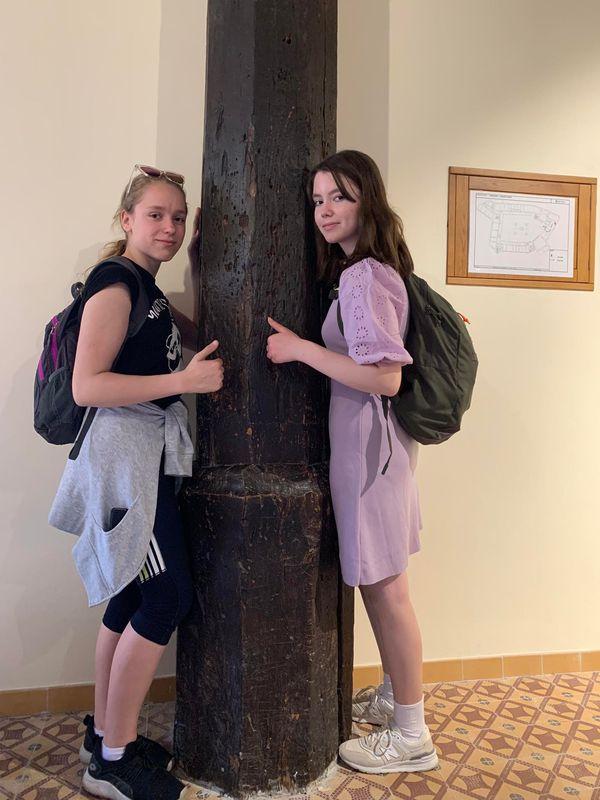 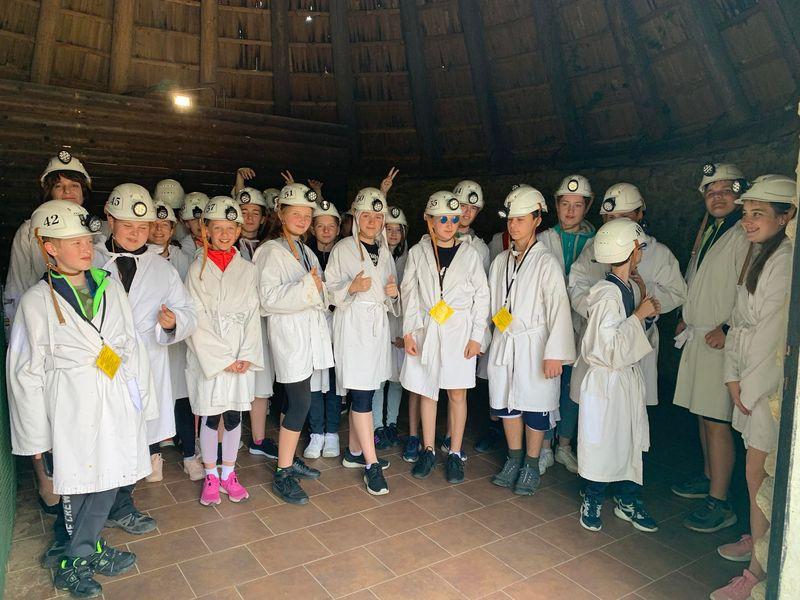 Exkurze do Kutné Hory pro žáky  7. ročníku – 20. 5. 2022
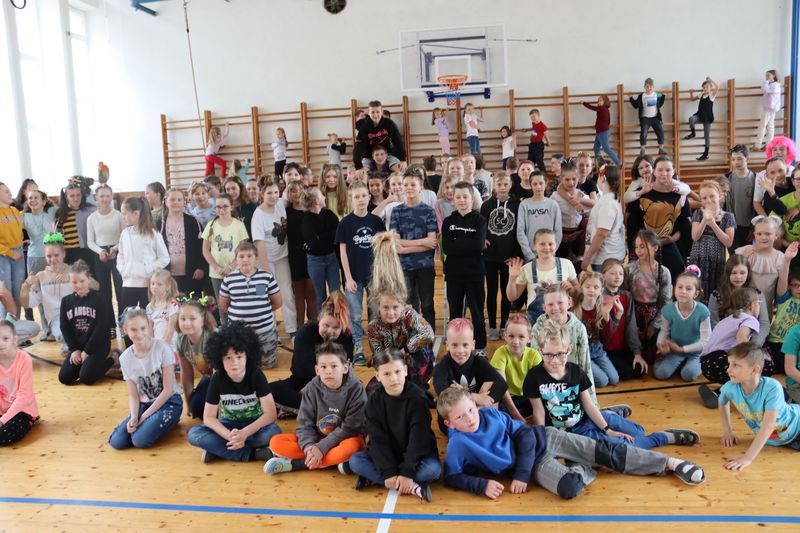 Den účesů – 25. 5. 2022
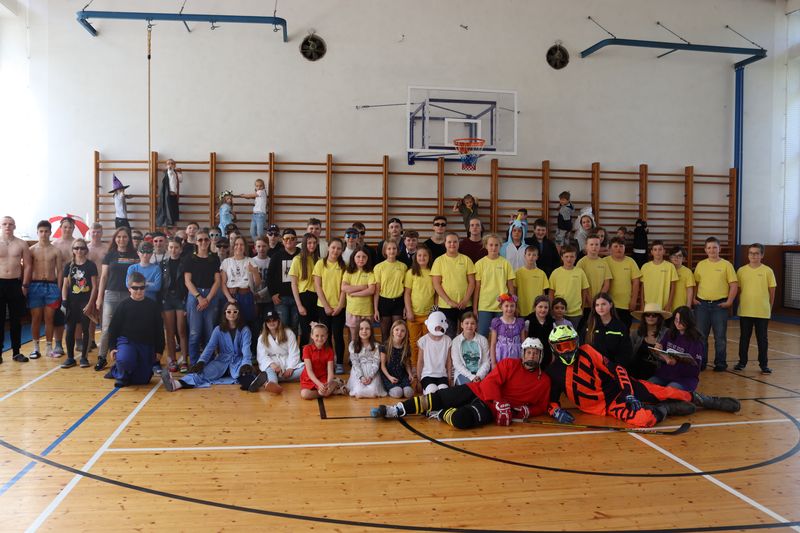 Den převleků – 1. 6. 2022
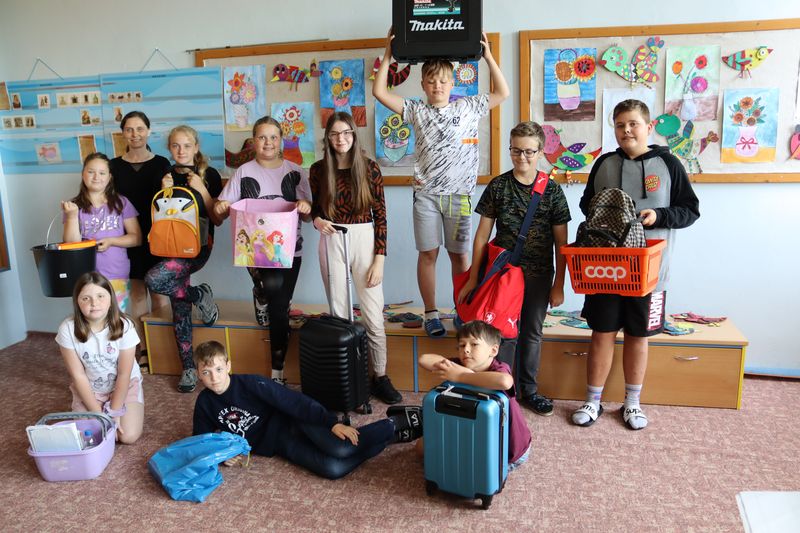 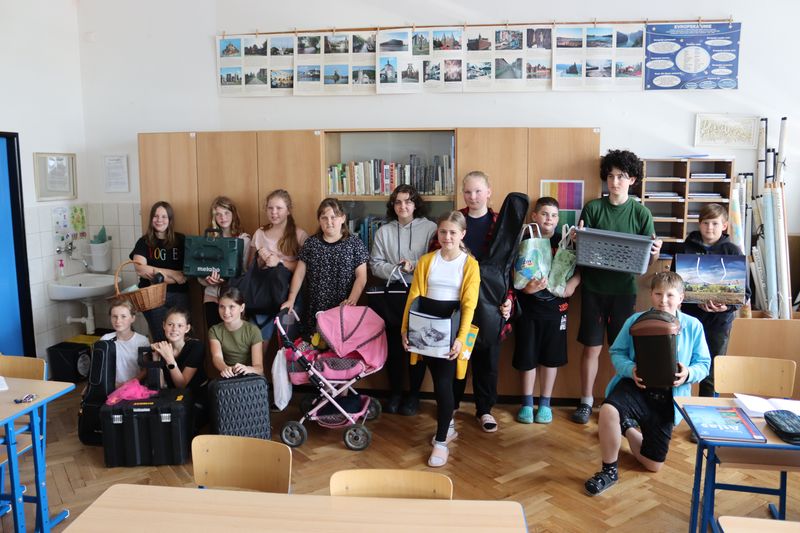 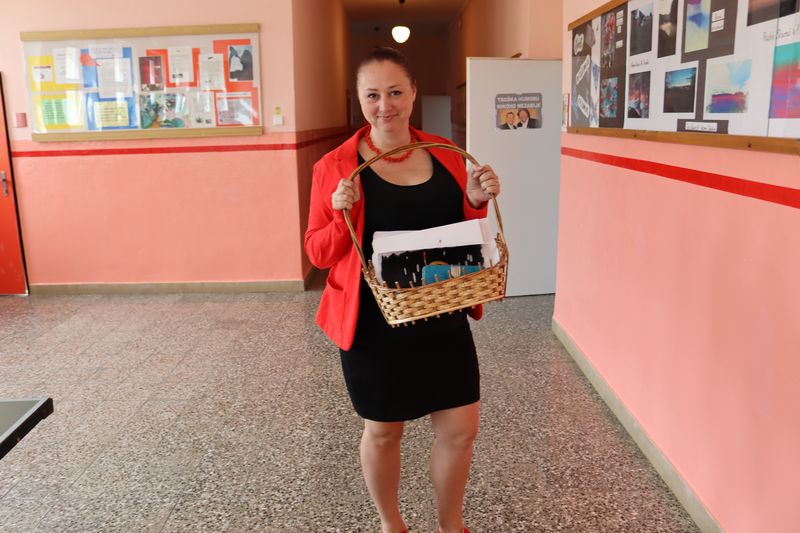 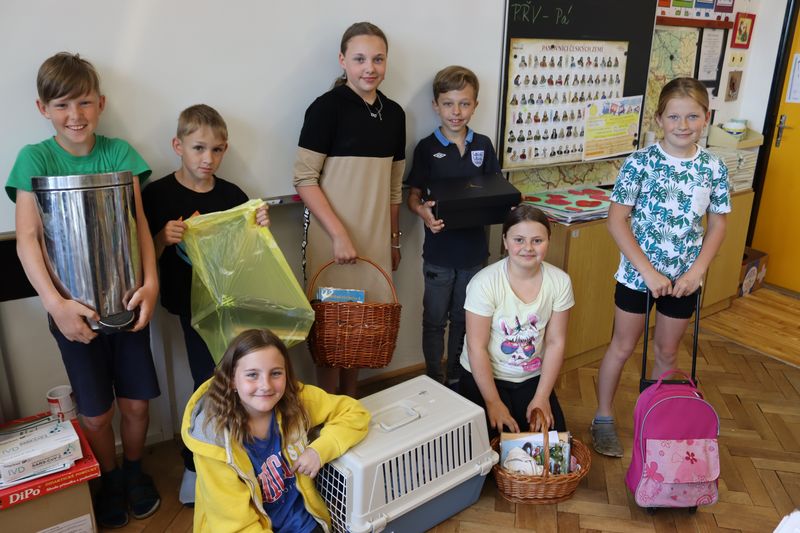 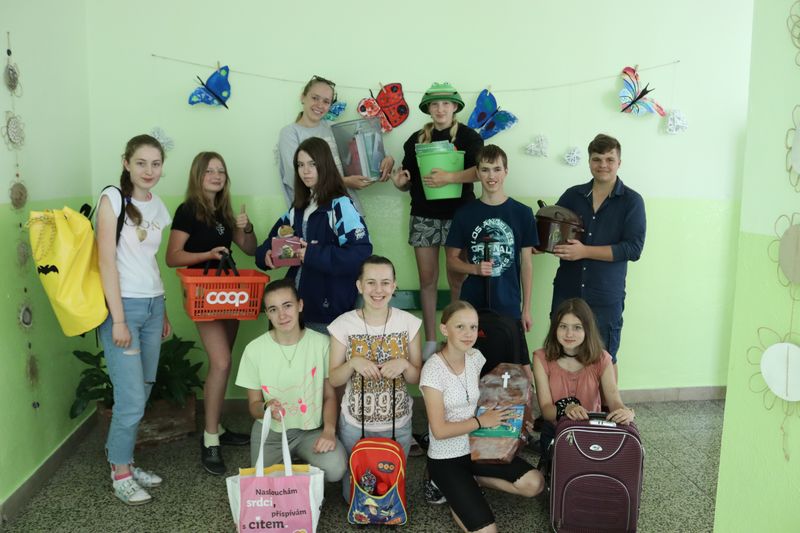 Den bez tašek – 8. 6. 2022
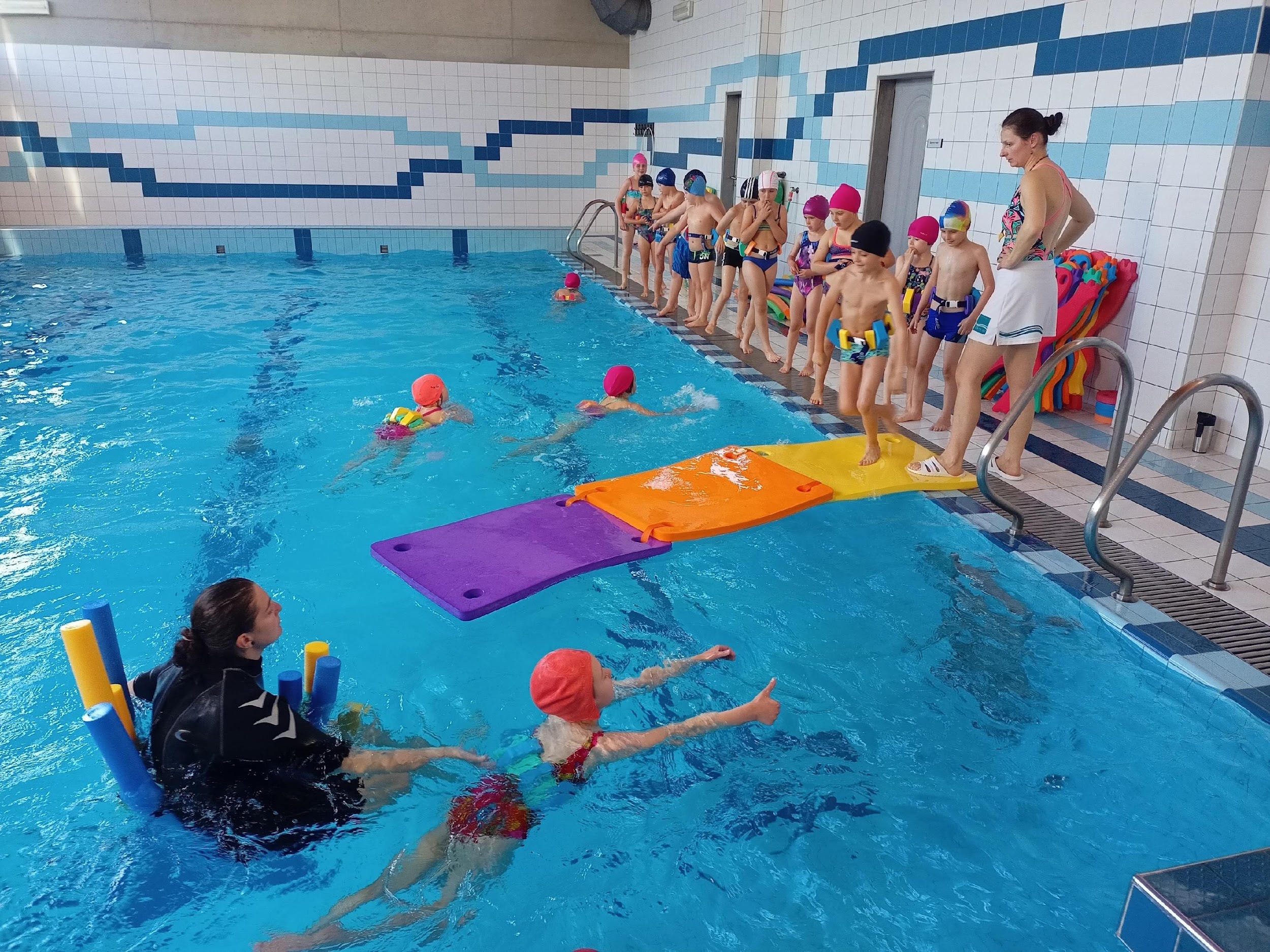 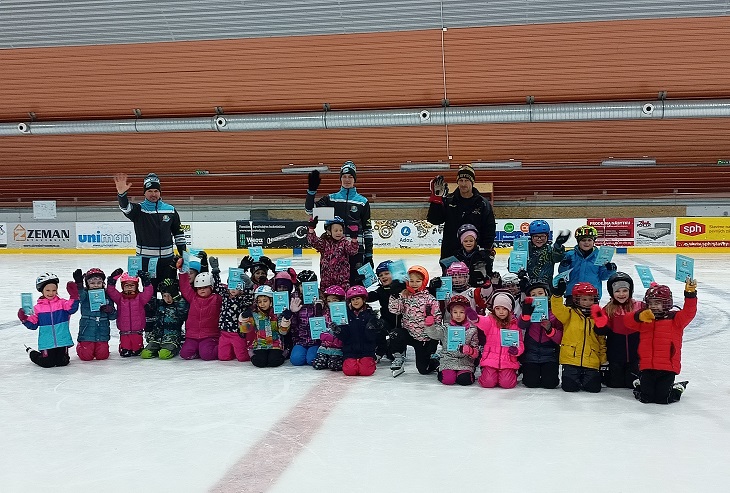 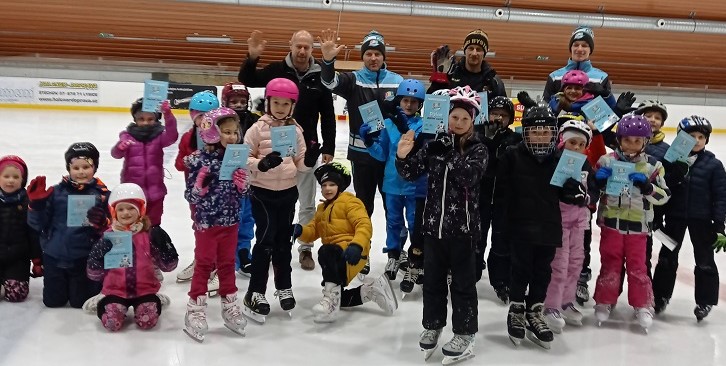 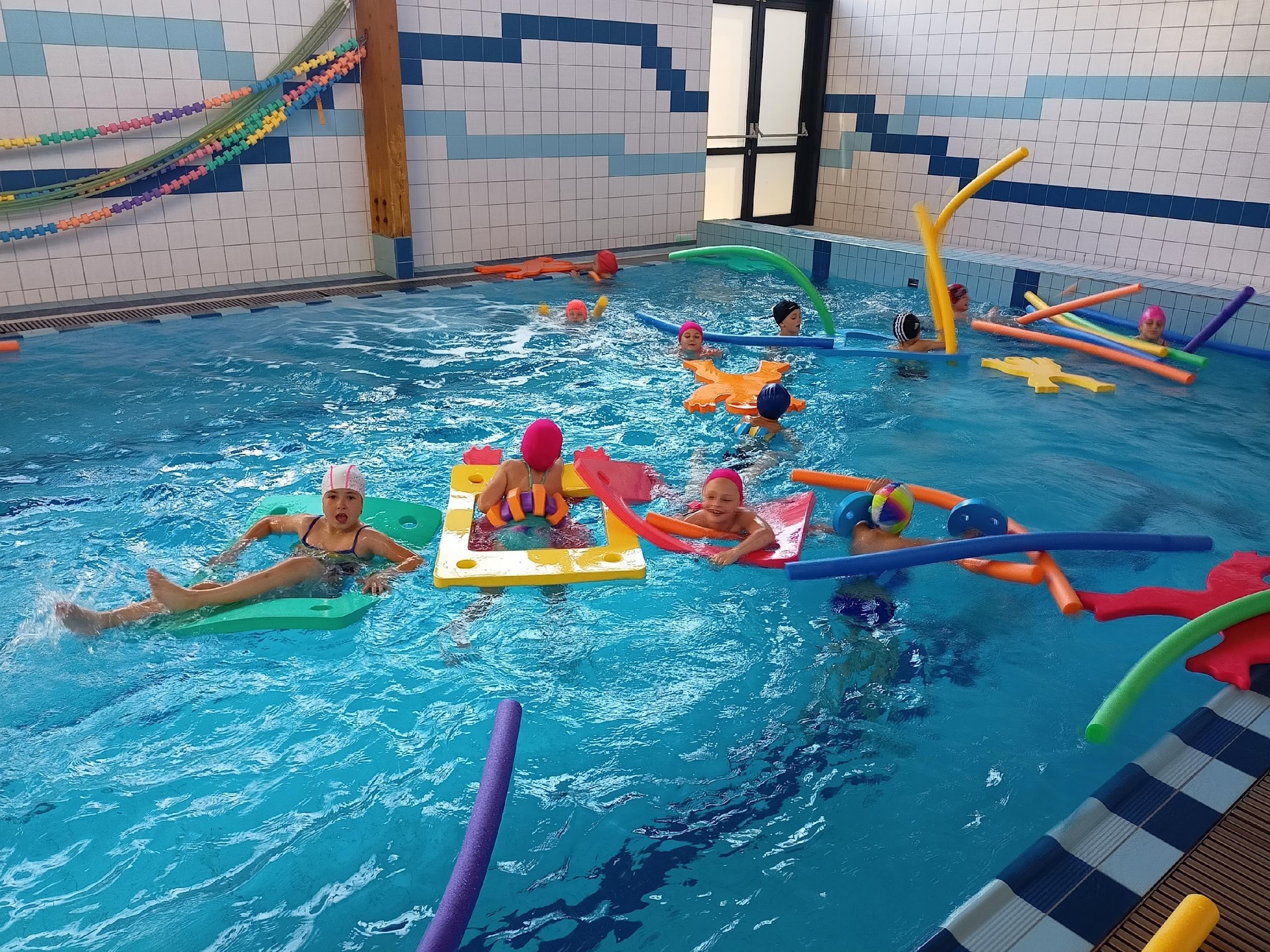 Sportovní aktivity v rámci hodin Tv          Plavání a bruslení
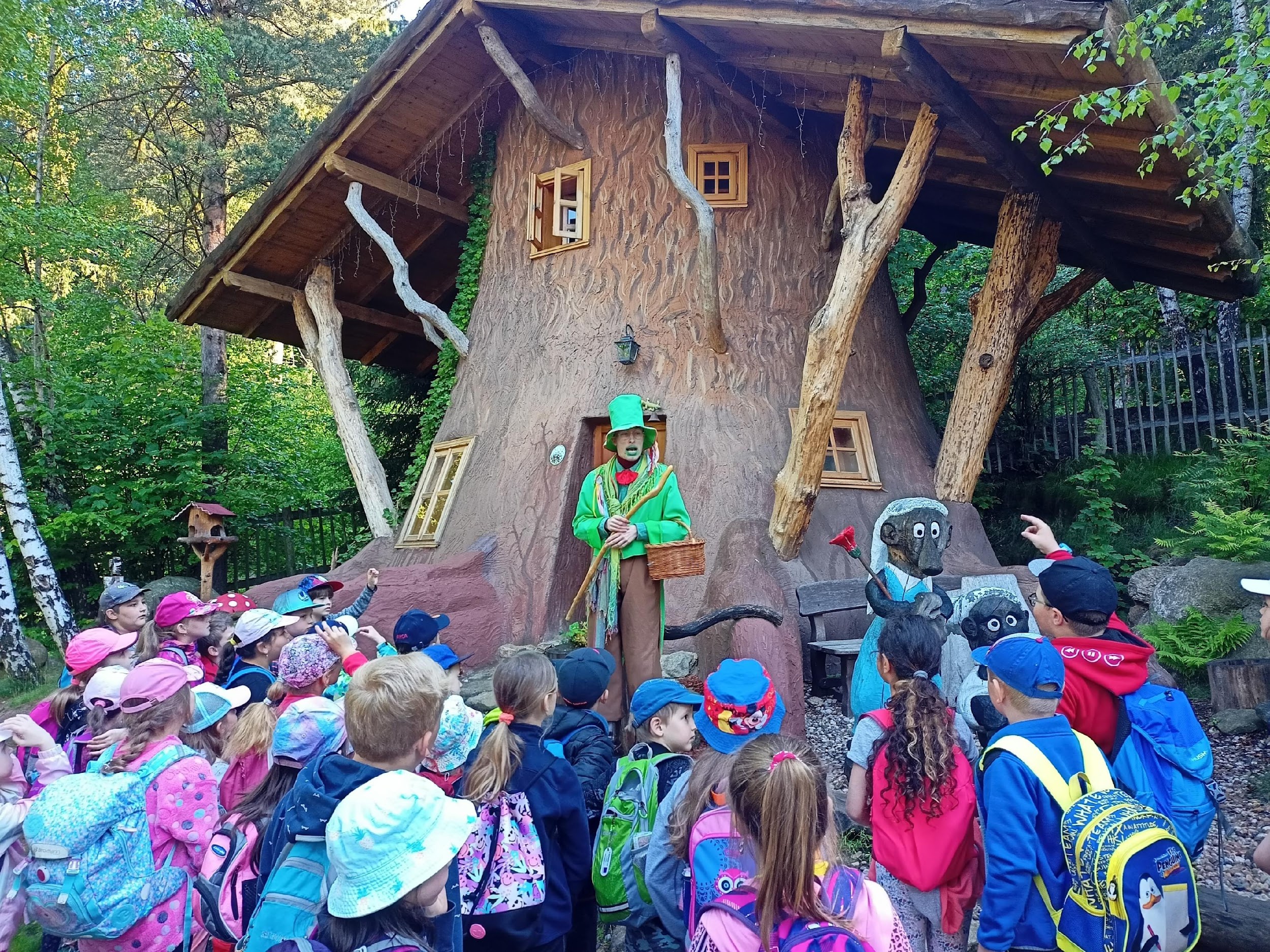 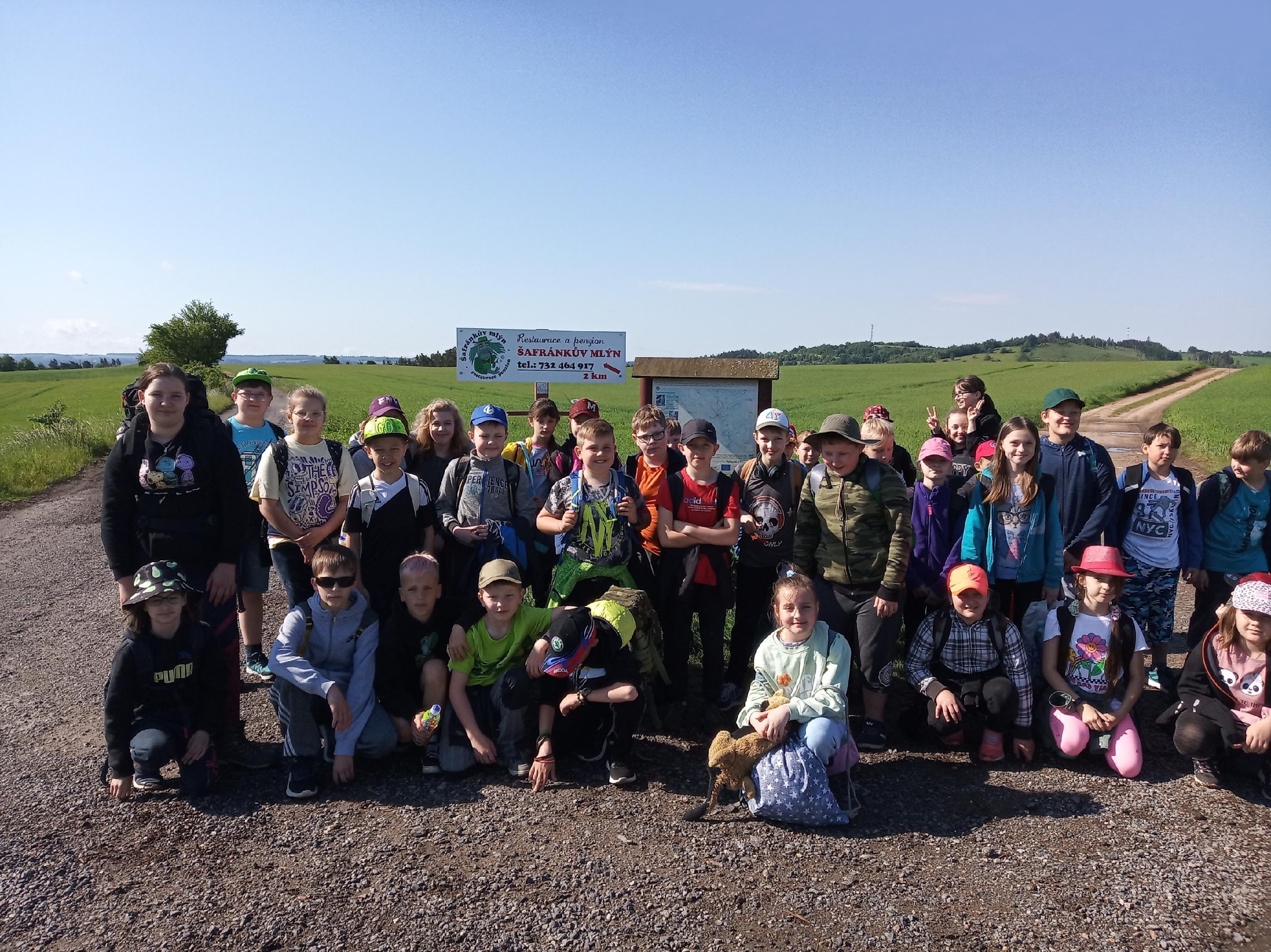 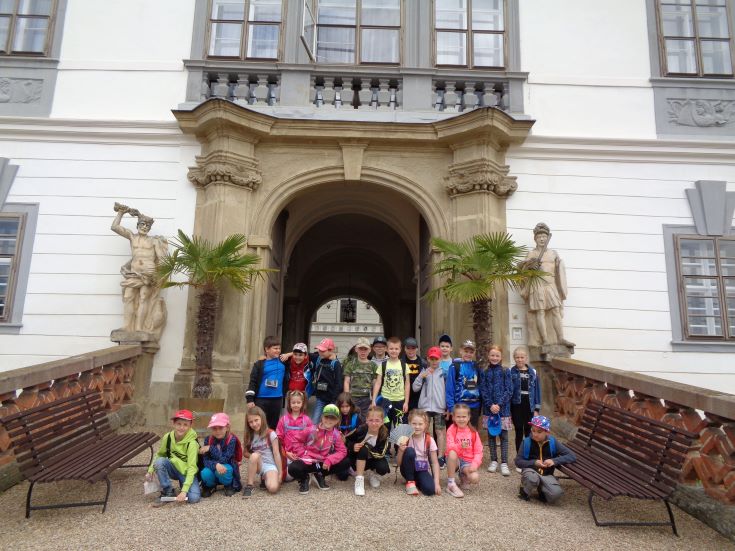 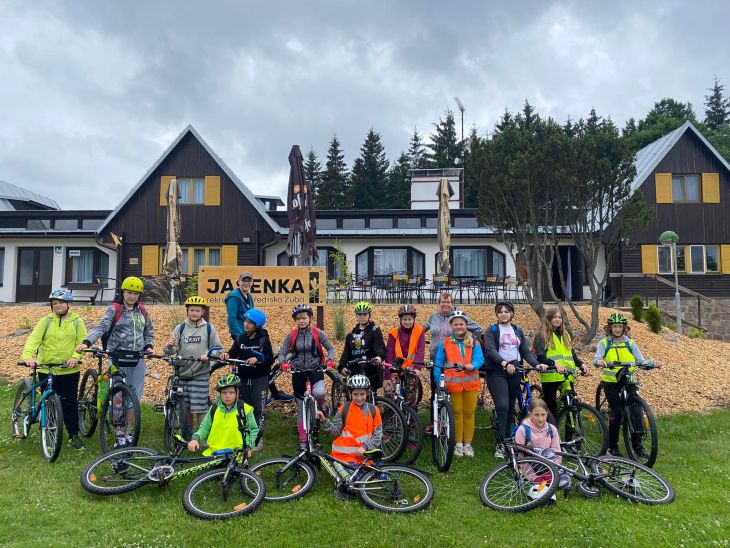 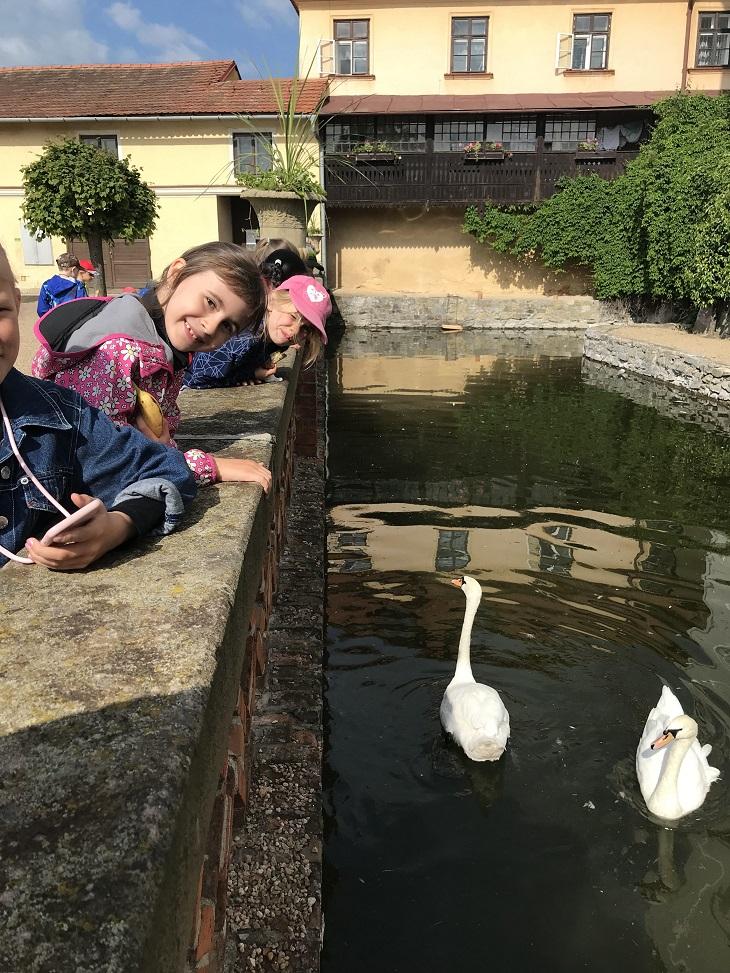 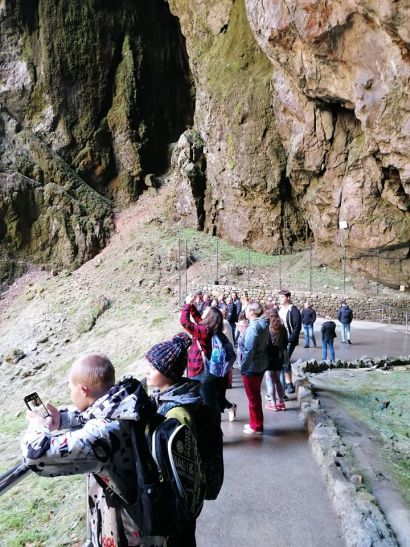 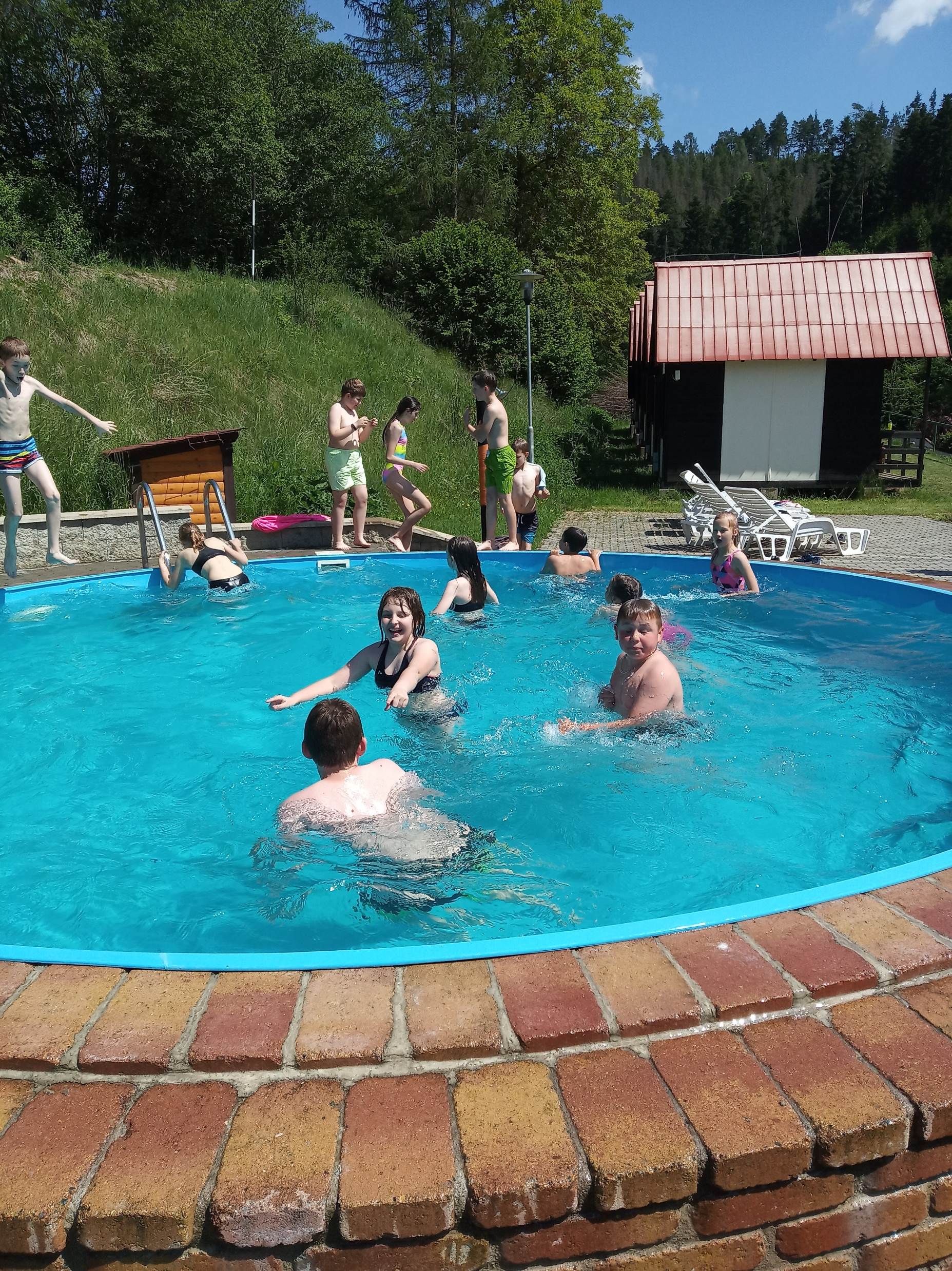 Školní výlety
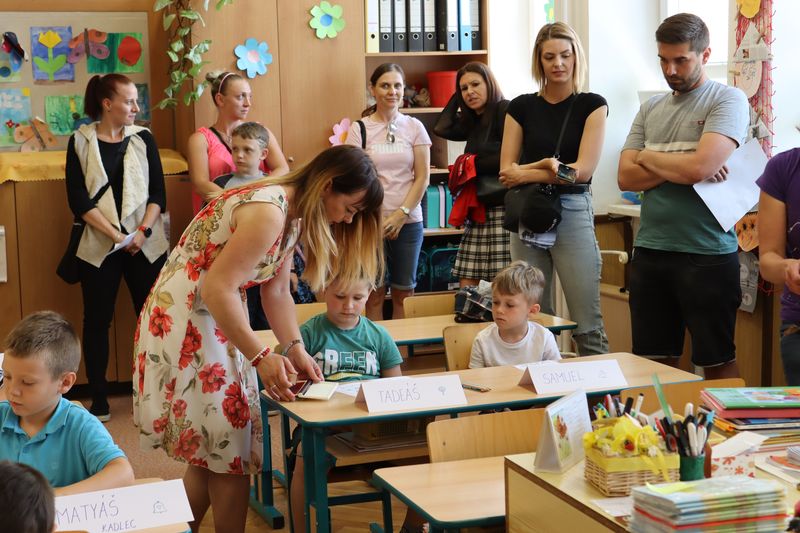 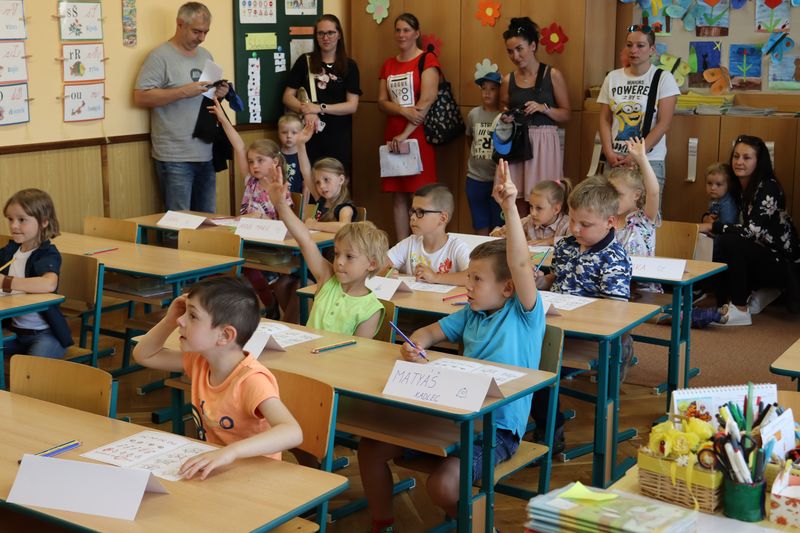 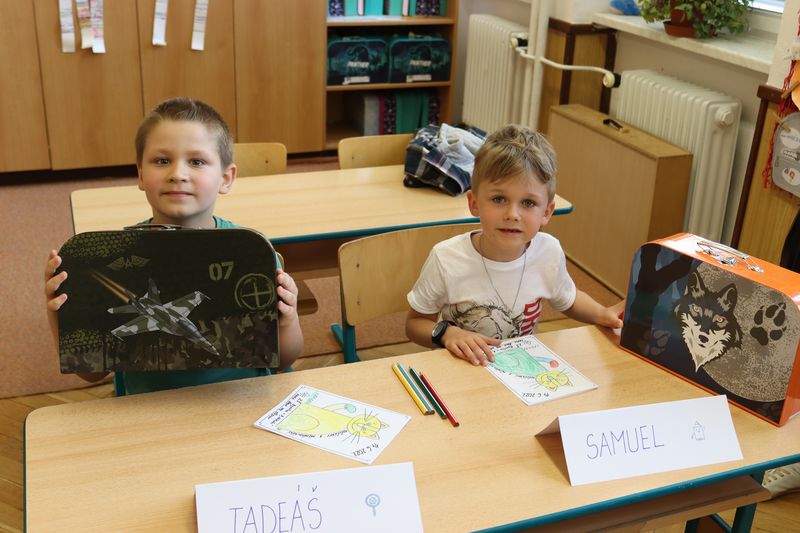 Předškoláčku, neboj se! – 14. 6. 2022
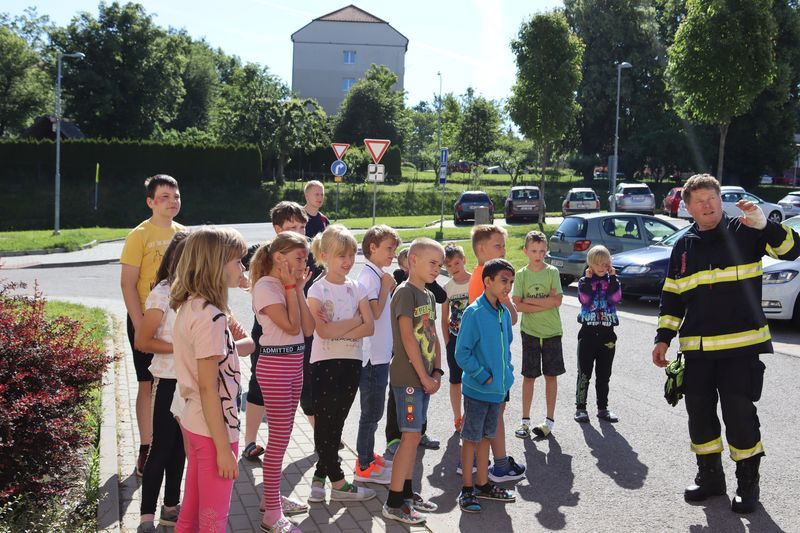 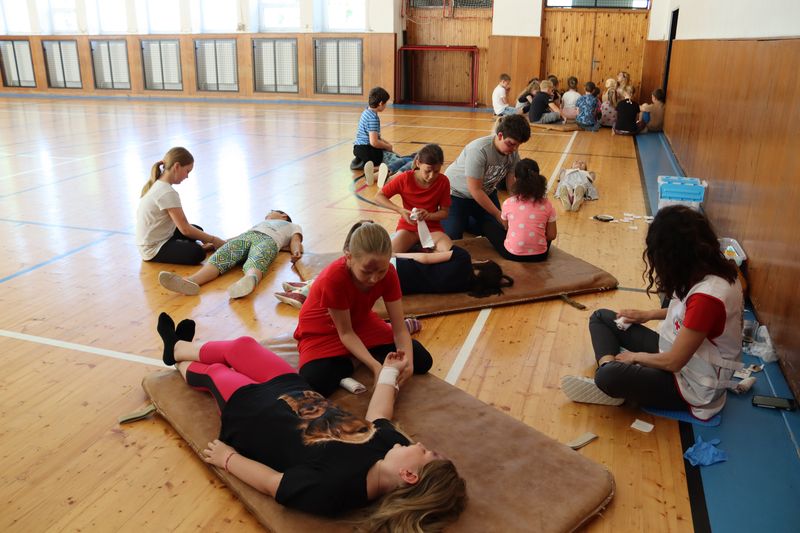 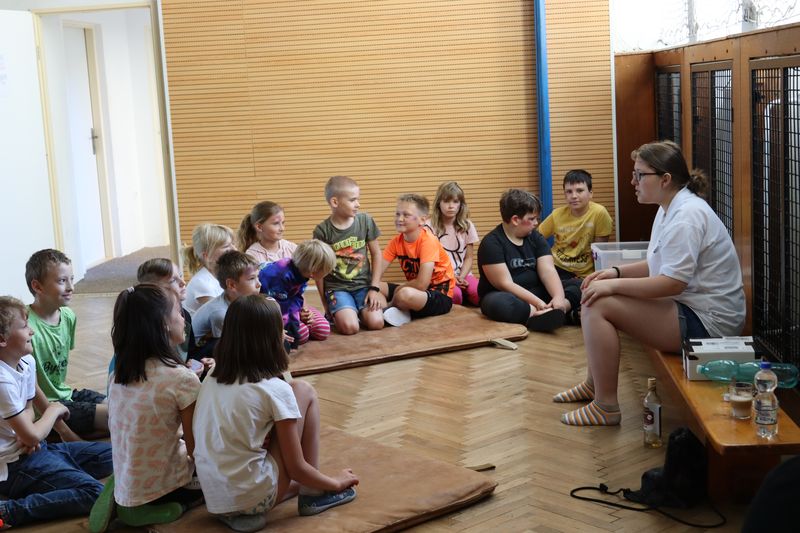 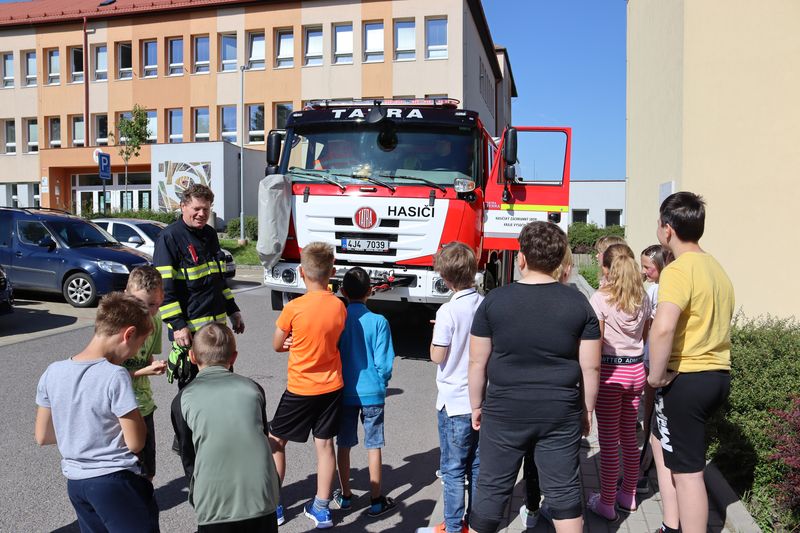 První pomoc do škol pro 3. ročník 15. 6. 2022
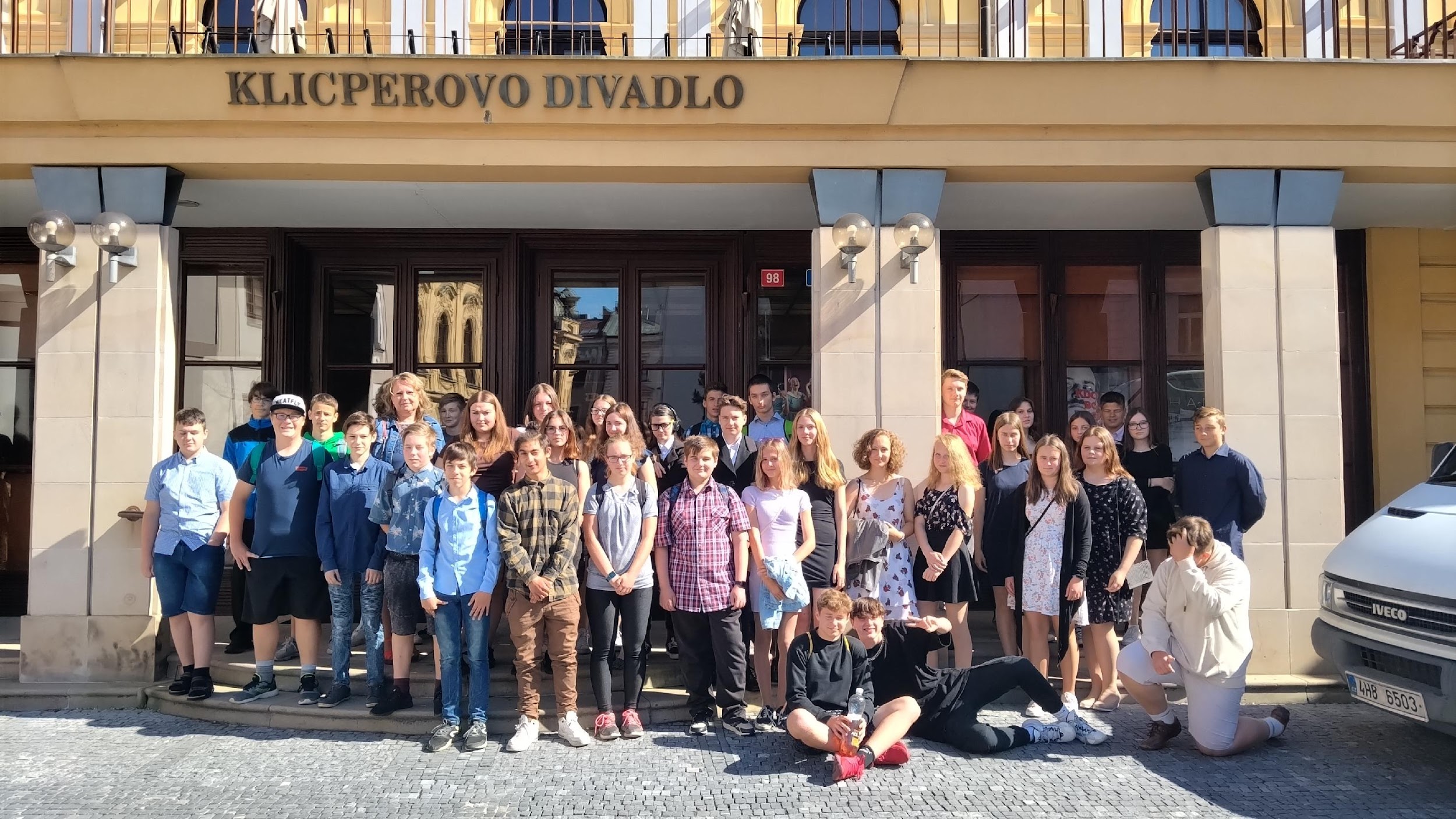 Klicperovo divadlo v Hradci Králové  představení Kytice pro 8. ročník 15. 6. 2022
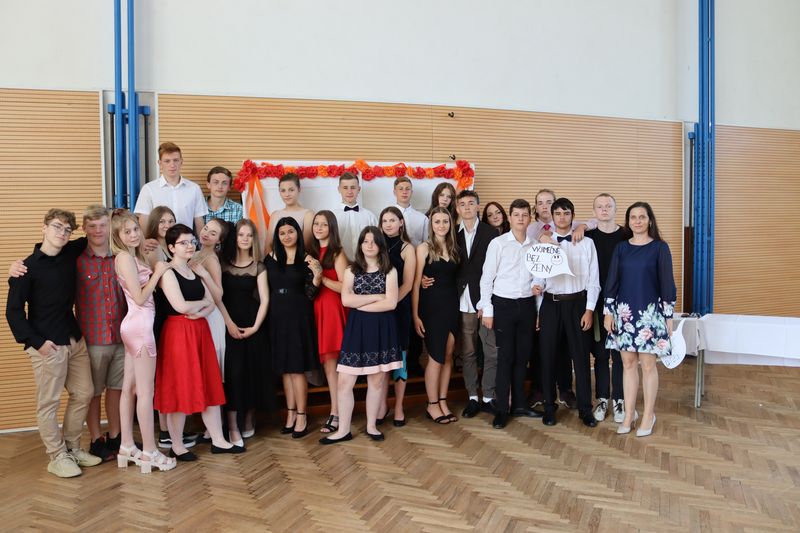 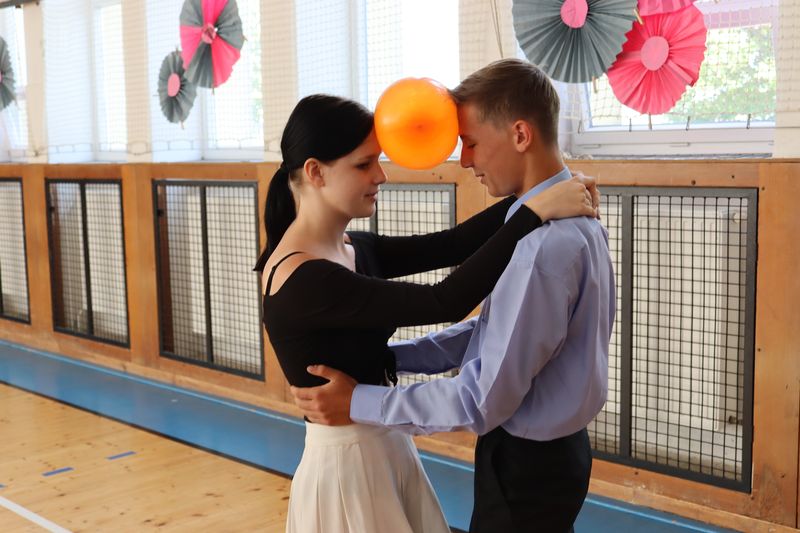 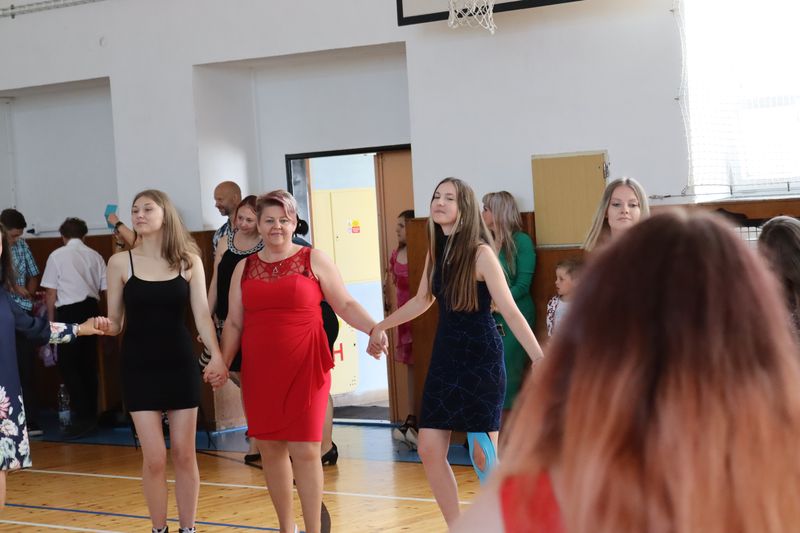 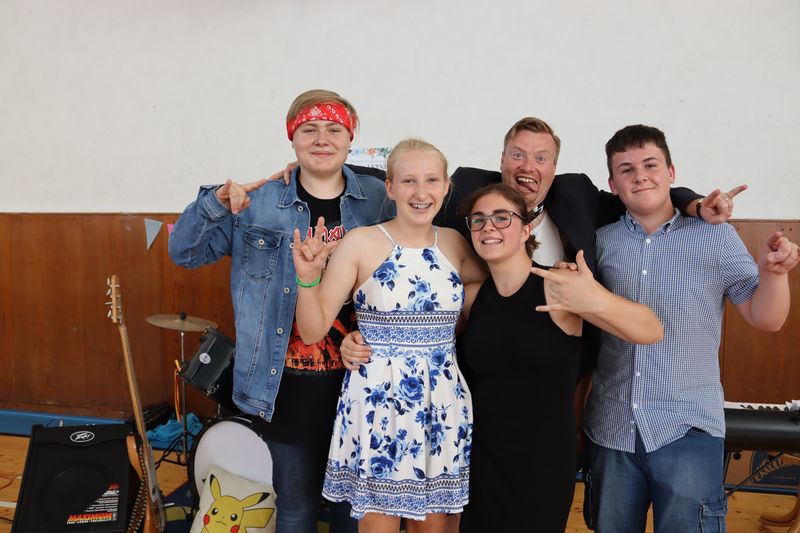 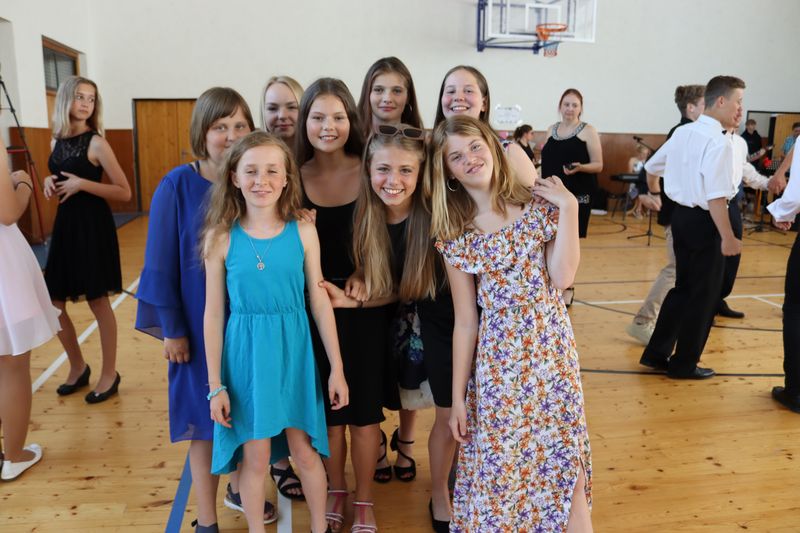 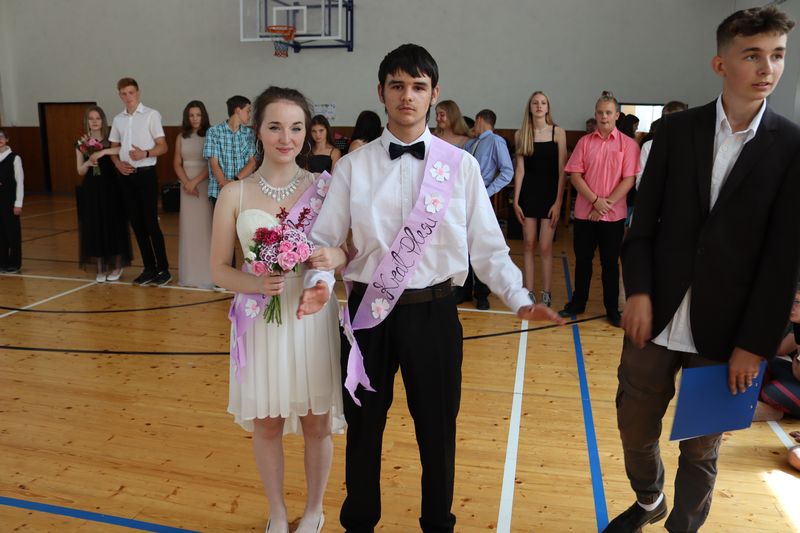 Letní slavnost – ples pro 2. stupeň 24. 6. 2022
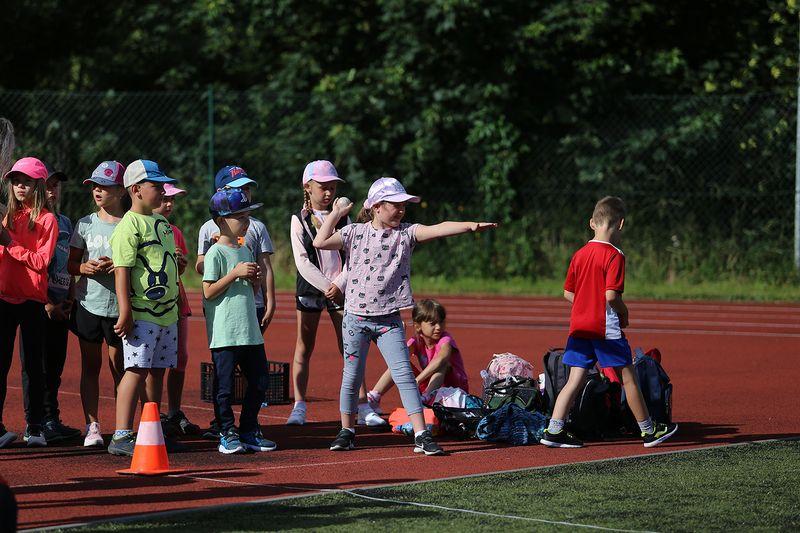 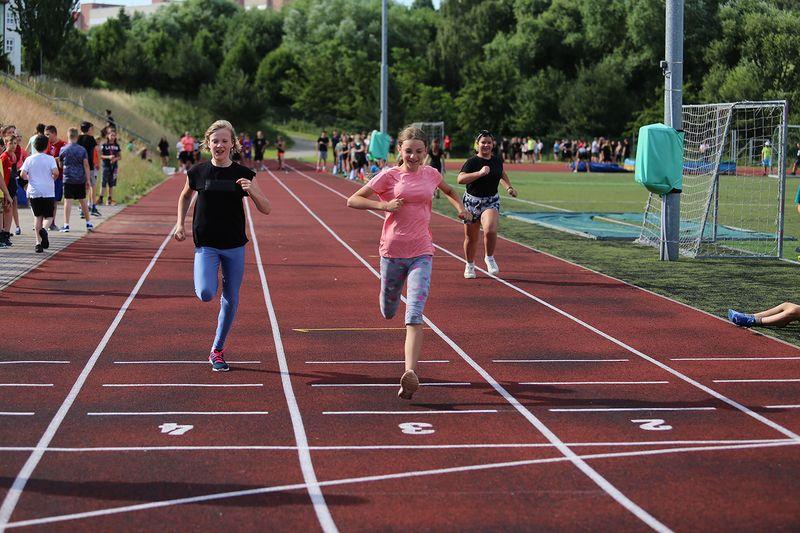 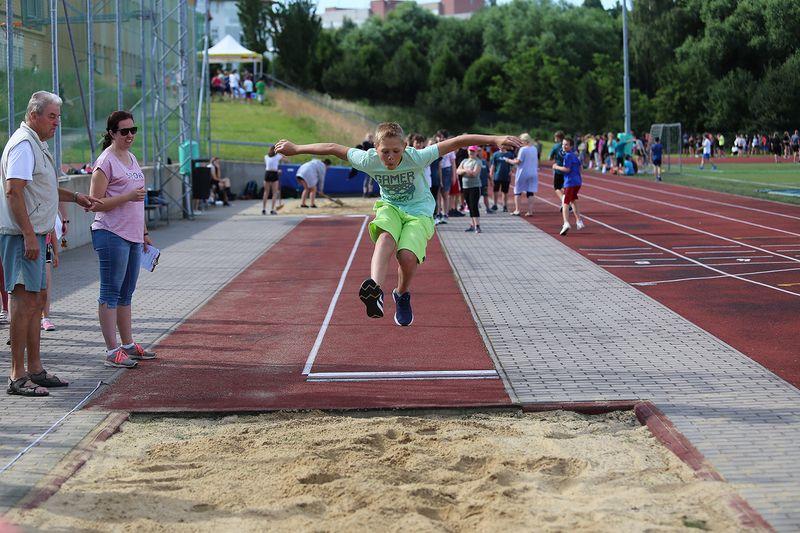 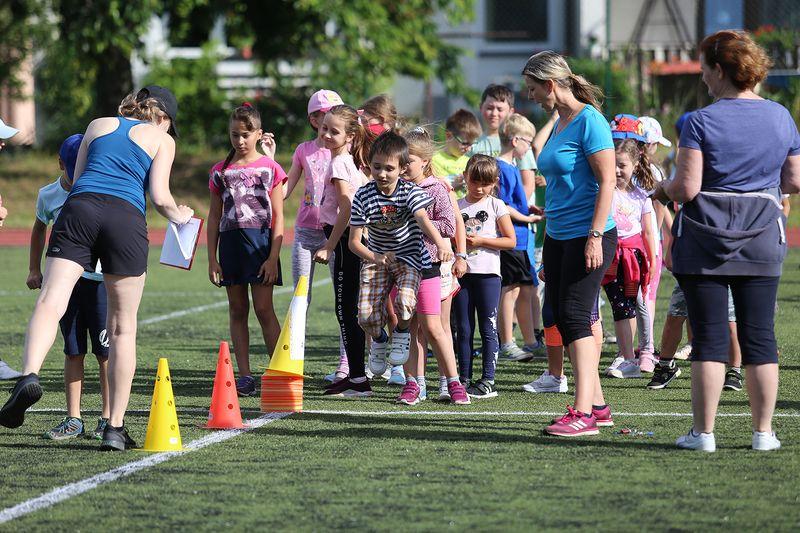 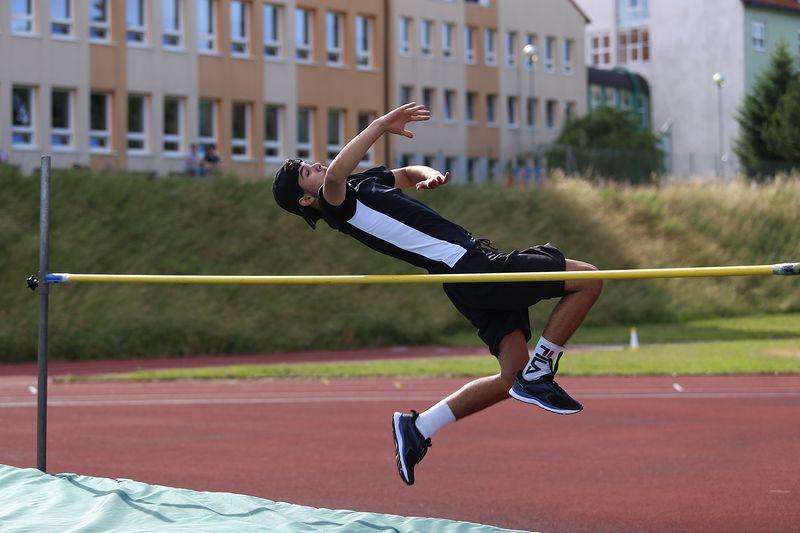 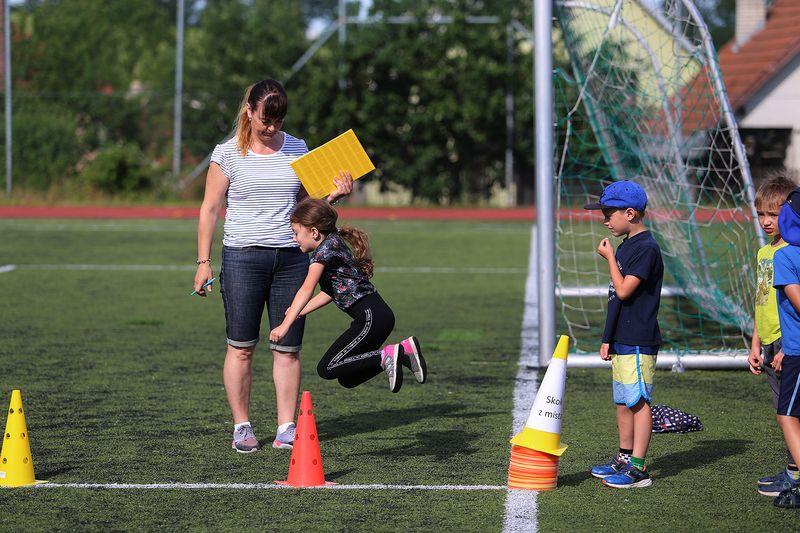 Atletický den - 28. 6. 2022
Rozloučení s „deváťáky“  30. 6. 2022
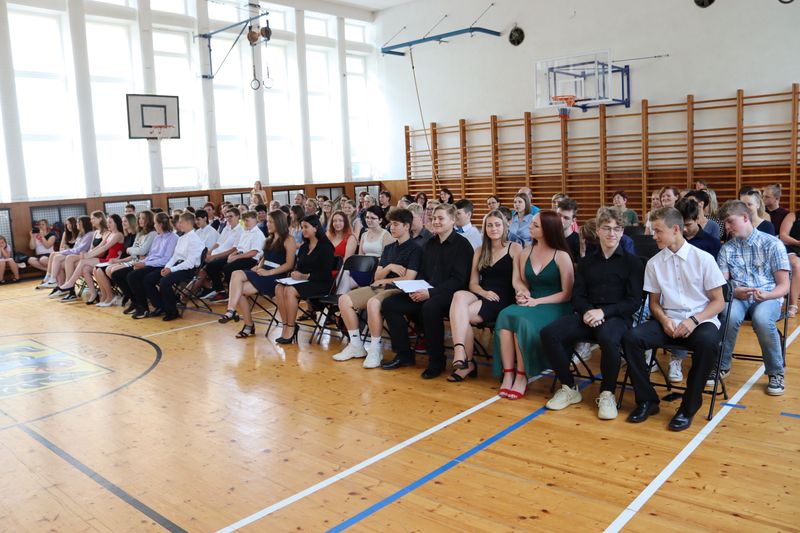 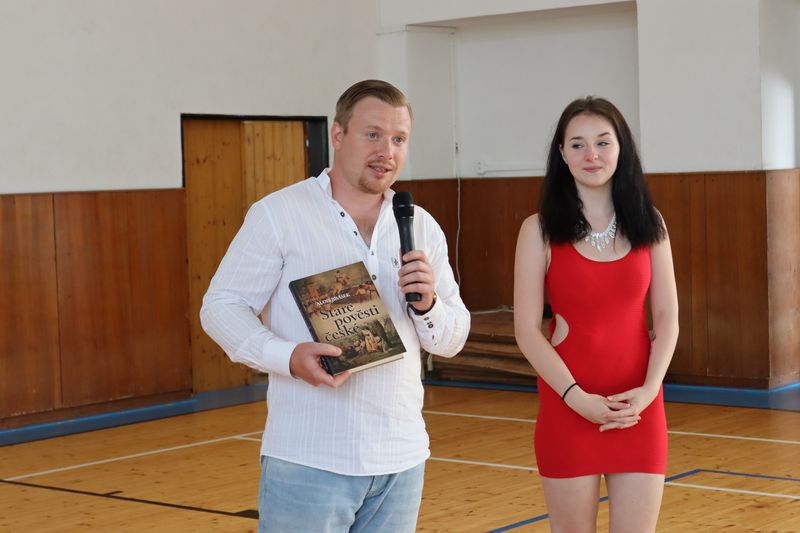 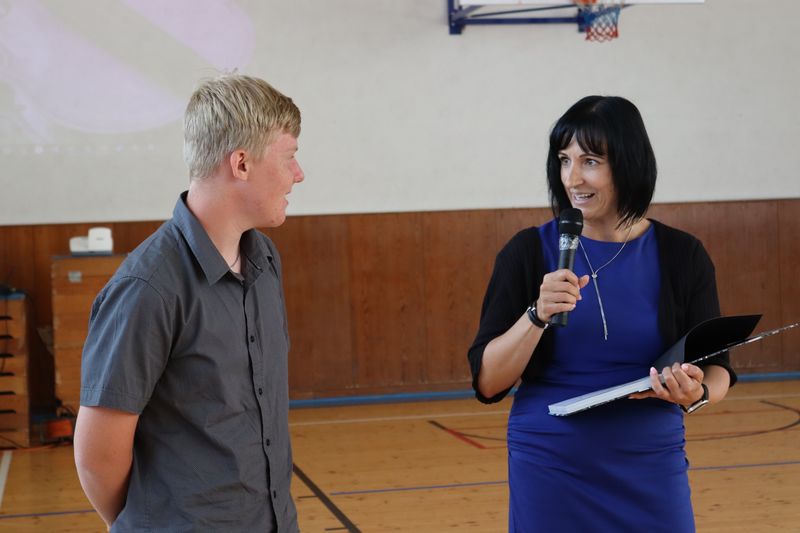 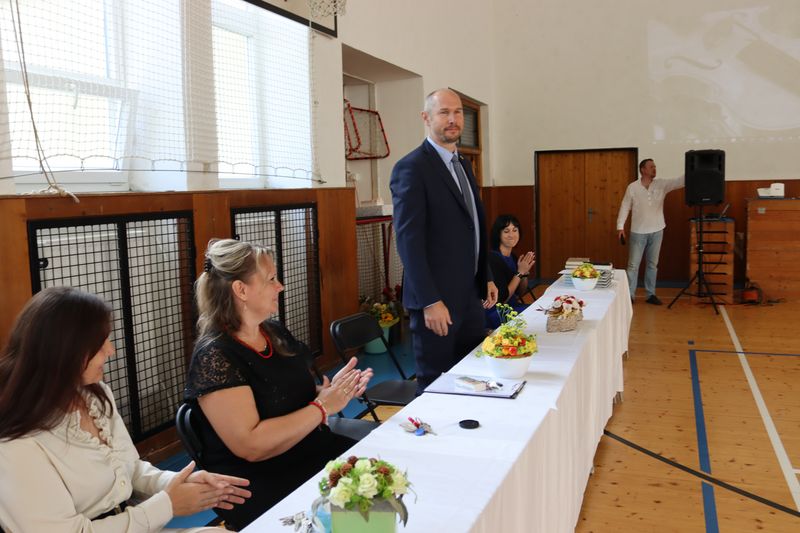 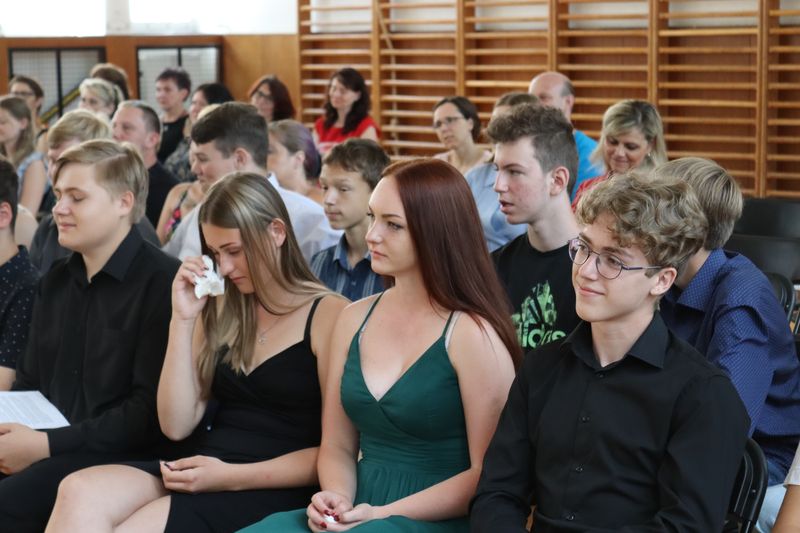 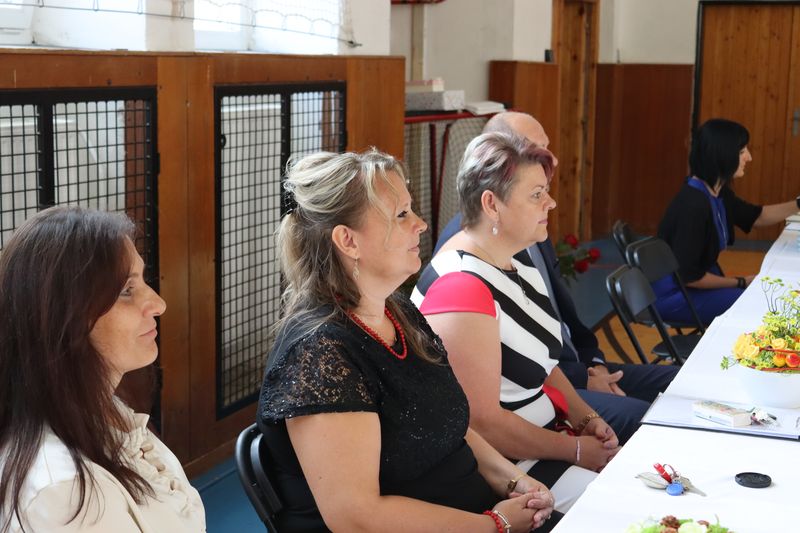 Ekologické aktivity
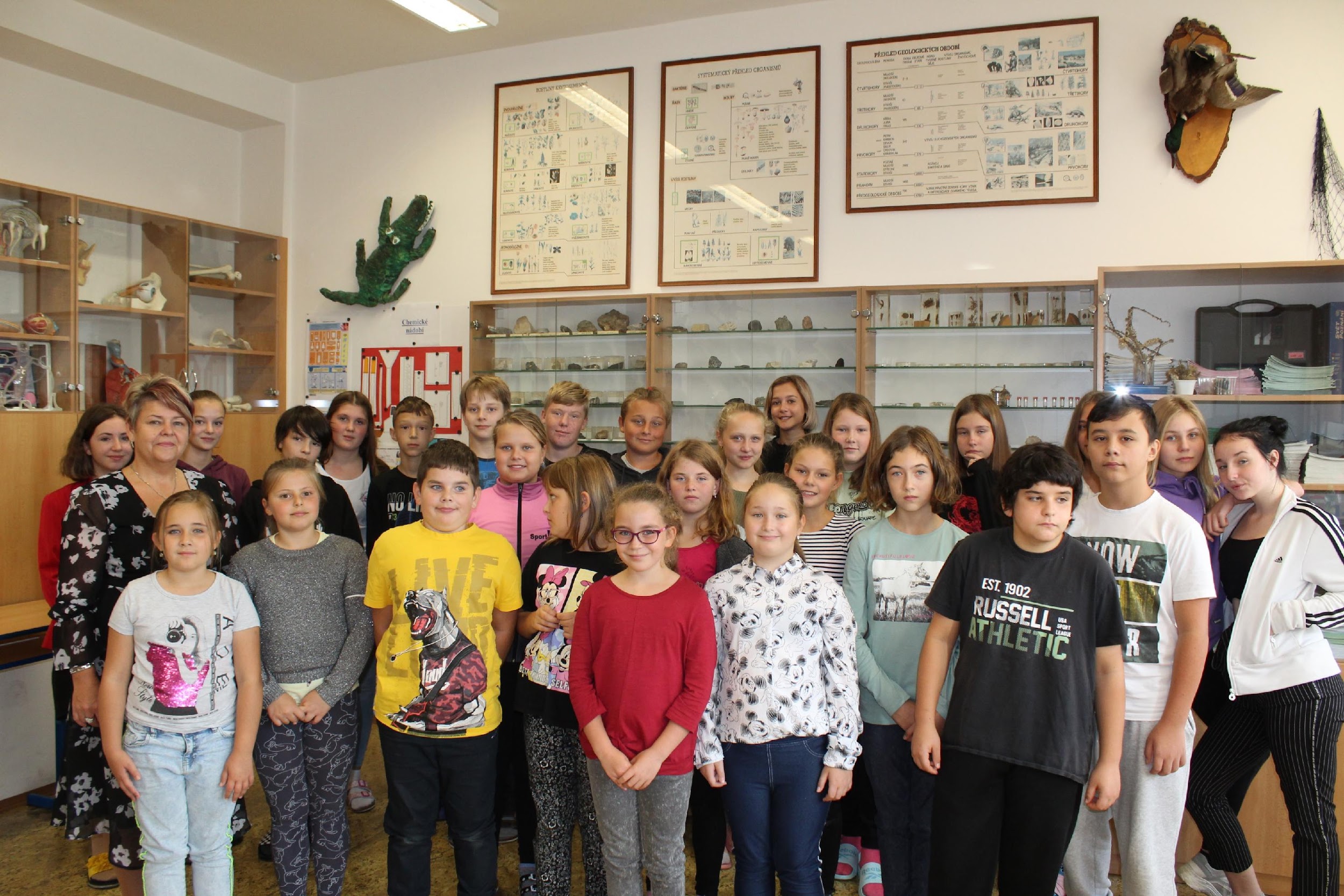 Ekotým  zástupci žáků  4. - 9. ročníků
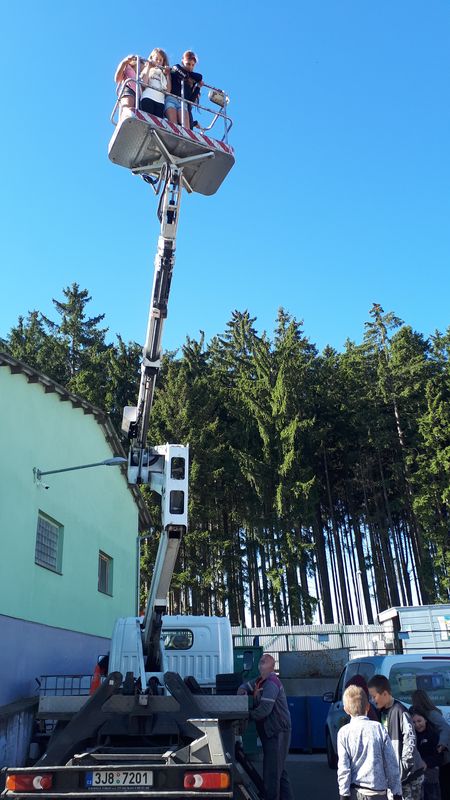 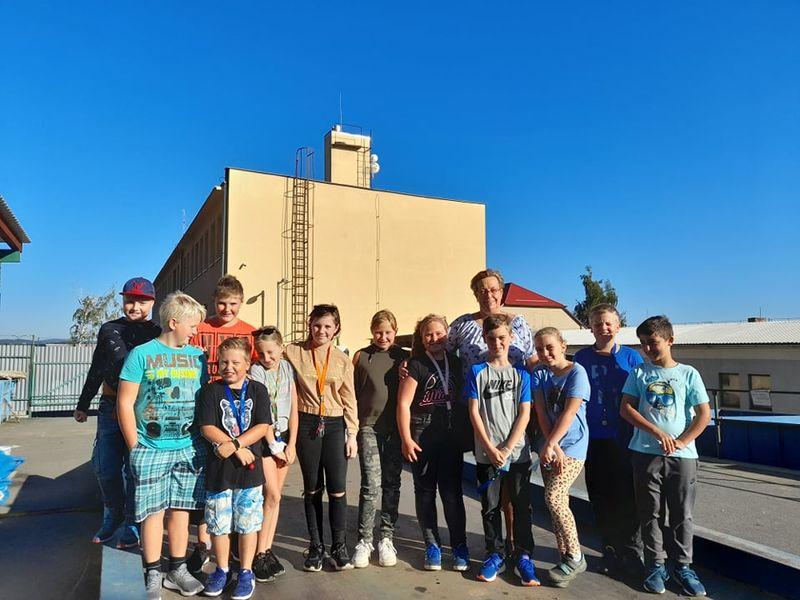 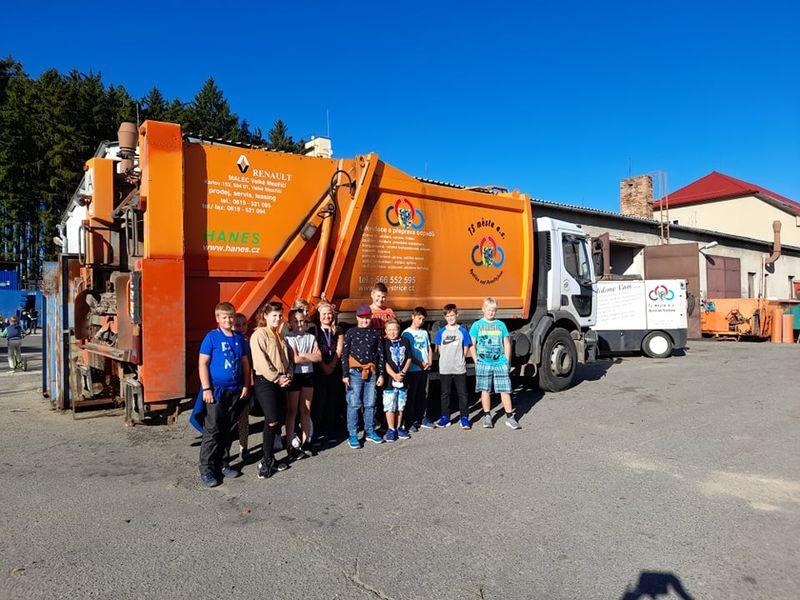 DOD Technické služby - 9. 9. 20214., 5. a 6. ročníky
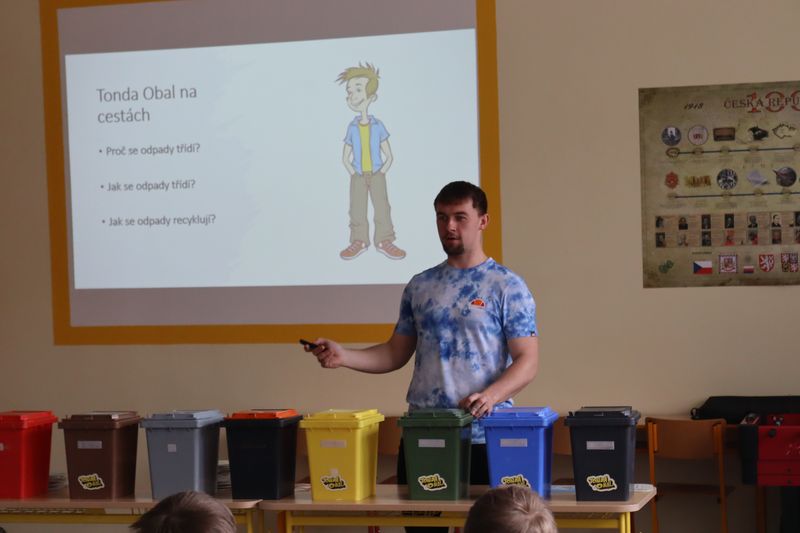 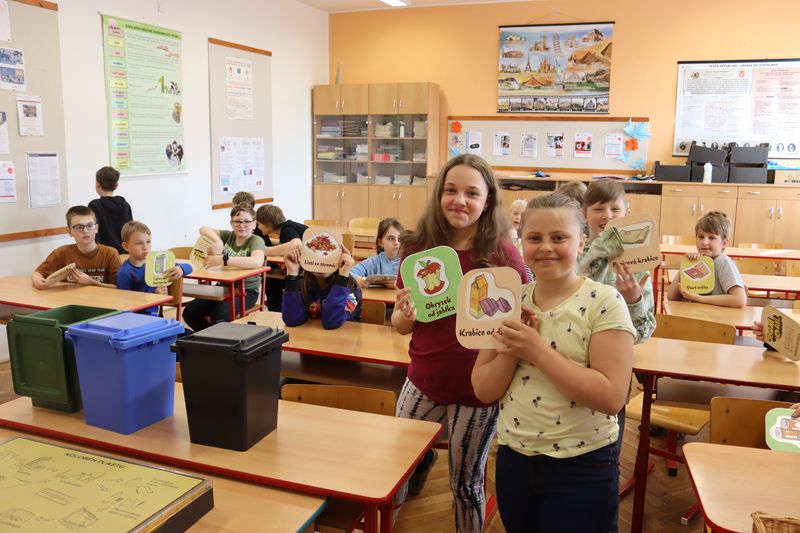 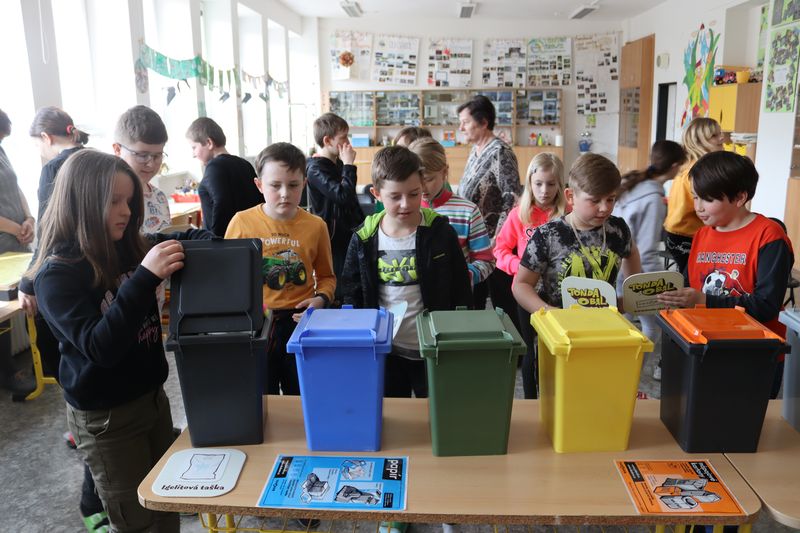 Tonda obal na cestách27. 4. 2022
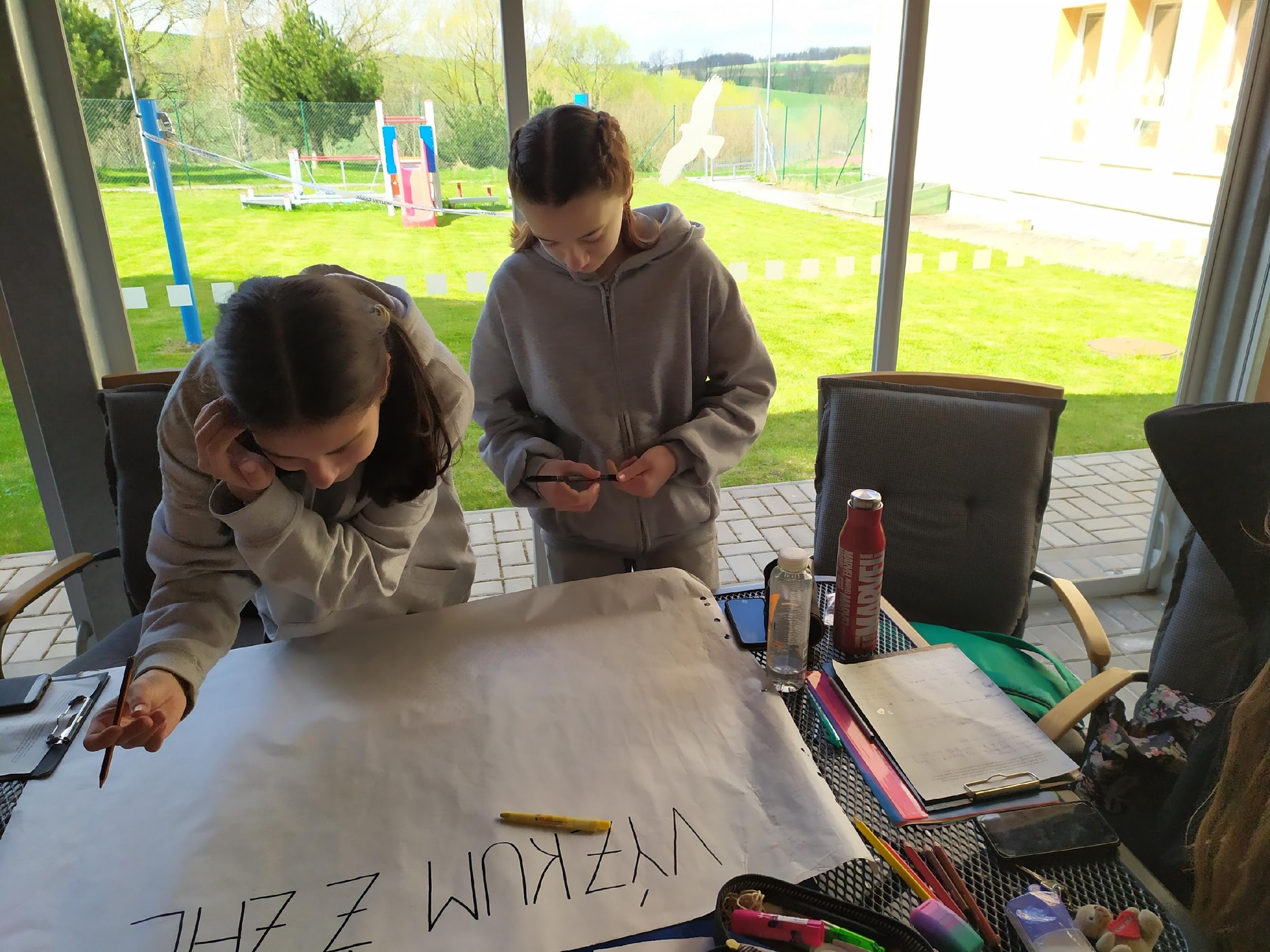 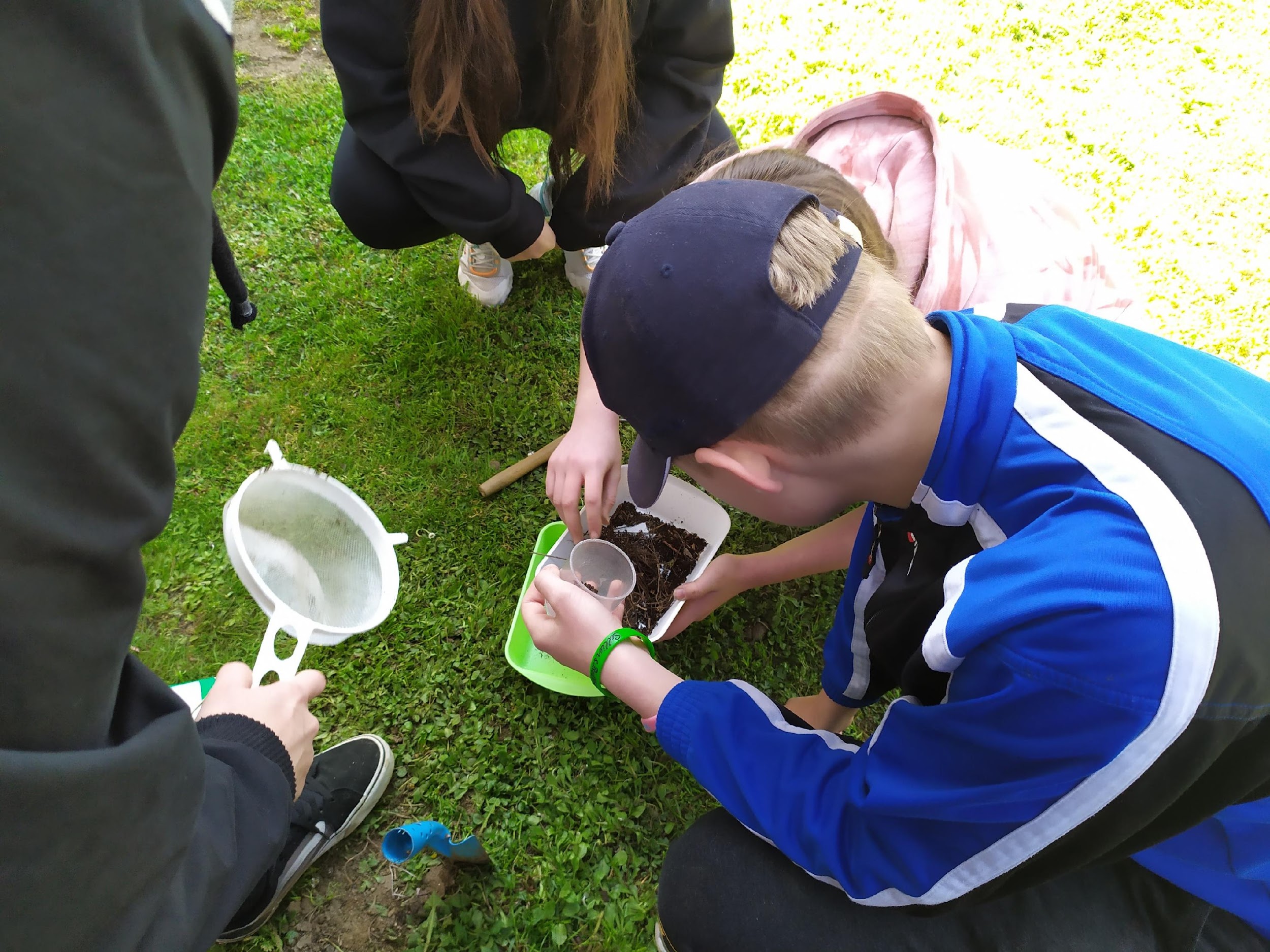 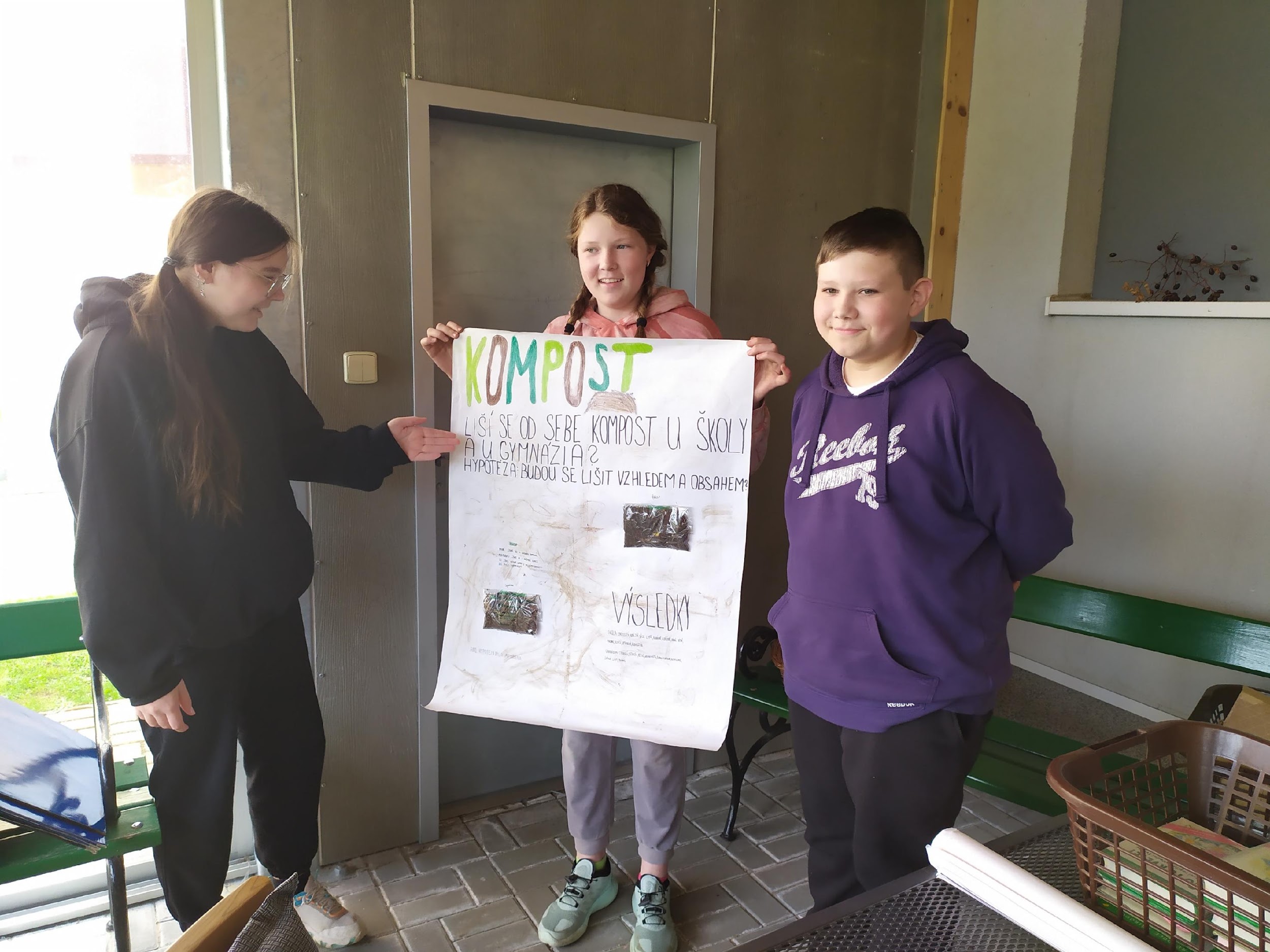 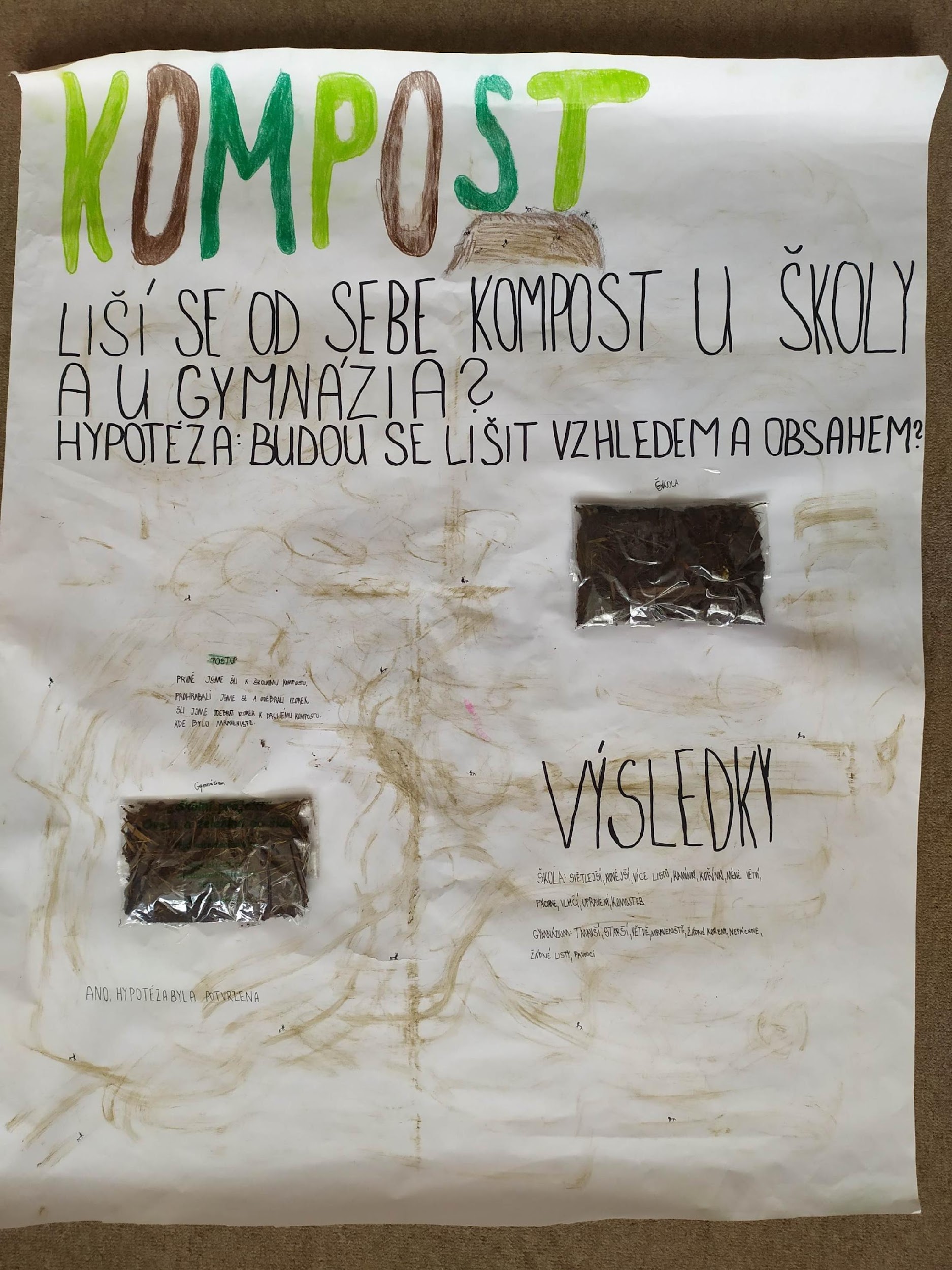 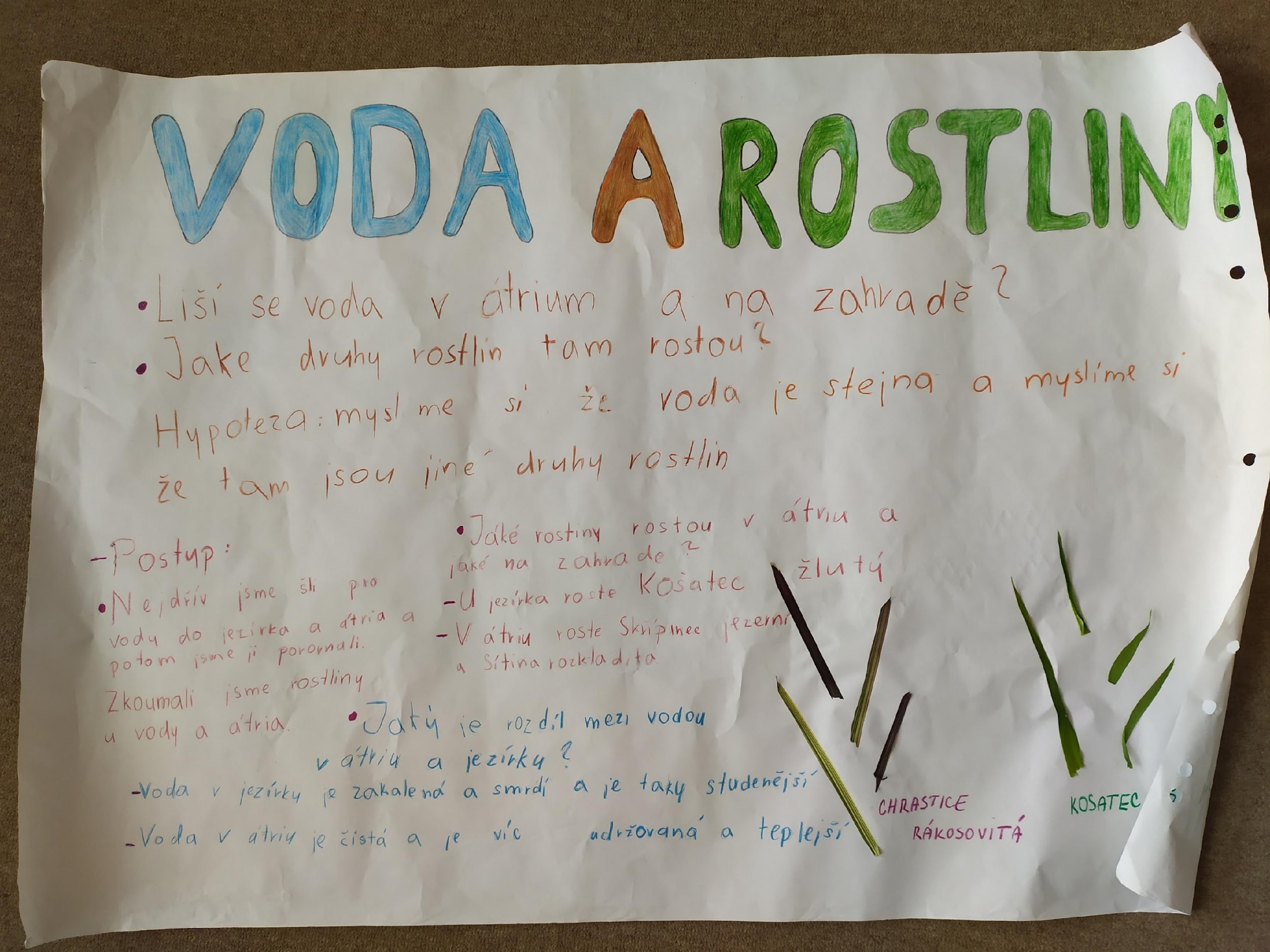 Badatelský projektový den v 7.B28. 4. 2022
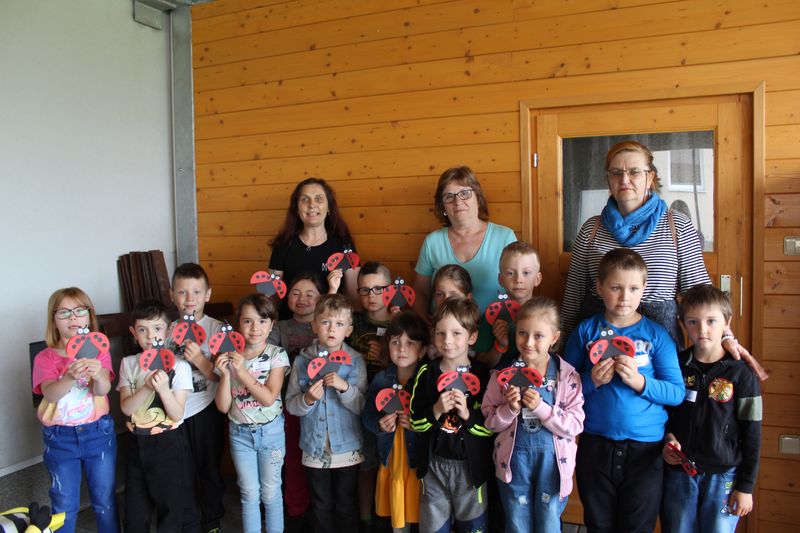 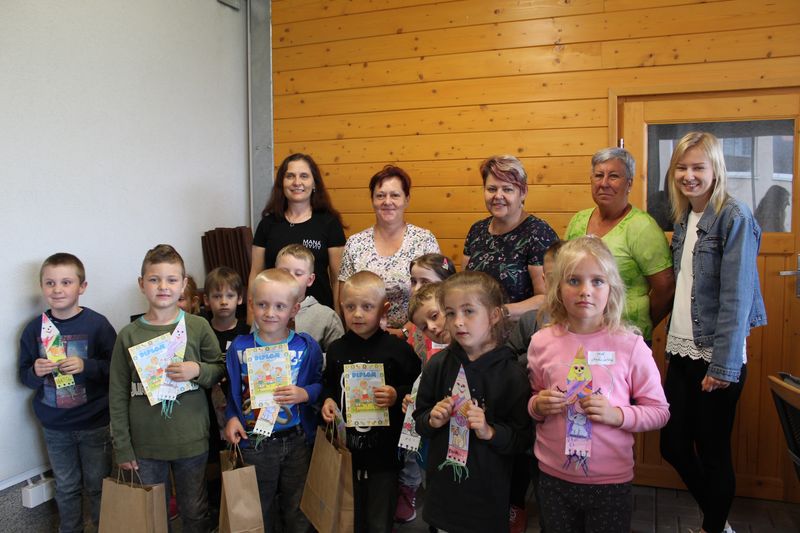 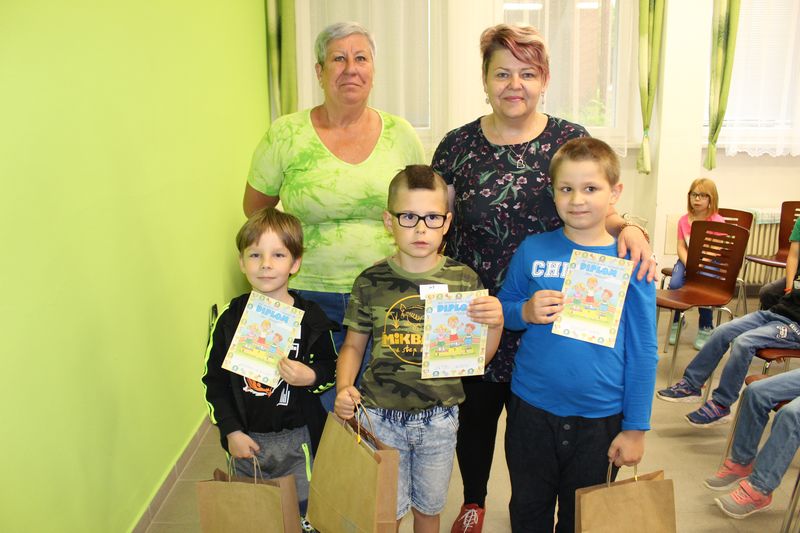 Den přírody – 10. 6. 2022
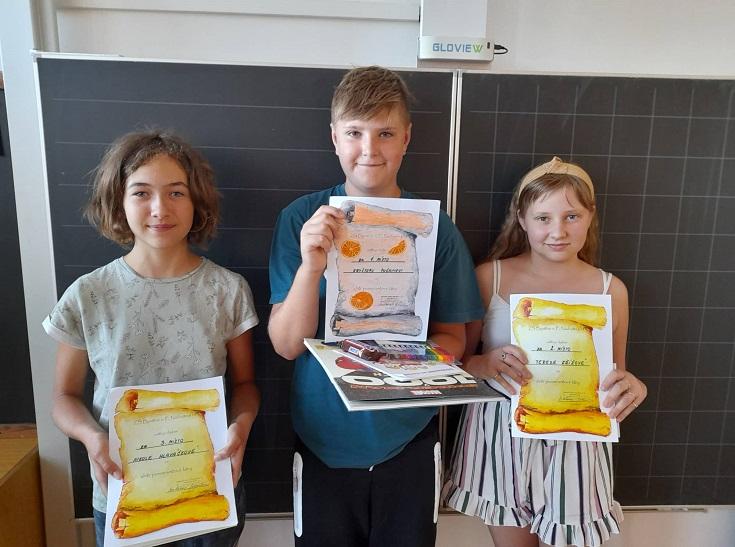 1. místo
Kryštof Pučan

2. místo
Tereza Křížová

3. místo
Nikola Hlaváčková
Sběr pomerančové kůry
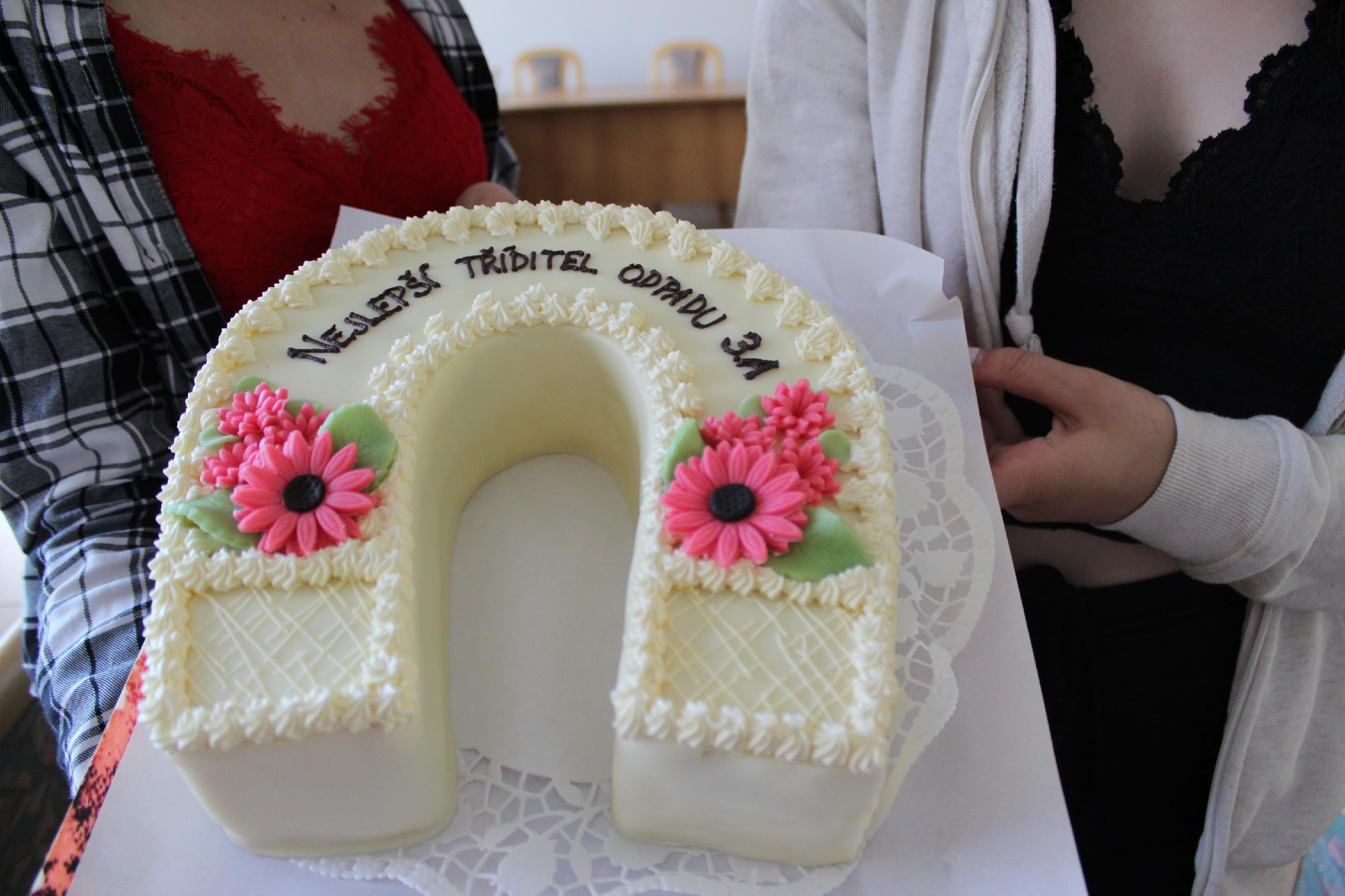 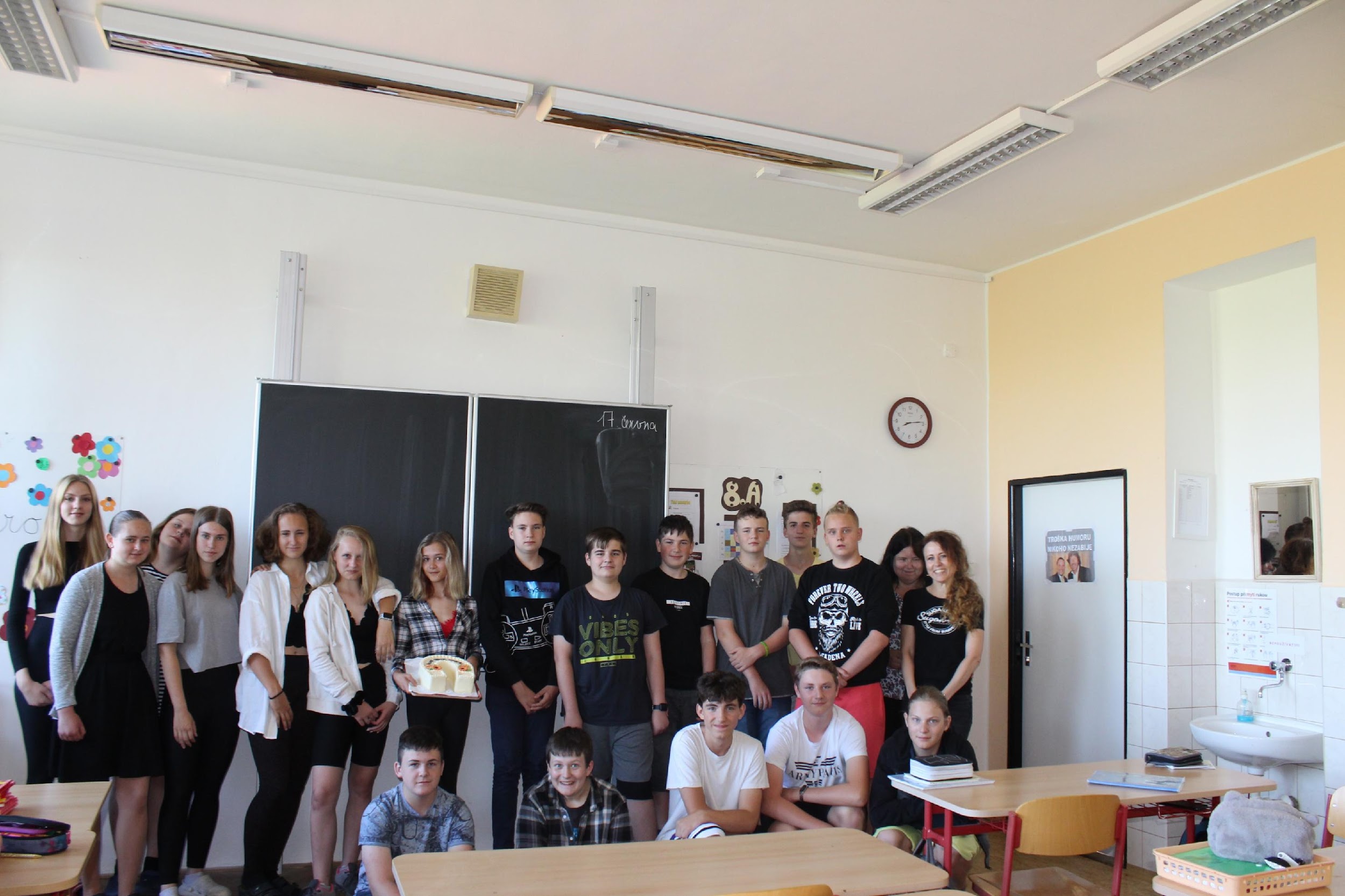 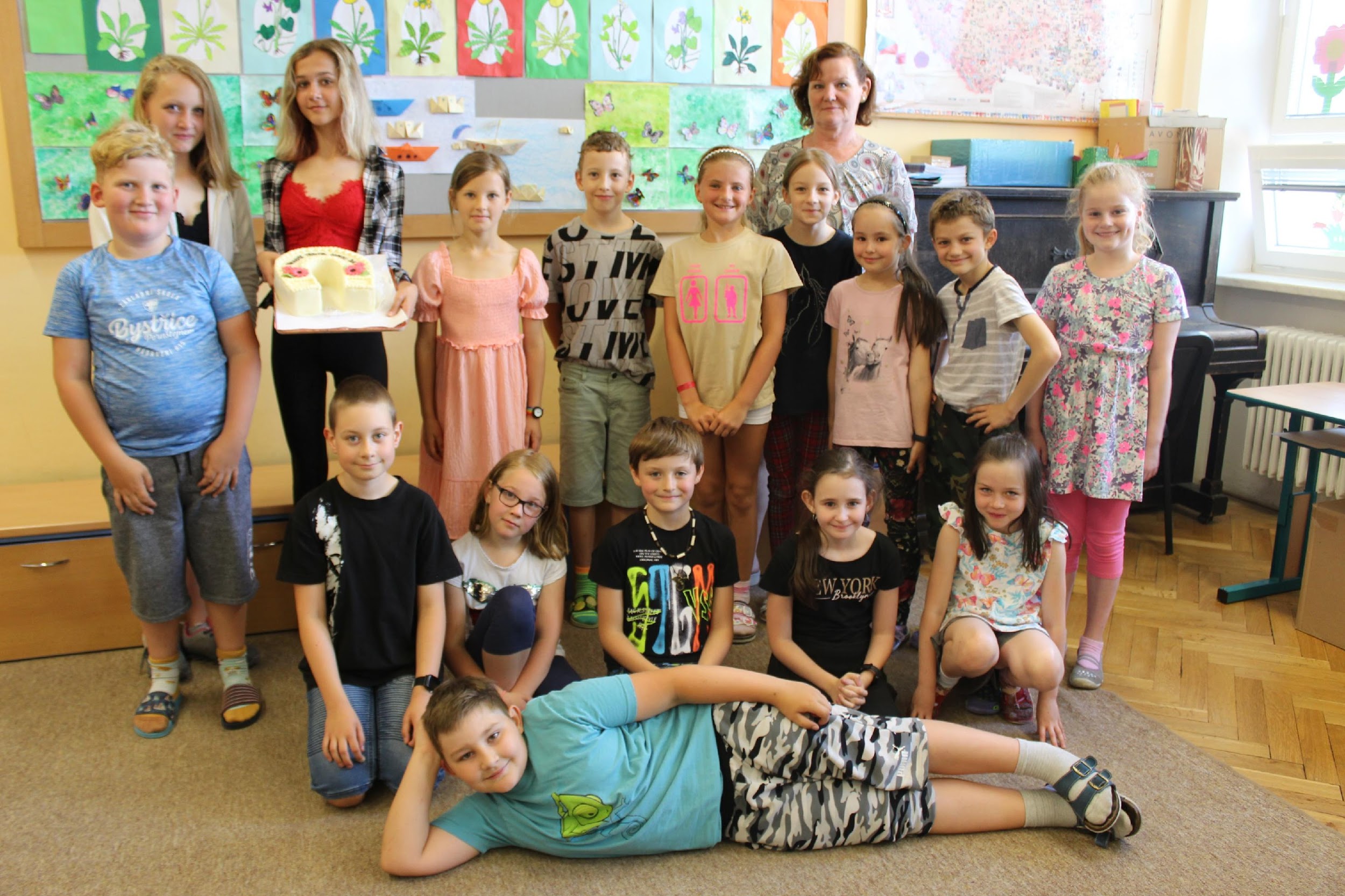 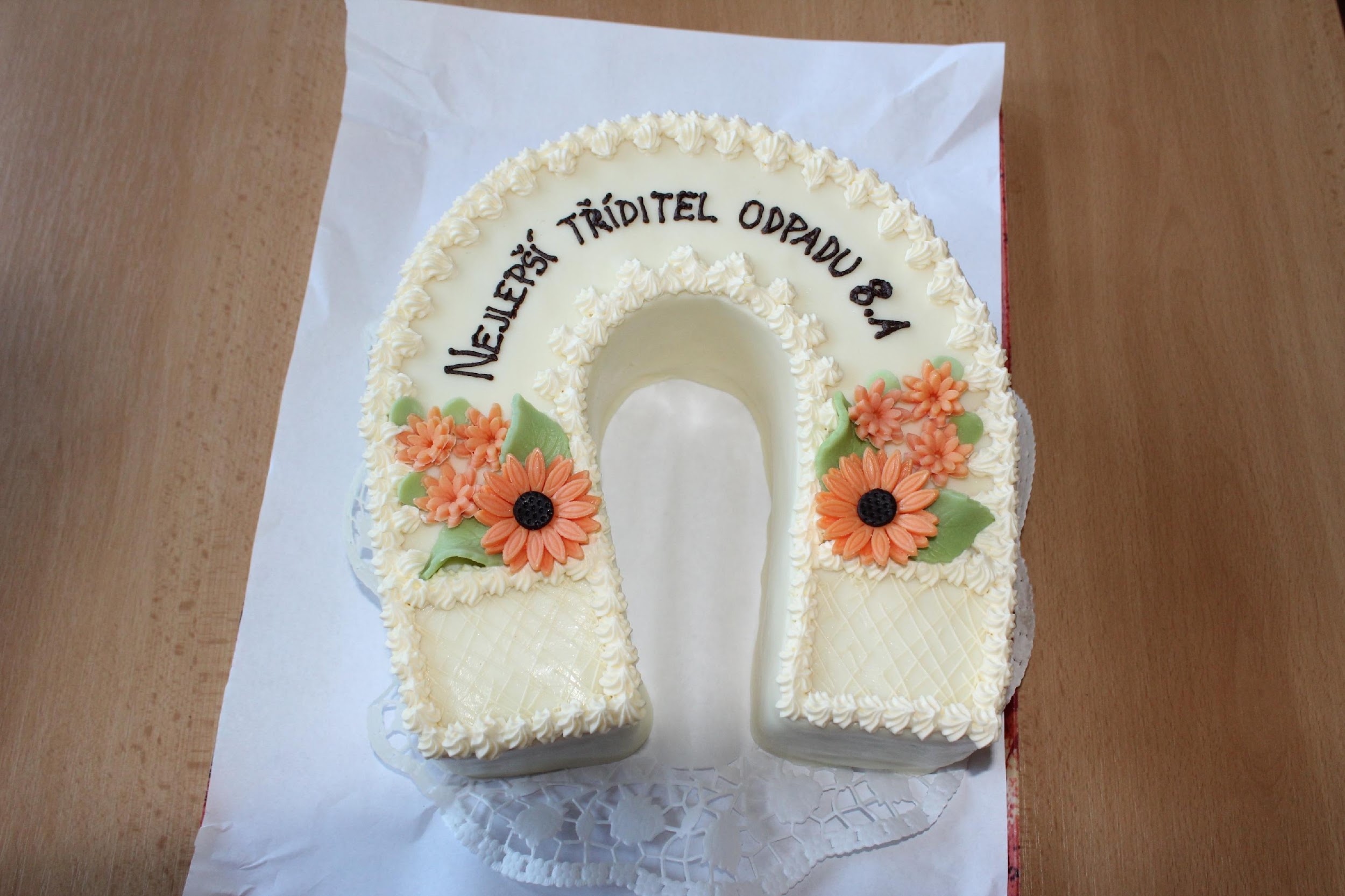 Nejlepší tříditel odpadu – 3.A a 8.A
Vědomostní  a sportovní soutěževe školním roce 2021 - 2022
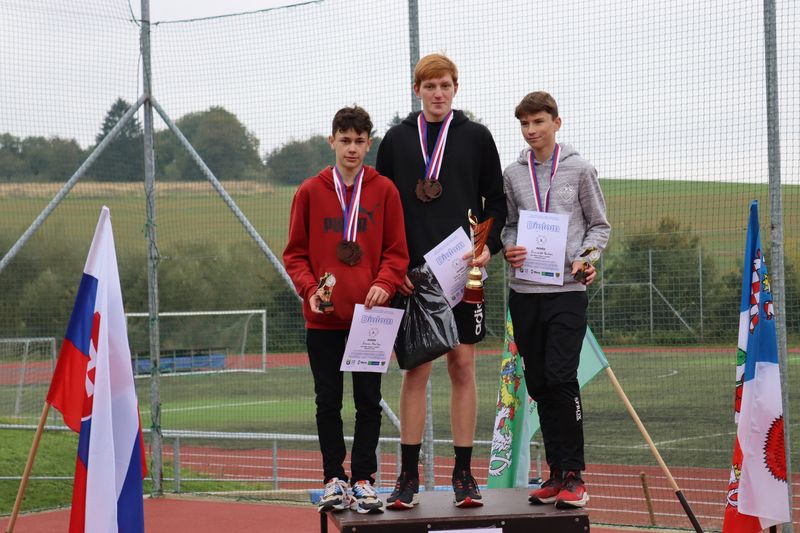 1. místo 
Jakub Humplík
Běh na 800 m
O pohár starosty – 7.10.2021
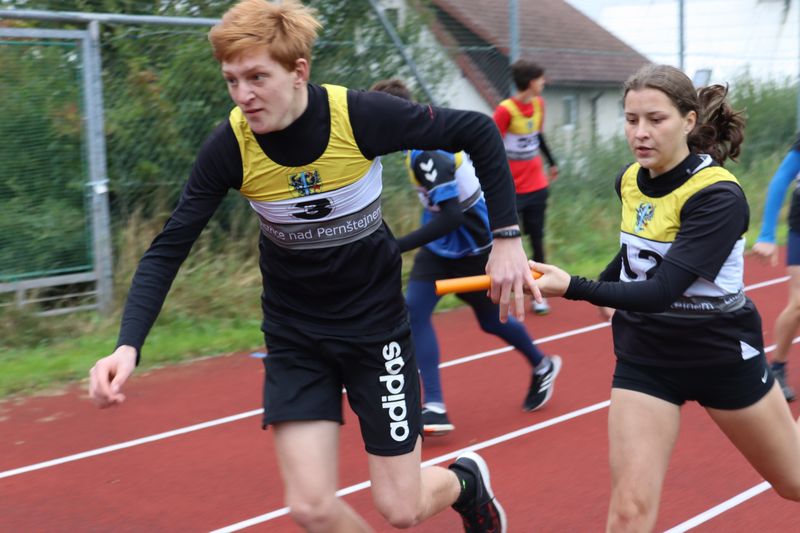 2. místo 
Jakub Humplík
Karolína Halvová
štafeta
O pohár starosty – 7.10.2021
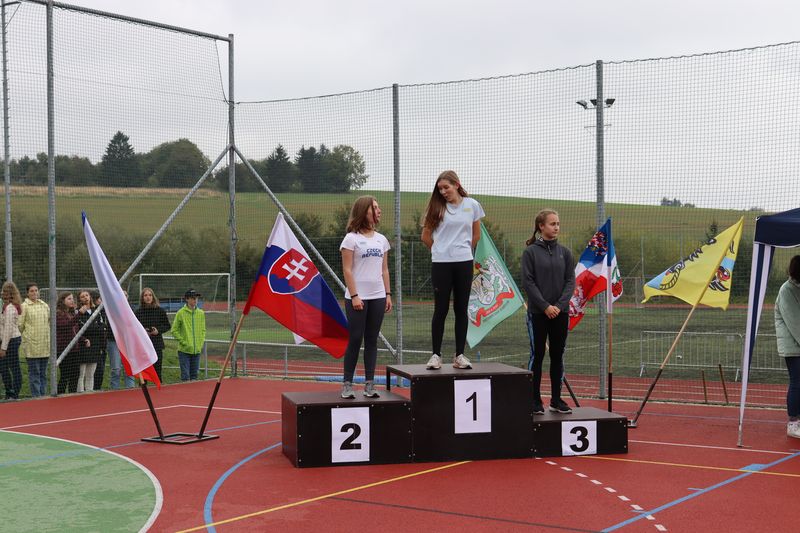 3. místo 
Jedličková Tereza
Běh na 60 m
O pohár starosty – 7.10.2021
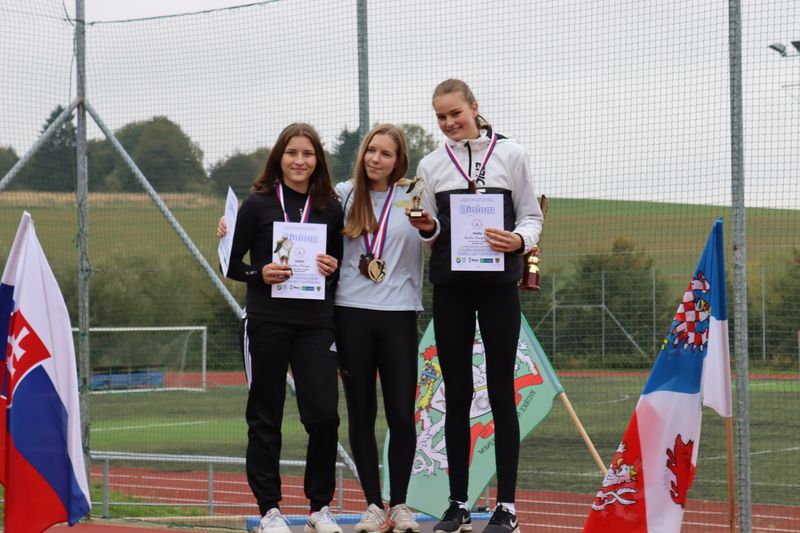 2. místo 
Halvová Karolína
Vrh koulí
O pohár starosty – 7.10.2021
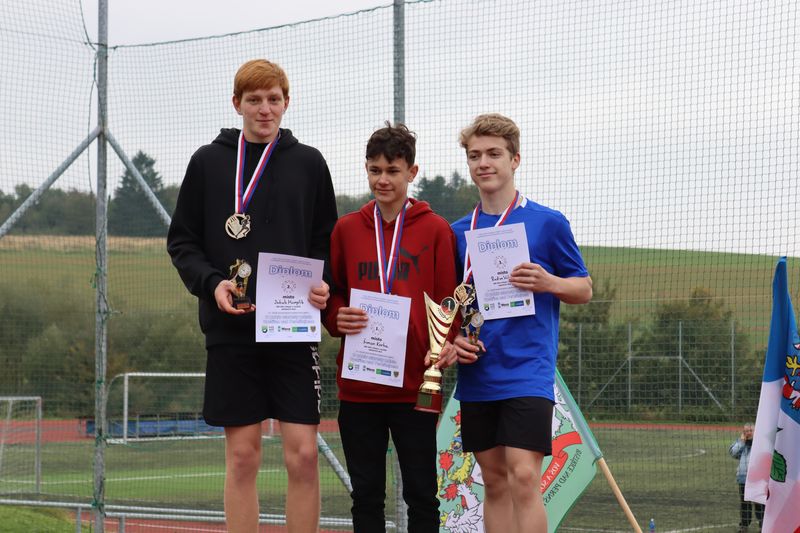 2. místo 
Jakub Humplík
Běh na 60 m
3. místo
Radim Váša
Běh na 60 m
O pohár starosty – 7.10.2021
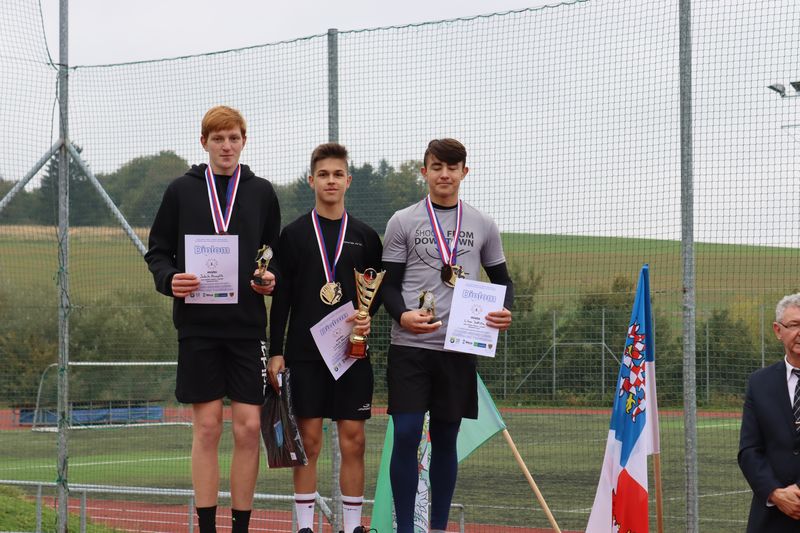 1. místo 
Lukáš Novotný
Skok daleký
2. místo
Jakub Humplík
Skok daleký
O pohár starosty – 7.10.2021
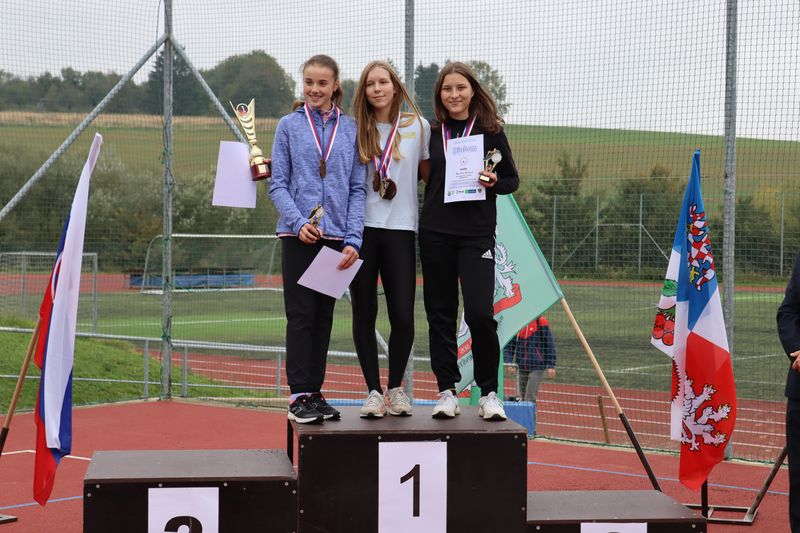 3. místo 
Halvová Karolína
Skok daleký
O pohár starosty – 7.10.2021
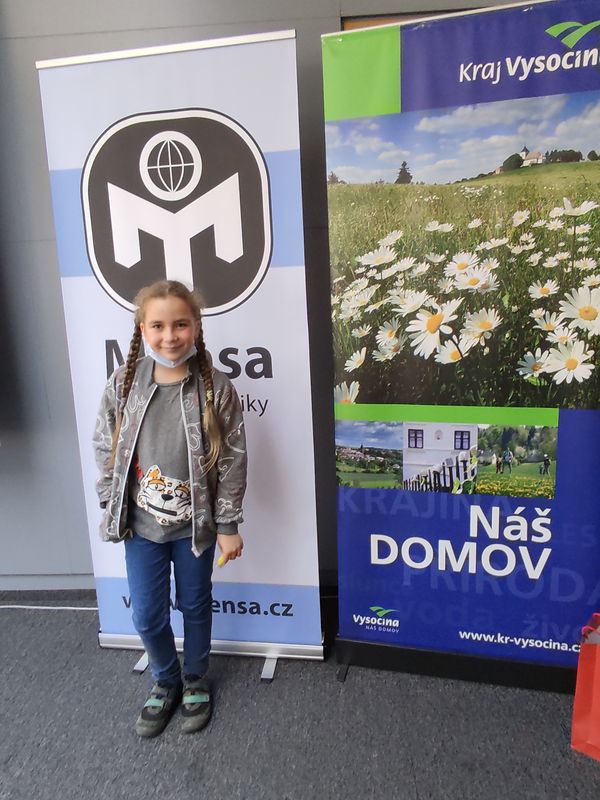 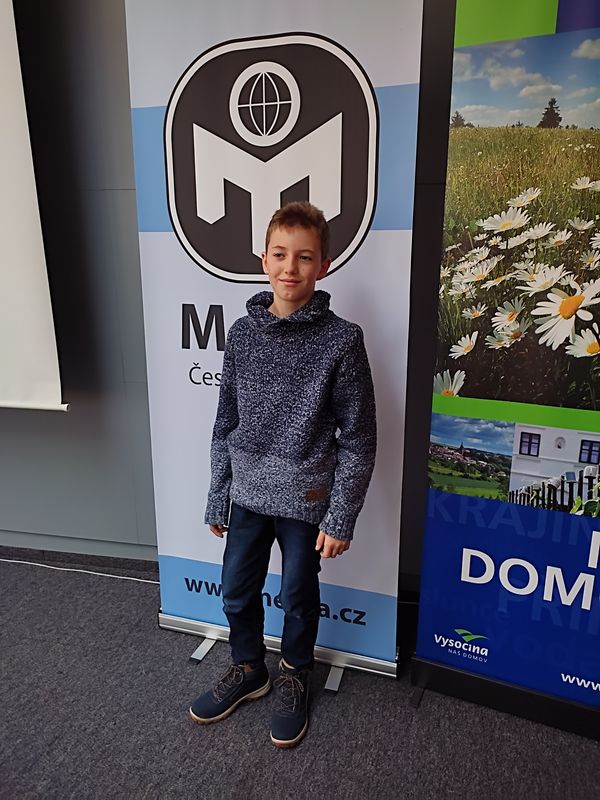 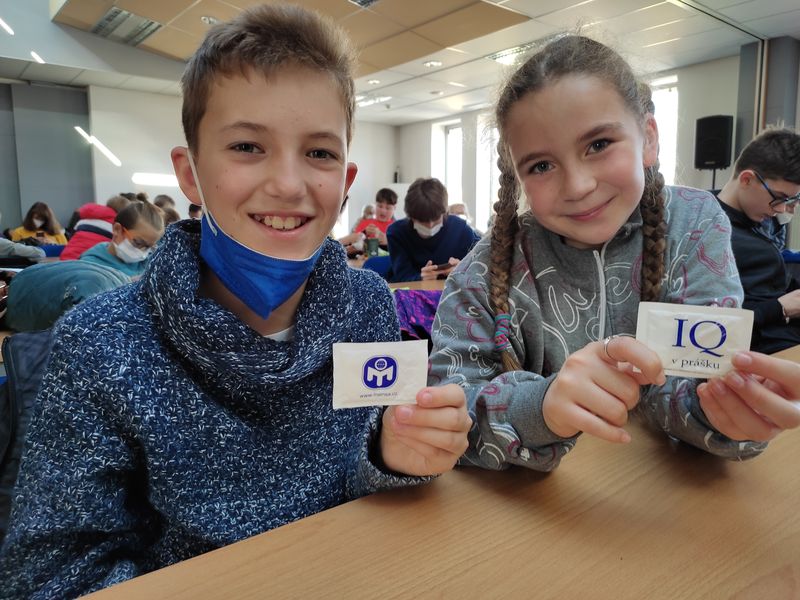 Dita Havlová 5.A
Jakub Míček 5.B
Logická olympiáda 5. 11. 2021
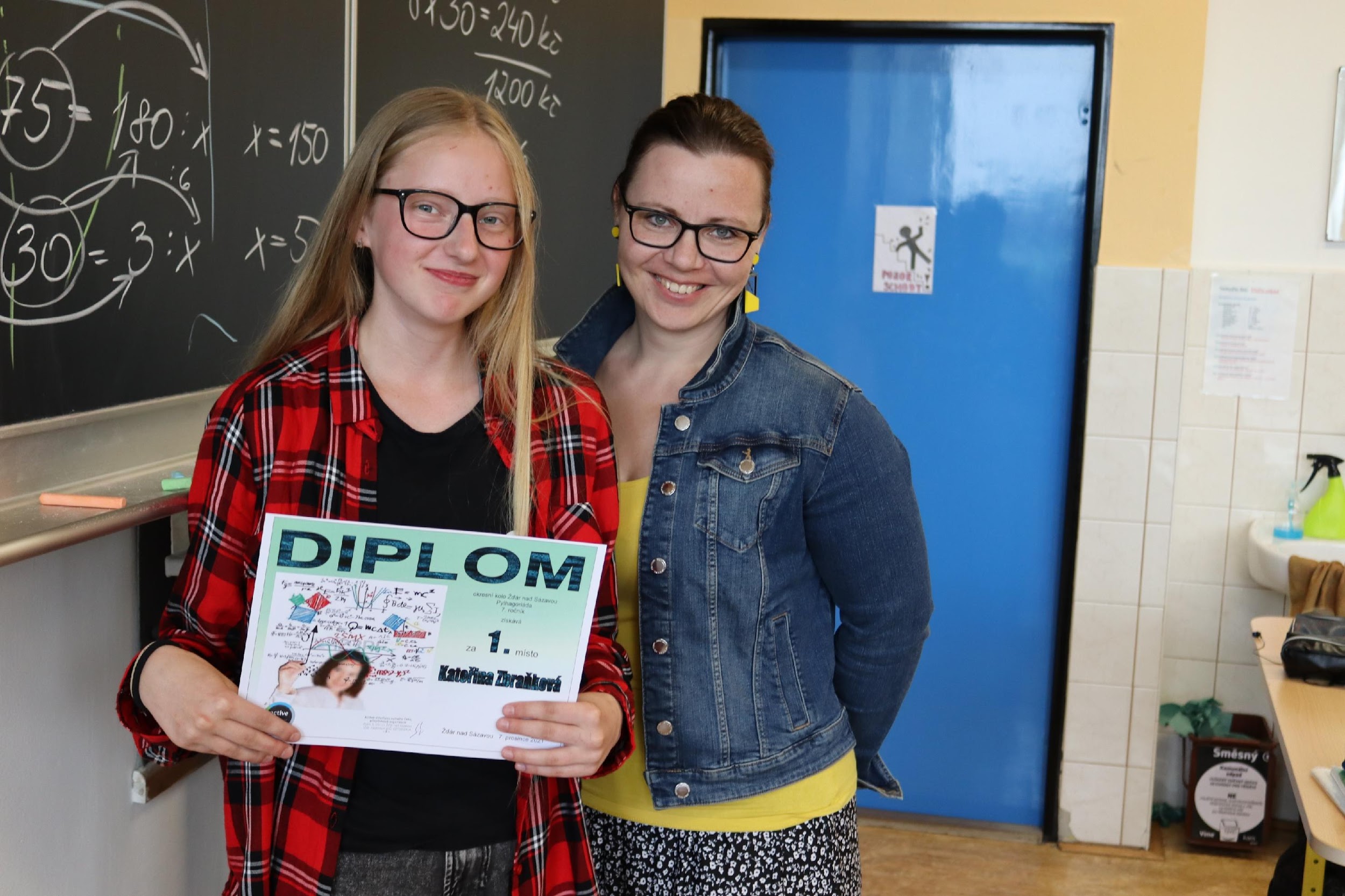 1.místo
Kateřina Zbraňková 
7.B
Okresní kolo Pythagoriády  7. 12. 2021
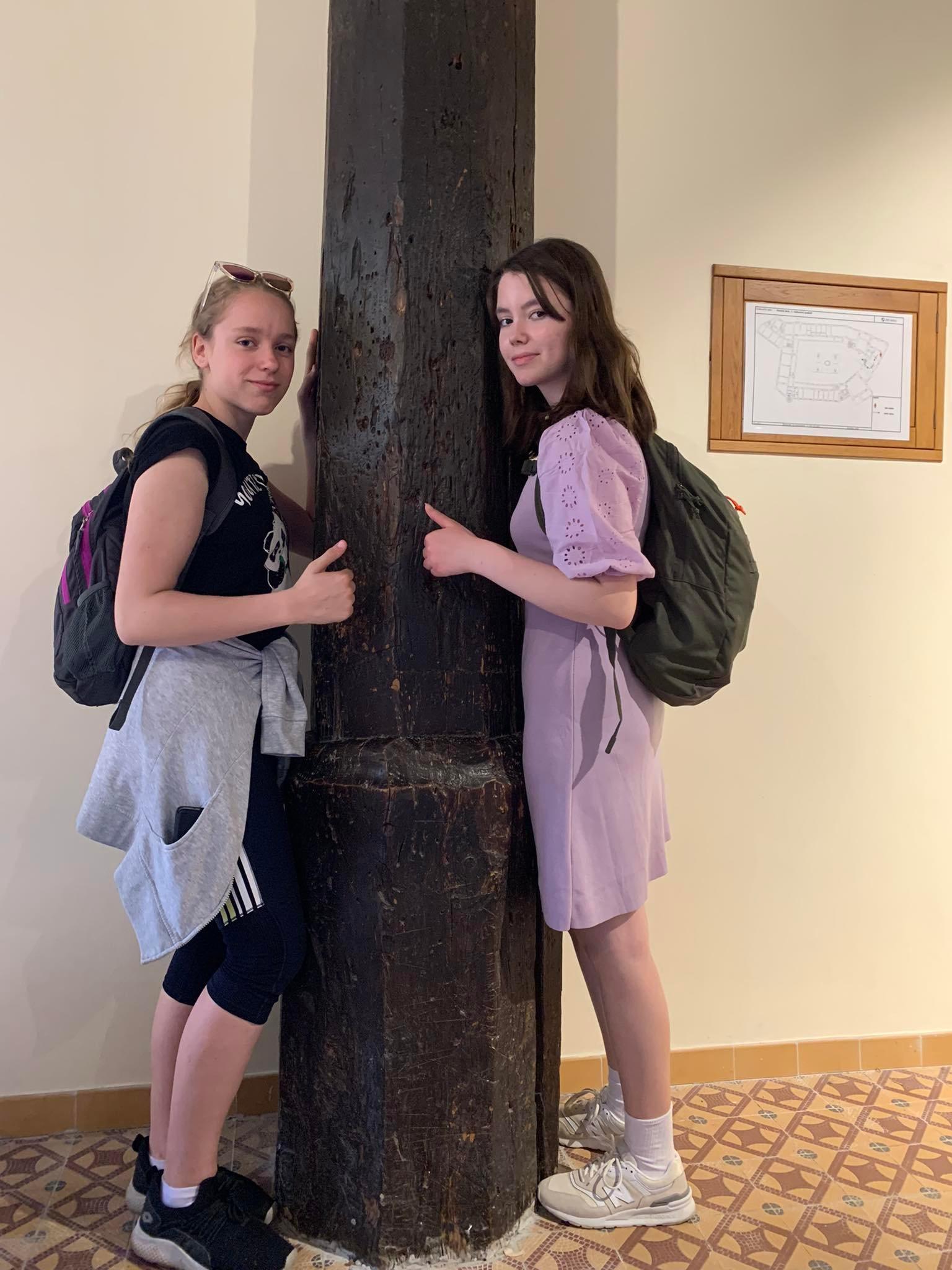 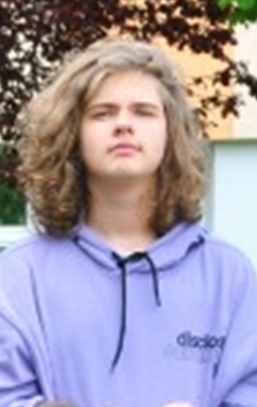 Lucie Šafránková 7.A a Nicolas Horák 8.B
Okresní kolo olympiády z anglickéhojazyka – 3. 3. 2022
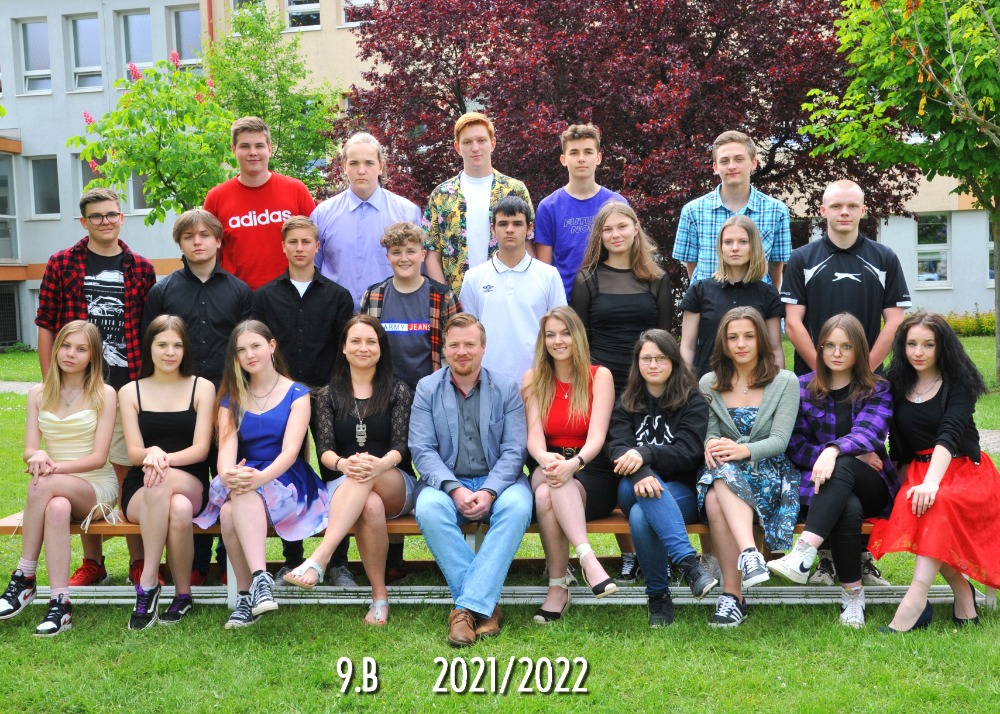 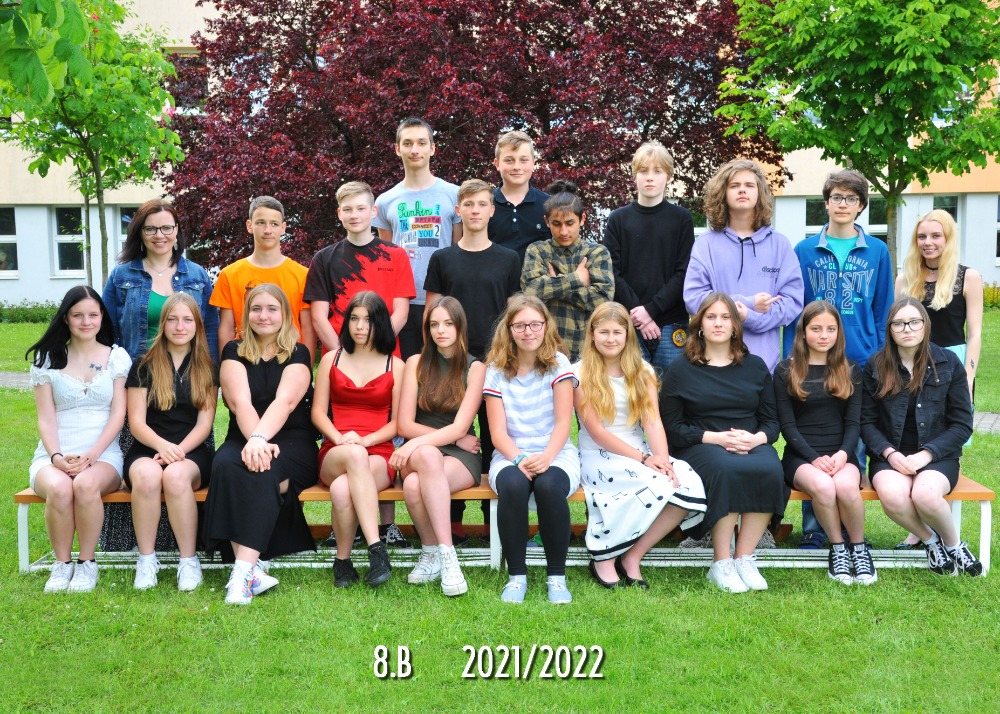 Barbora Hašková 9.B a Nicolas Horák 8.B
Okresní kolo olympiády z českého jazyka  31. 3. 2022
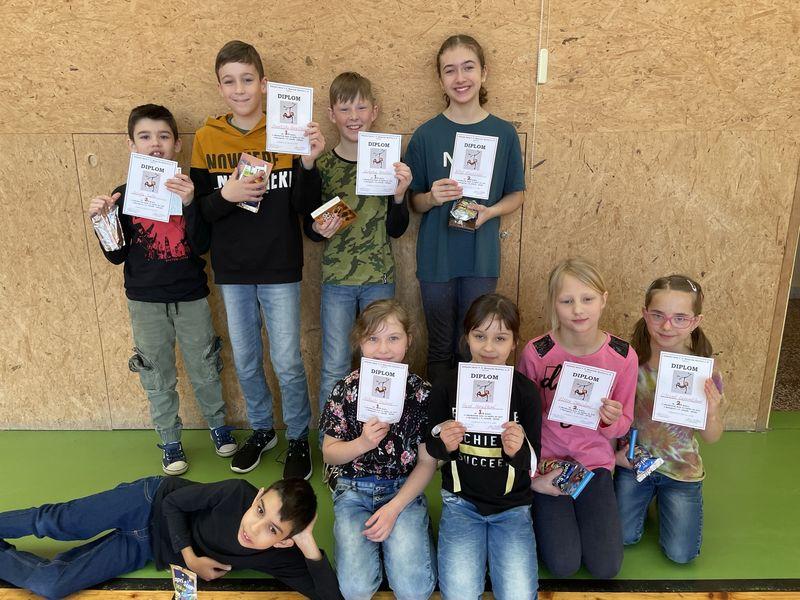 Šplh 1. stupně na ZŠ TGM Bystřice n.P. – 12. 4. 2022
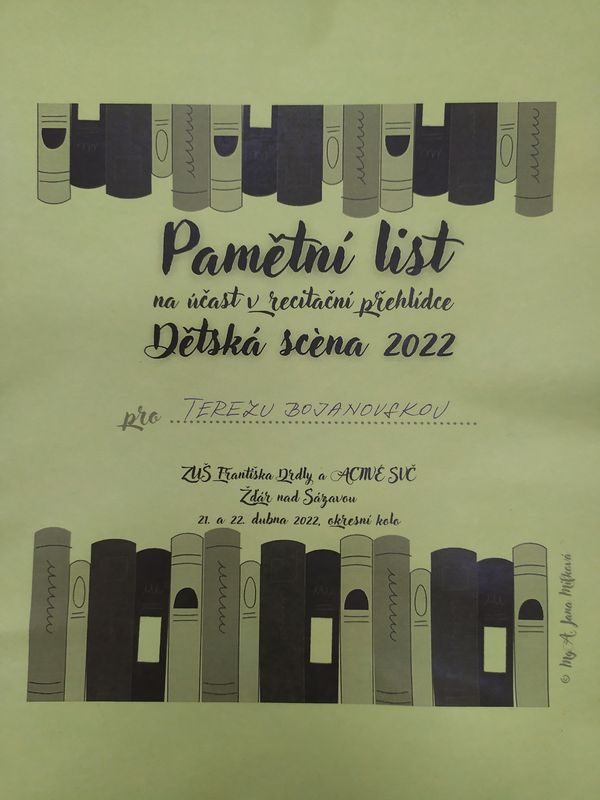 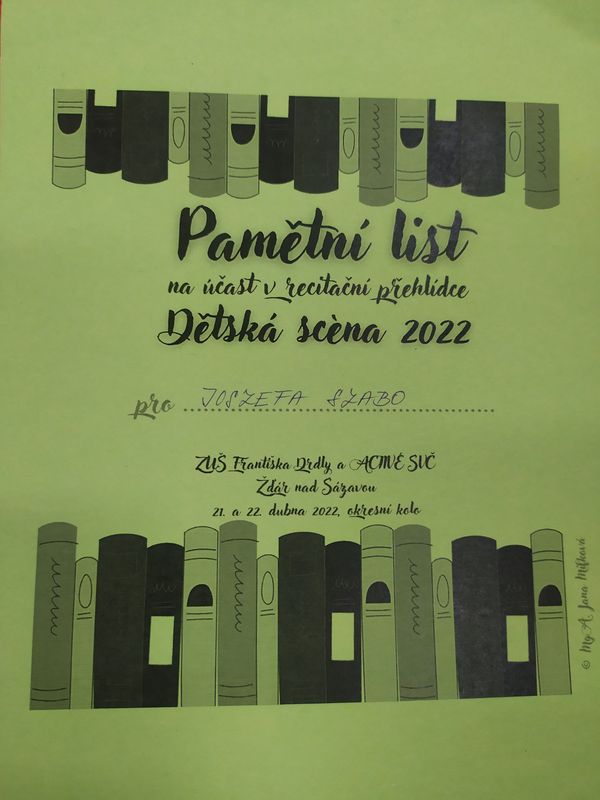 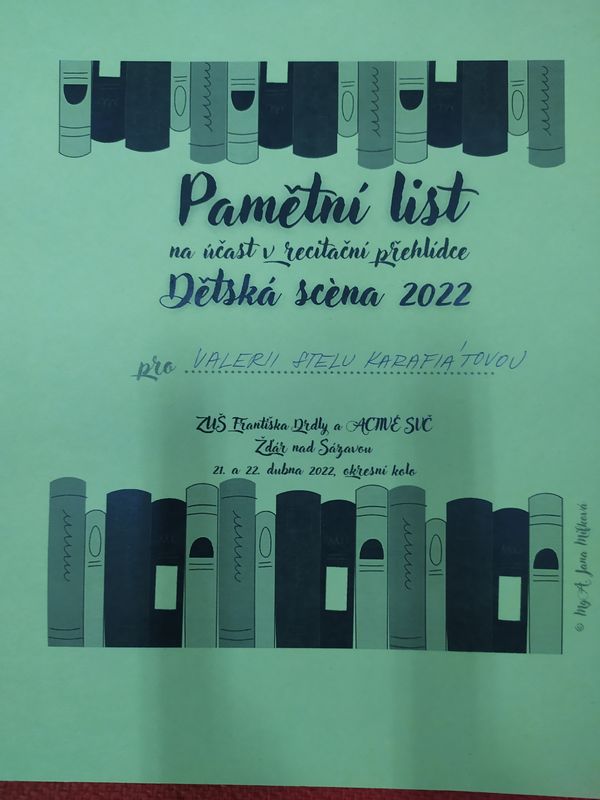 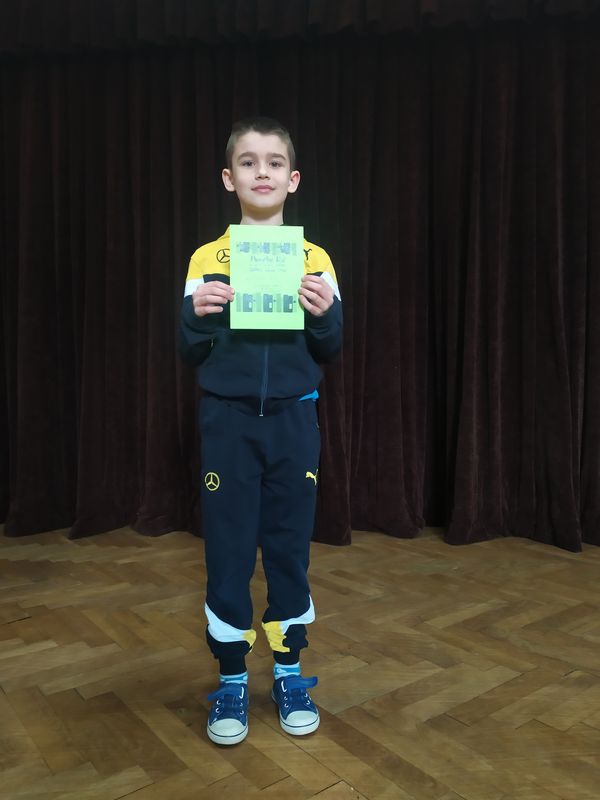 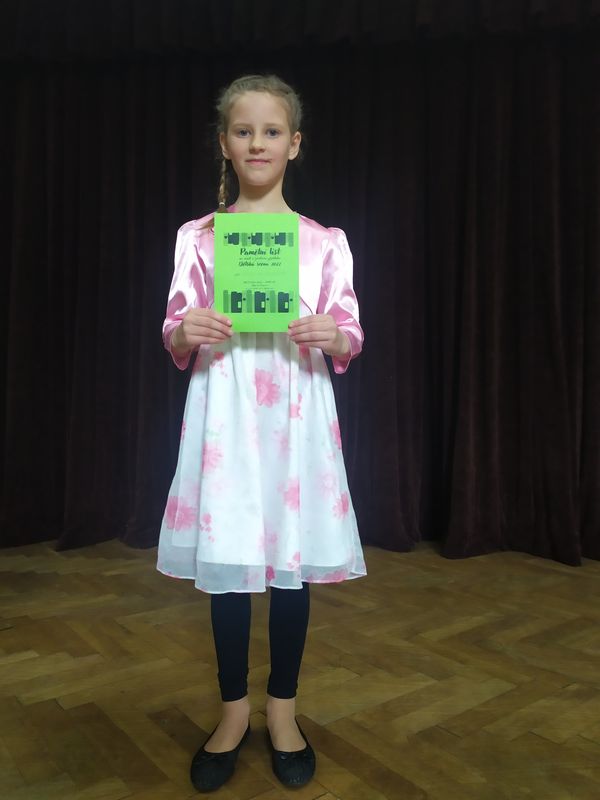 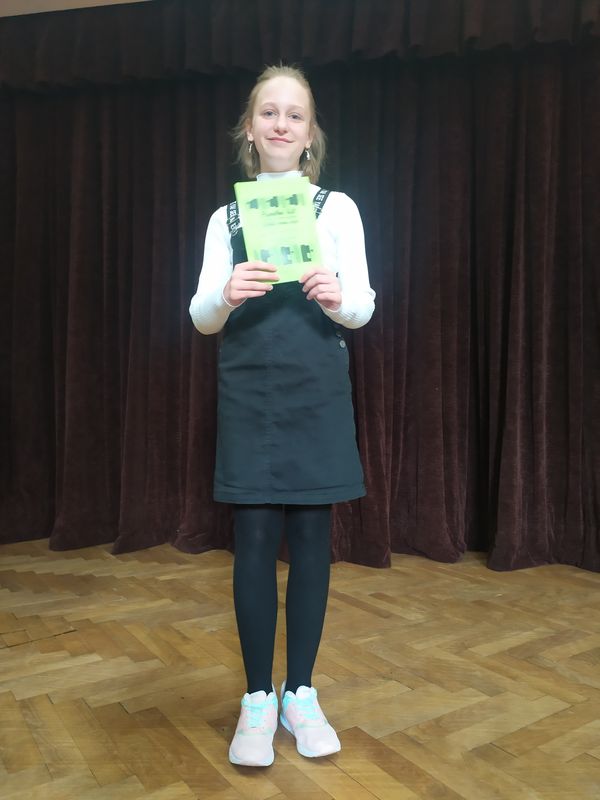 Tereza Bojanovská 5.B
Joszef Szabo 2.A
Valerie Stela Karafiátová 3.A
Okresní kolo přehlídky dětského přednesu ve Žďáru nad Sázavou – 21. 4. 2022
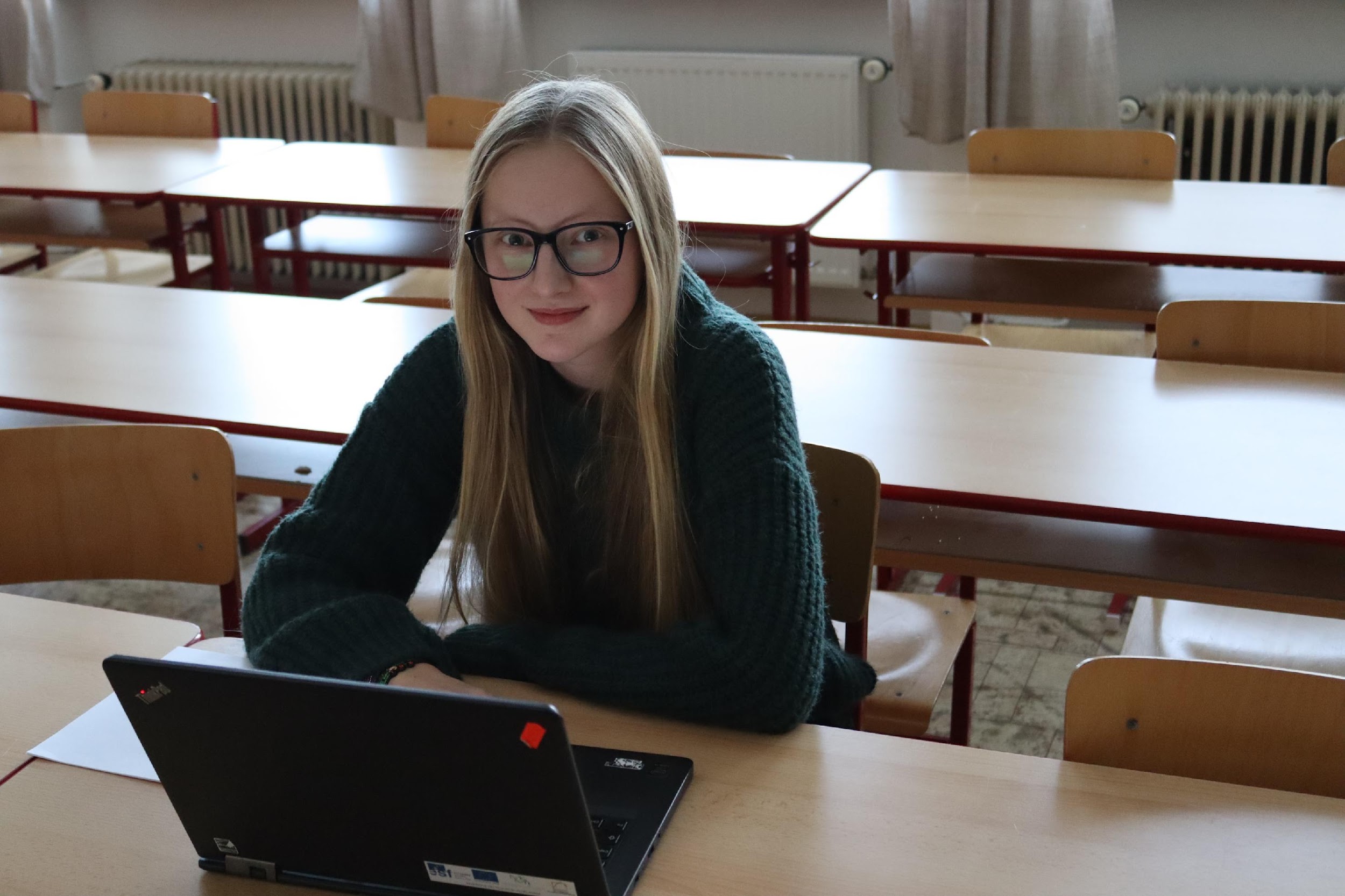 Kateřina Zbraňková 7.B
Okresní kolo biologické olympiády ve Žďáru nad Sázavou – 22. 4. 2022
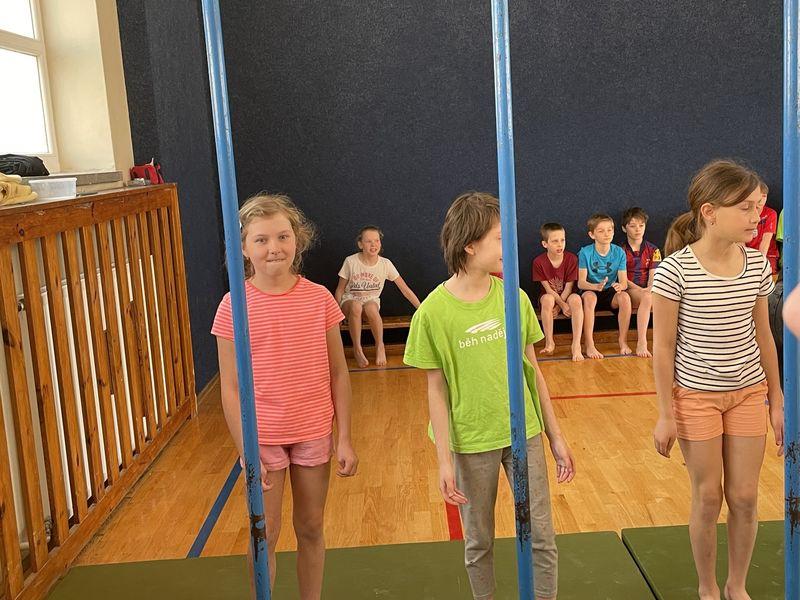 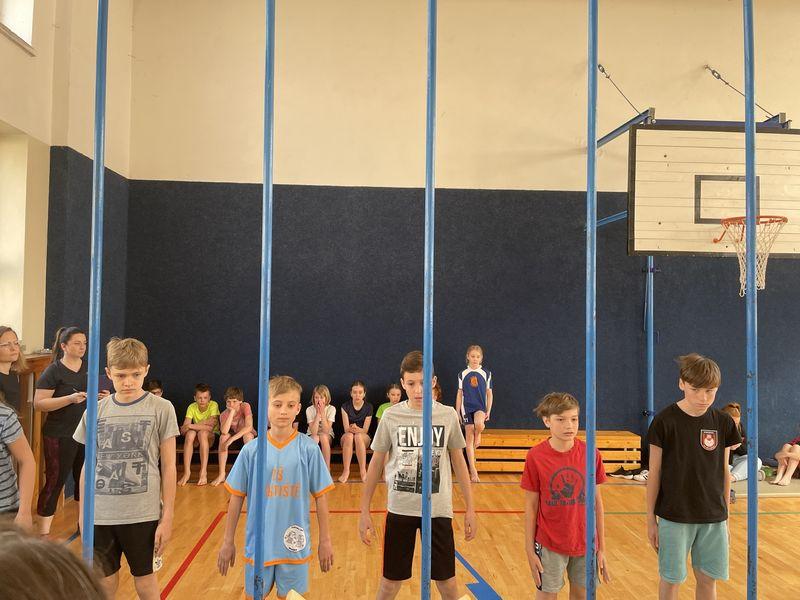 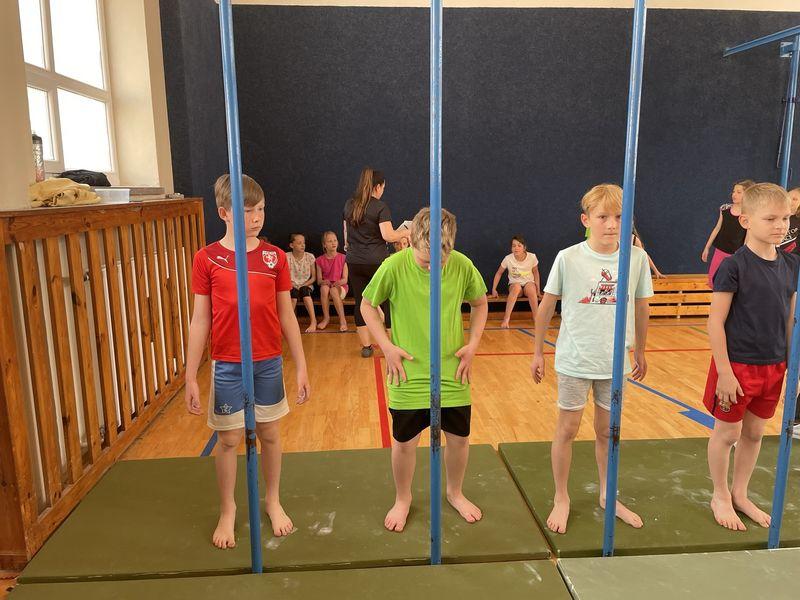 Michaela Halvová 3.A
František Horníček 5.B
Jáchym Horák 4.A
Okresní kolo ve šplhu ve Žďáru nad Sázavou – 28. 4. 2022
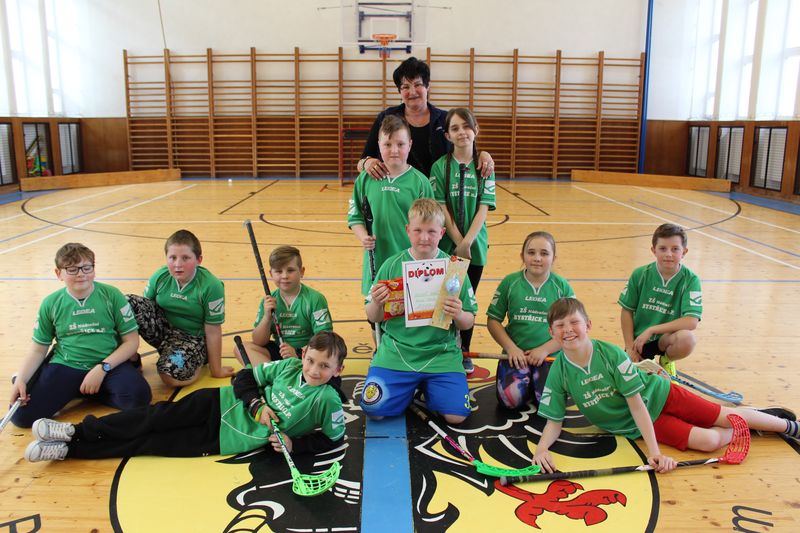 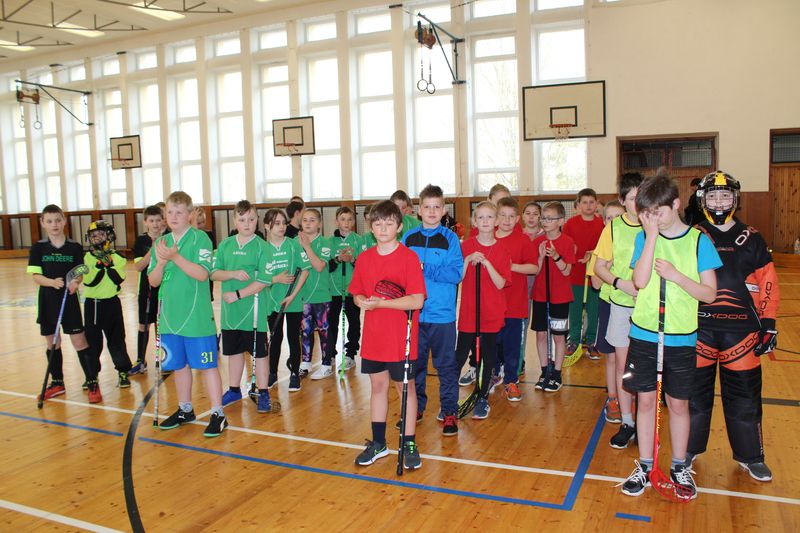 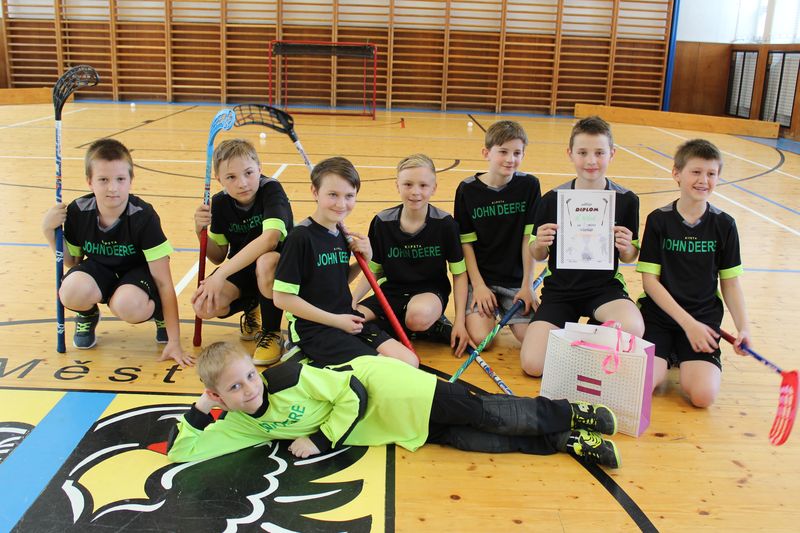 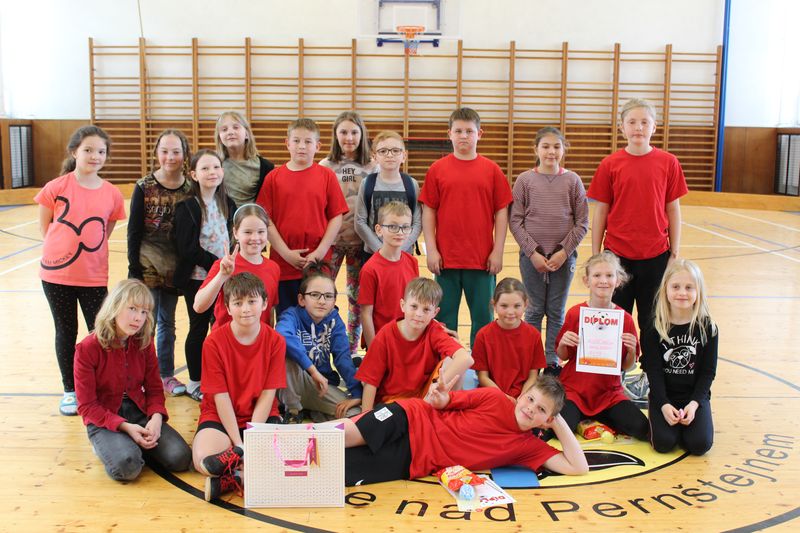 Florbal málotřídních škol29. 4. 2022
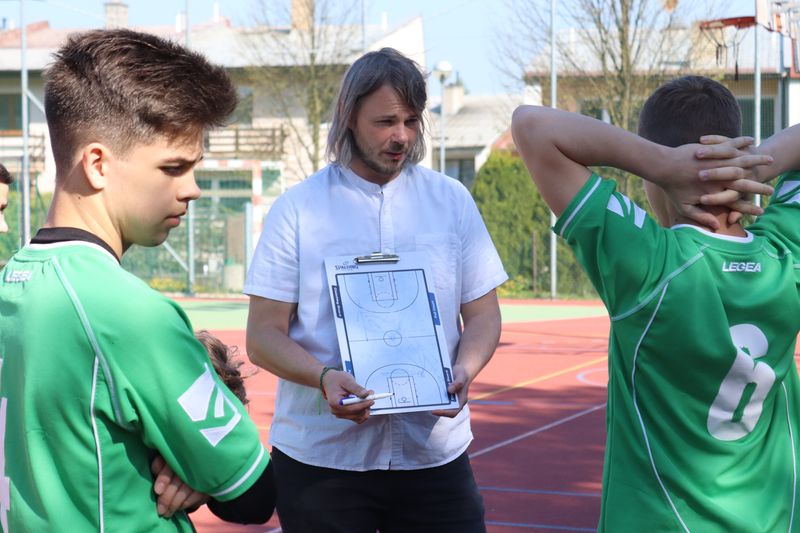 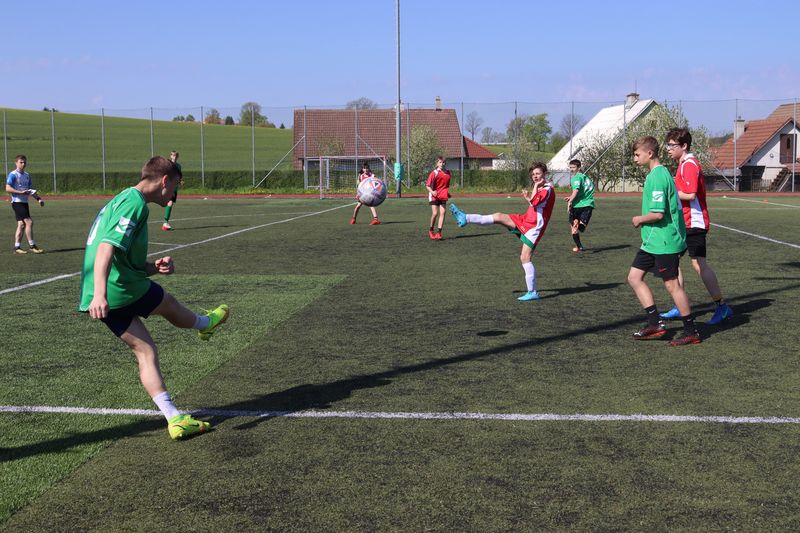 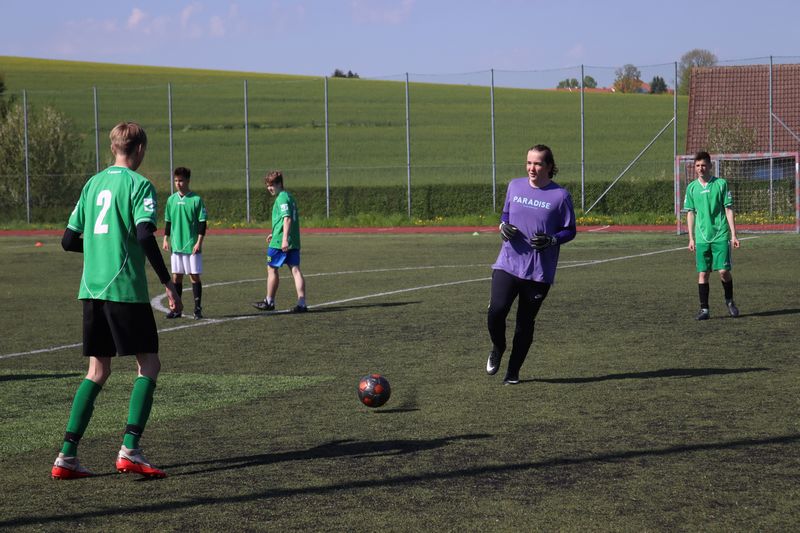 Minifotbal - 10. 5. 2022
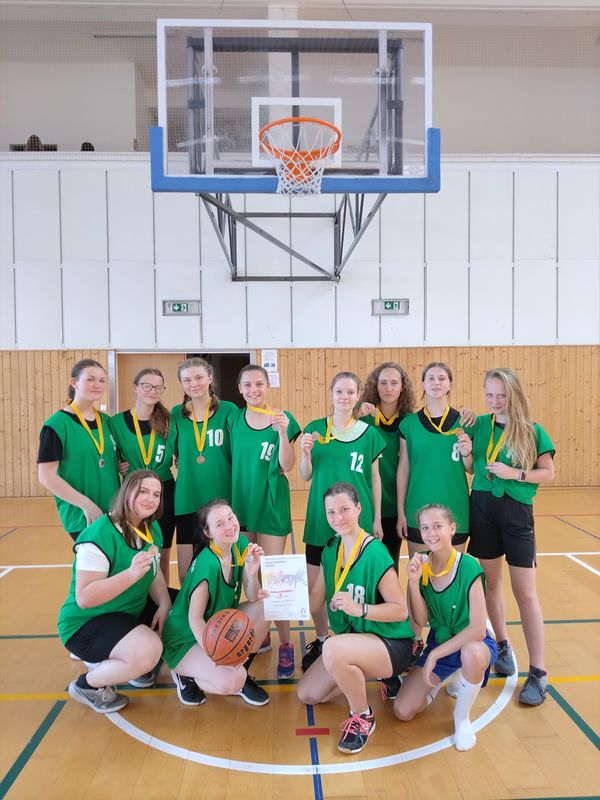 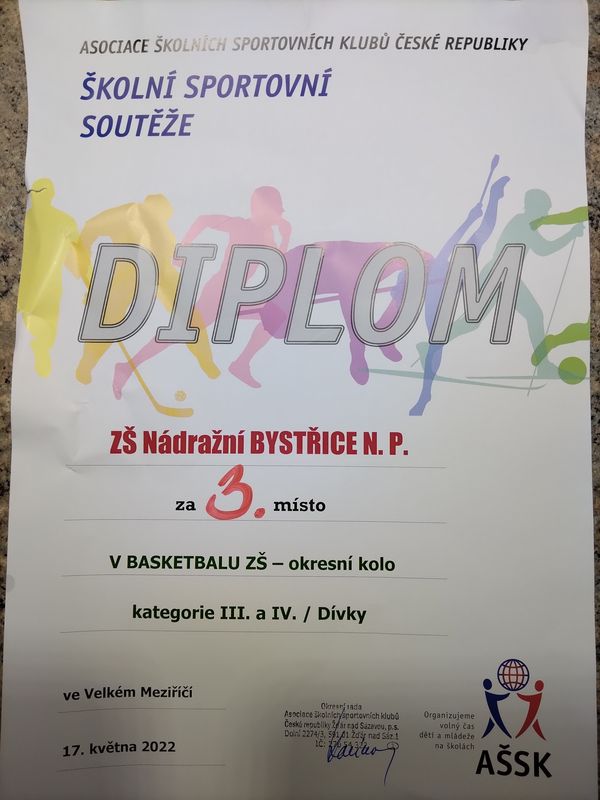 Okresní kolo v basketbalu ve Velkém Meziříčí – 17. 5. 2022